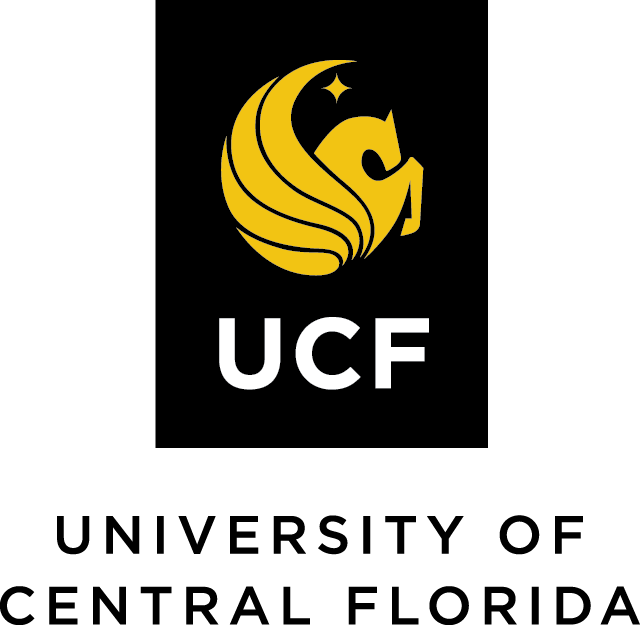 GARBAGE & RECYCLE AUTOMATED DISPOSAL (GRAD) Bot
GROUP B
Lei Wei 	            - Advisor
Abdulsalam Khan 	  - CpE
Heba Nasseredden  - CpE
Sadiyah Bhuria 	  - CpE
Sean Quinlan 	  - EE
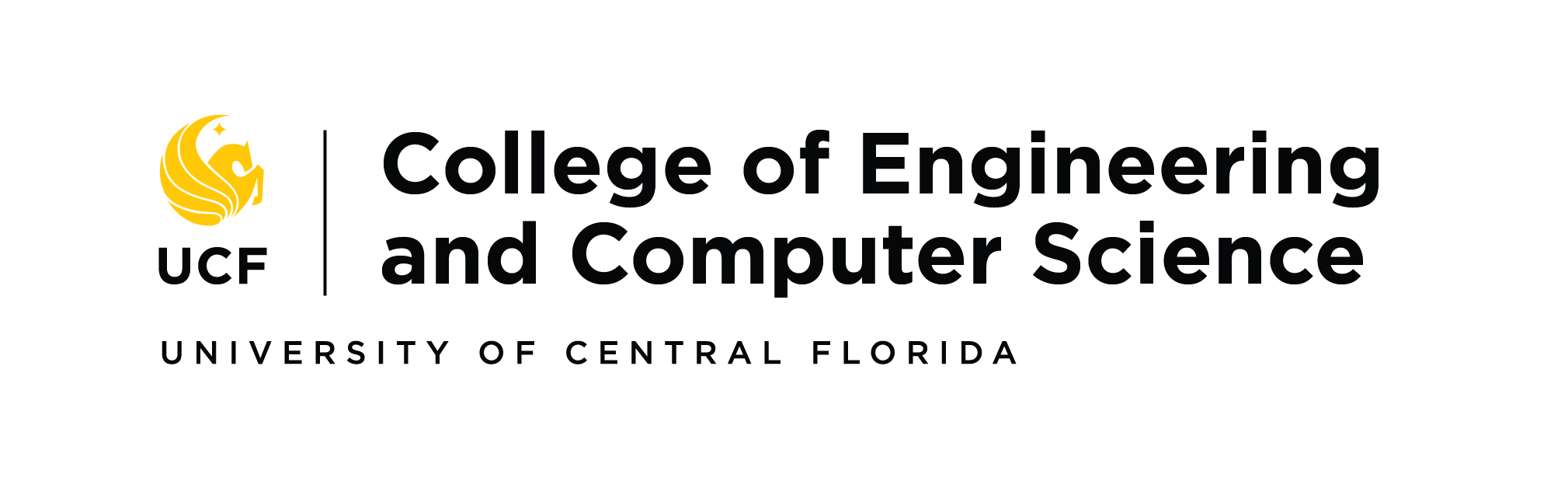 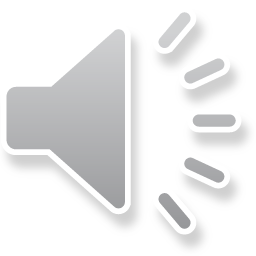 Meet the TEAM
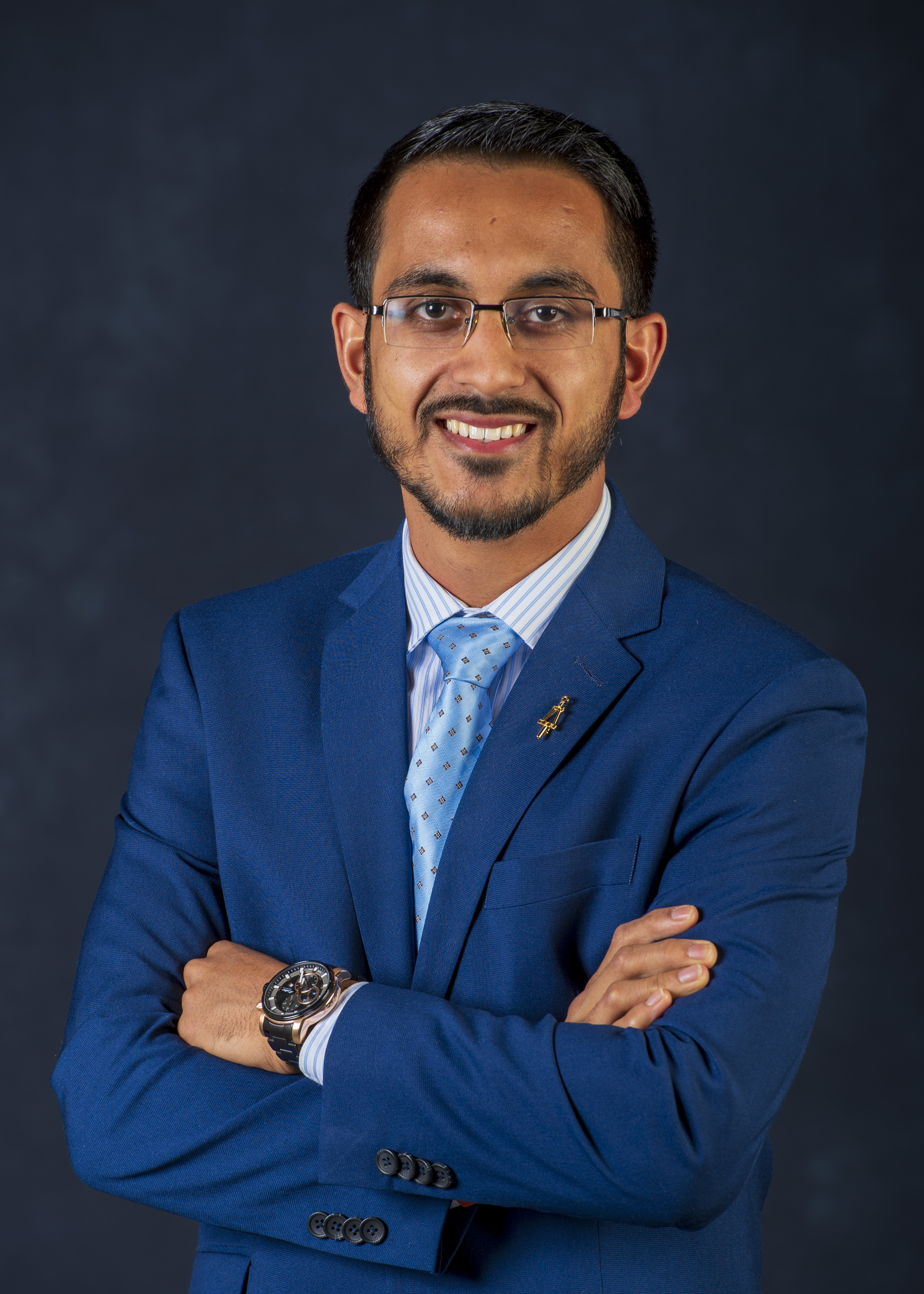 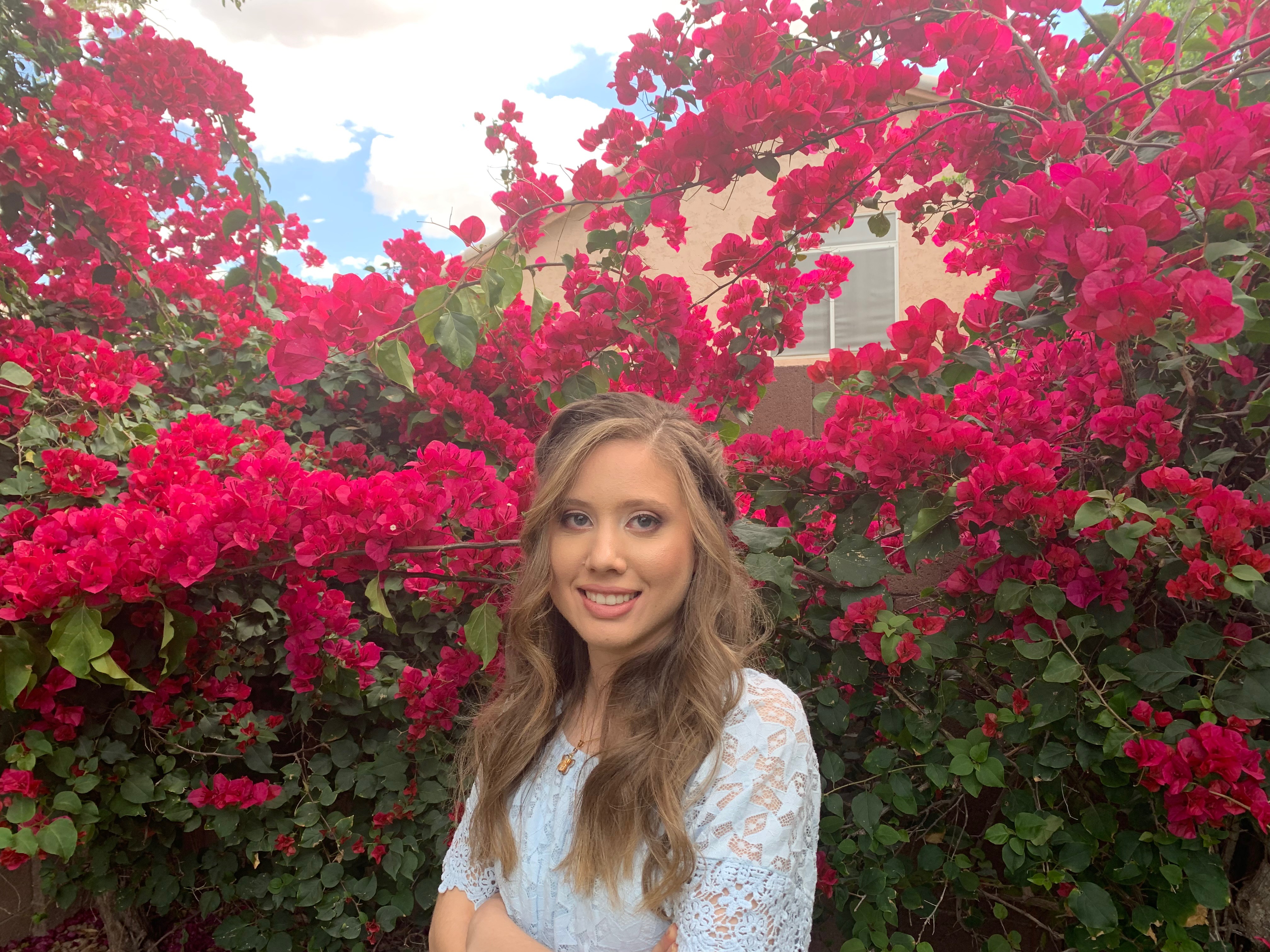 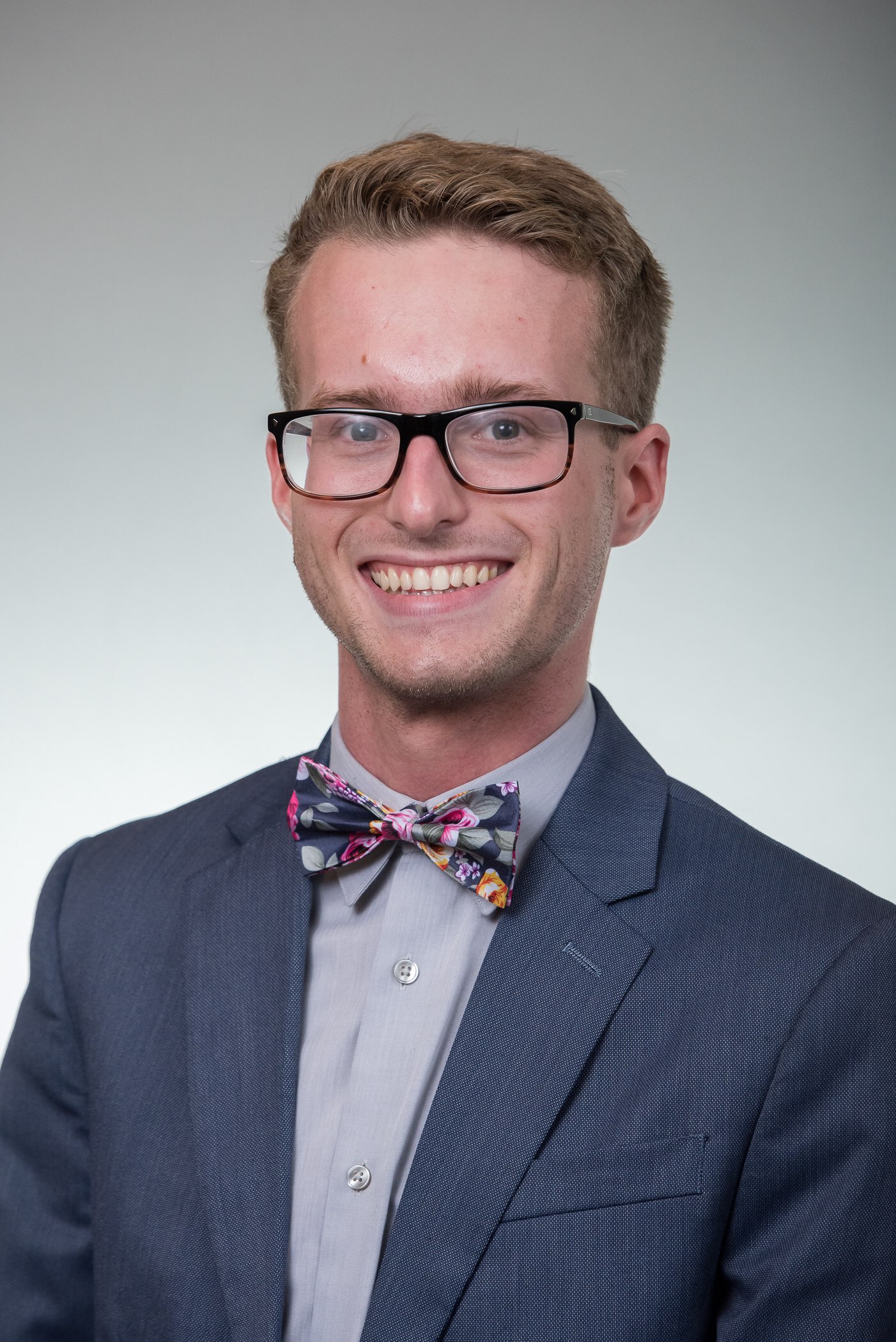 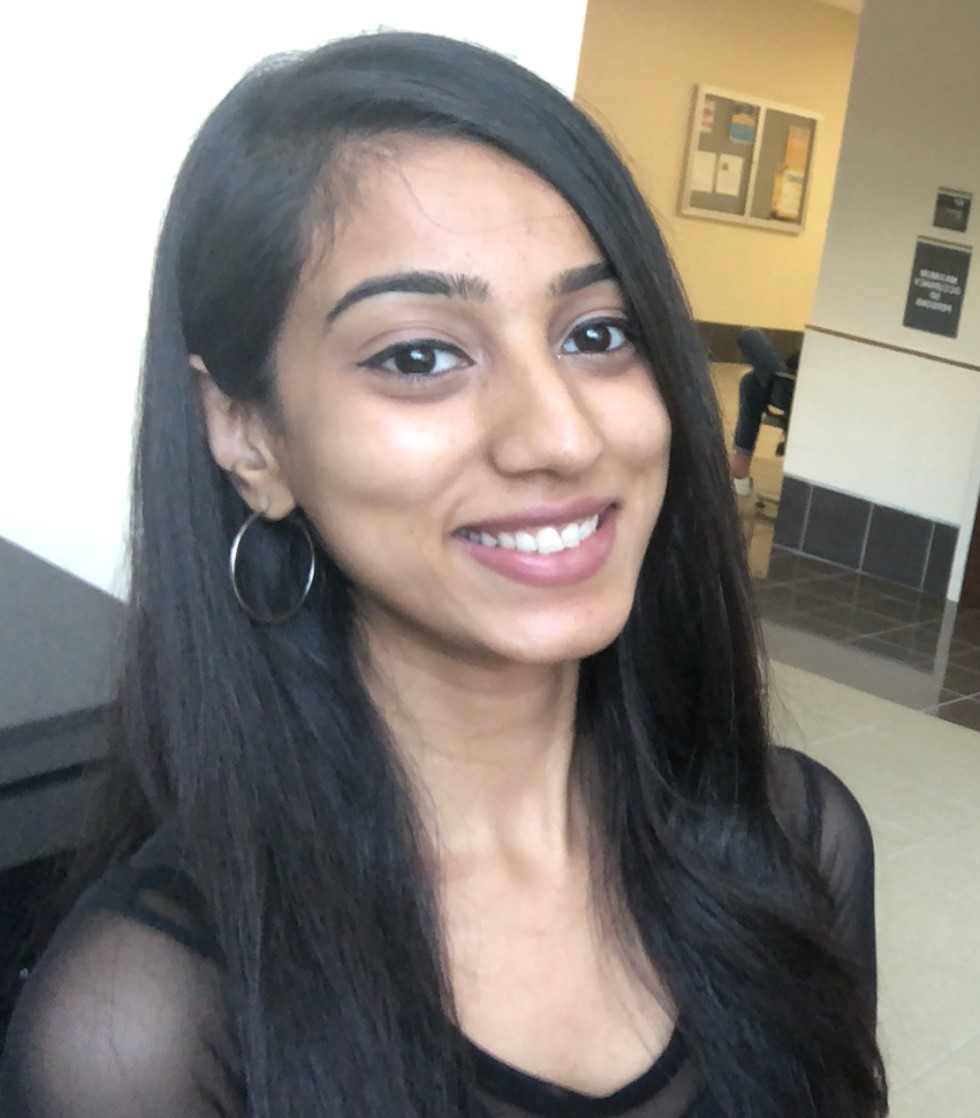 Sadiyah Bhuria CpE
Abdulsalam Khan
CpE
Heba Nasseredden CpE
Sean Quinlan 
EE
Drive System
IR Sensor Path-planning
Mechanical & Physical housing
Microcontroller
Ultrasonic sensor
Communication System
Software System
Solar Power System
PCB Design
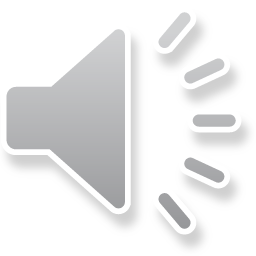 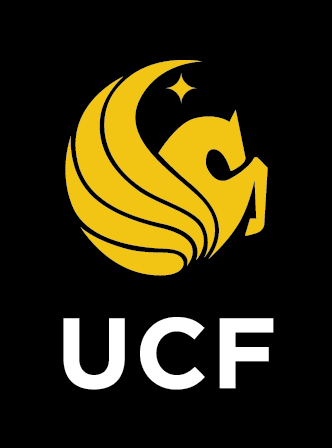 AGENDA
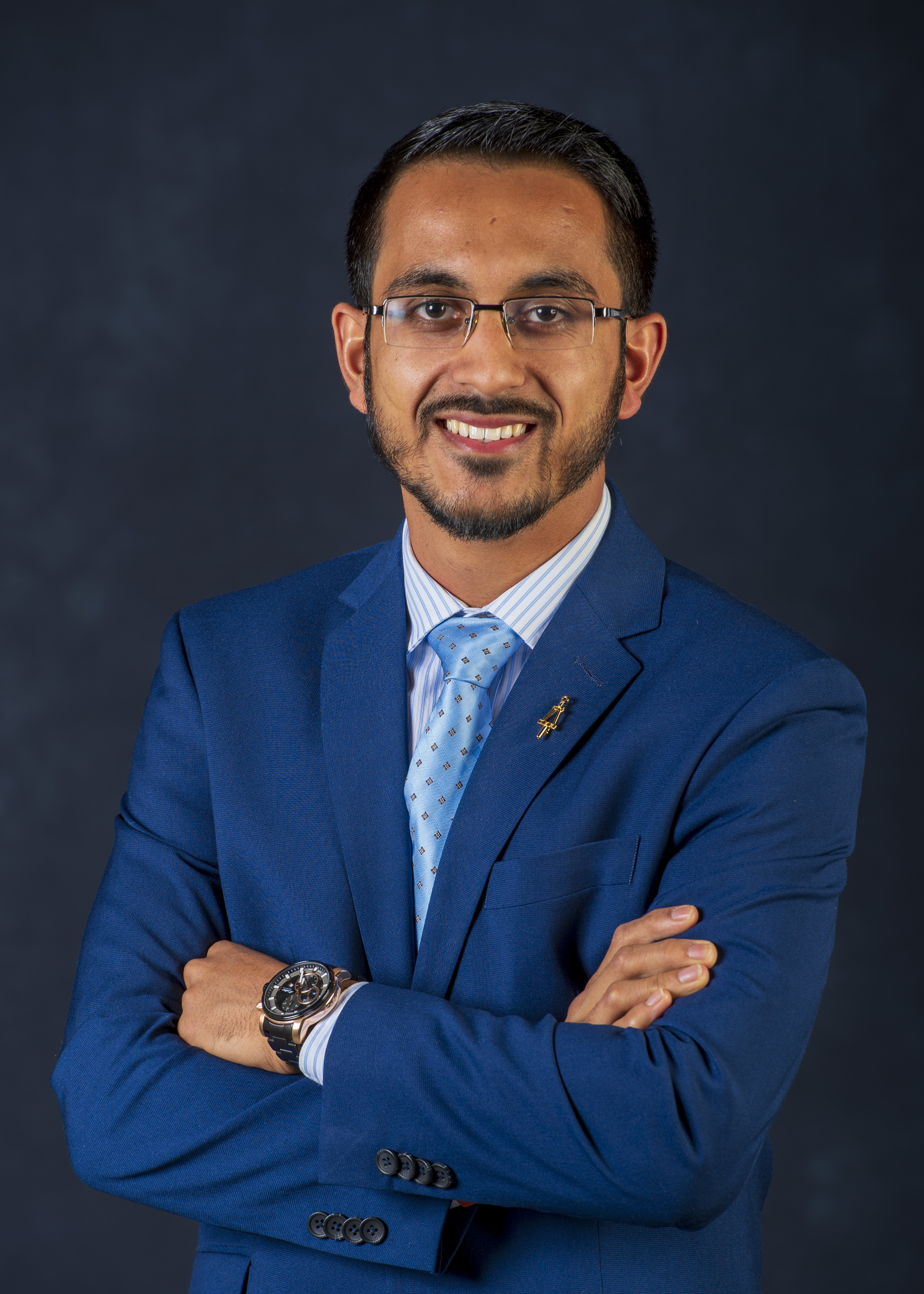 01
Motivation
02
Goals & Requirements
03
Block Diagram
04
Design Approach
05
Design & Component Decisions
Constraints
Standards
06
Hardships
07
Project Budget (to date)
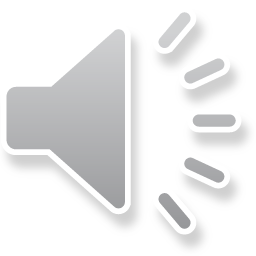 08
Further Improvements
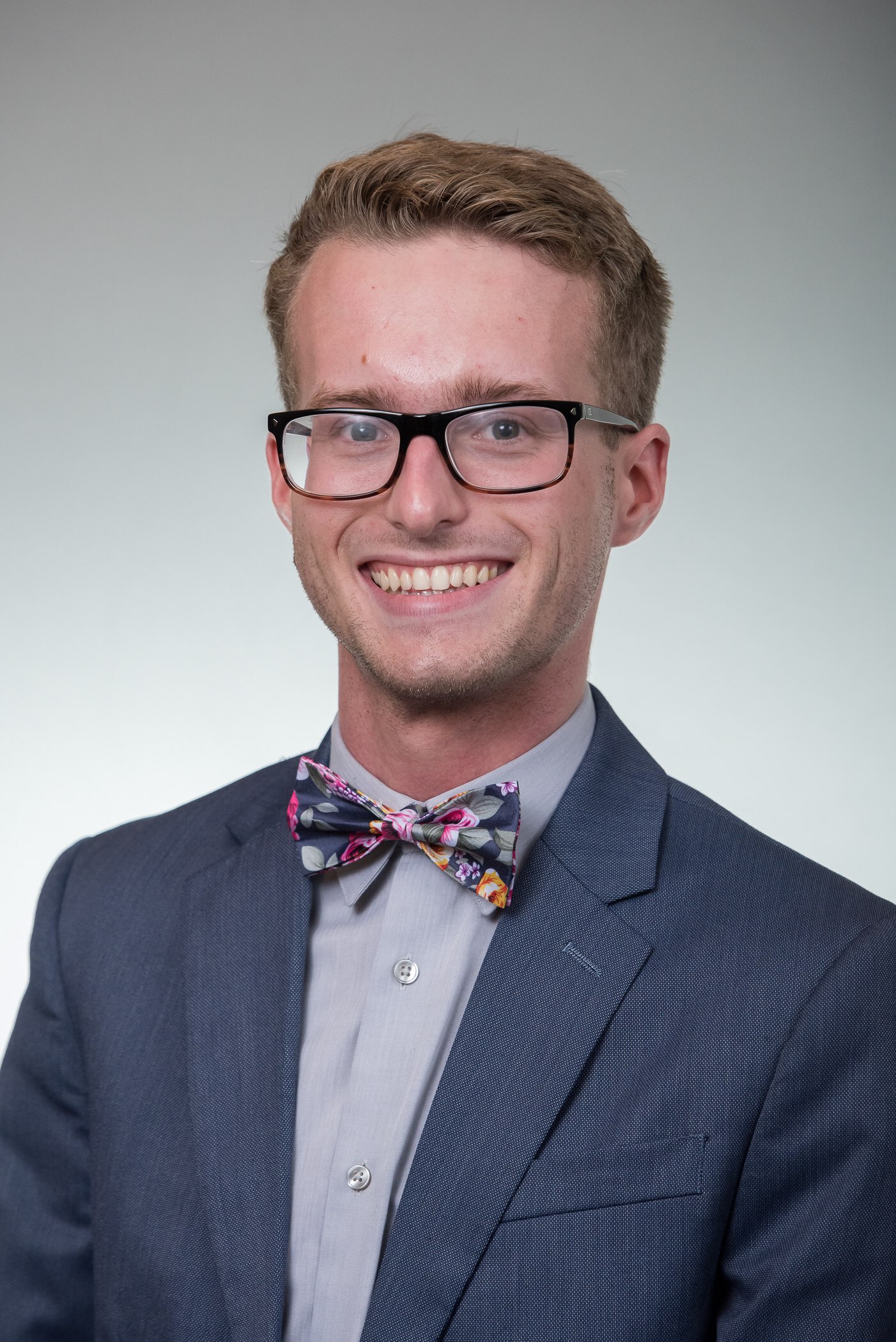 01
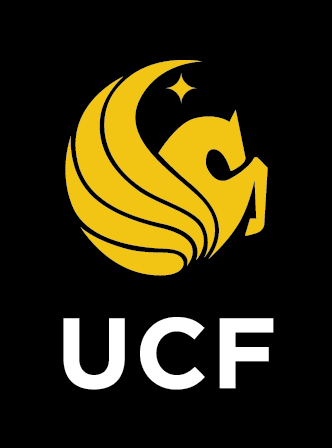 MOTIVATION
Problem
Solution
Taking out garbage and recycling cans to the curb forgotten with busy schedule
Physically demanding task for those with special needs
Vacation rental property guests not taking out trash/recycle bins on the correct schedule, leading to pile-up of garbage creating extraneous work for the property manager.
An automated controllable system to schedule trash bin curbside placement to:   
Eliminate the physical demands 
Incorporate ease
Facilitate efficiency
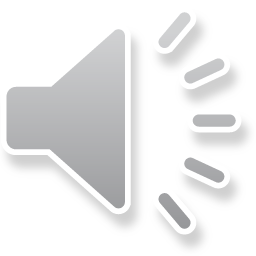 [Speaker Notes: SQ
Problem:
Taking the garbage and recycling cans to the curb can be easily forgotten during a busy schedule or when rushing to work in the mornings. 
For those with physical constraints, it can be demanding to accomplish such a task.  
Especially for vacation rental properties where guests forget to take out the trash/recycle bins to the curb on the correct schedule, and the pile-up of garbage creates extraneous work for the property manager. 

Solution:
This project aims to eliminate the physical demands, incorporate ease, and facilitate efficiency by providing an automated controllable system to schedule trash bin curbside placement.]
REQUIREMENTS & SPECIFICATIONS
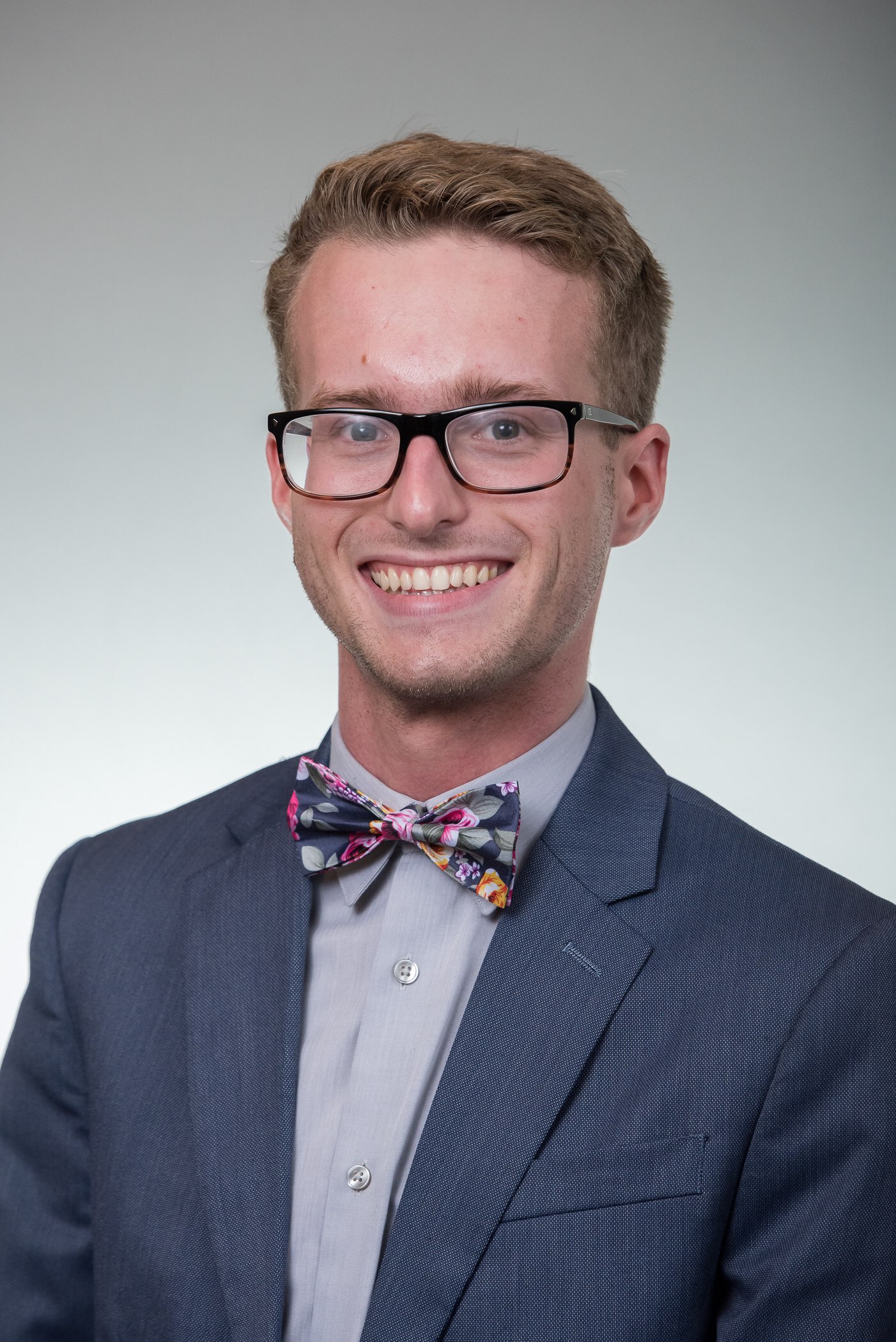 02
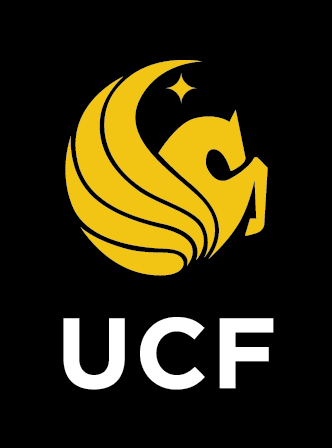 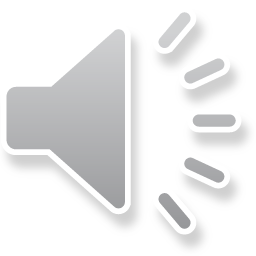 [Speaker Notes: SQ]
REQUIREMENTS & SPECIFICATIONS
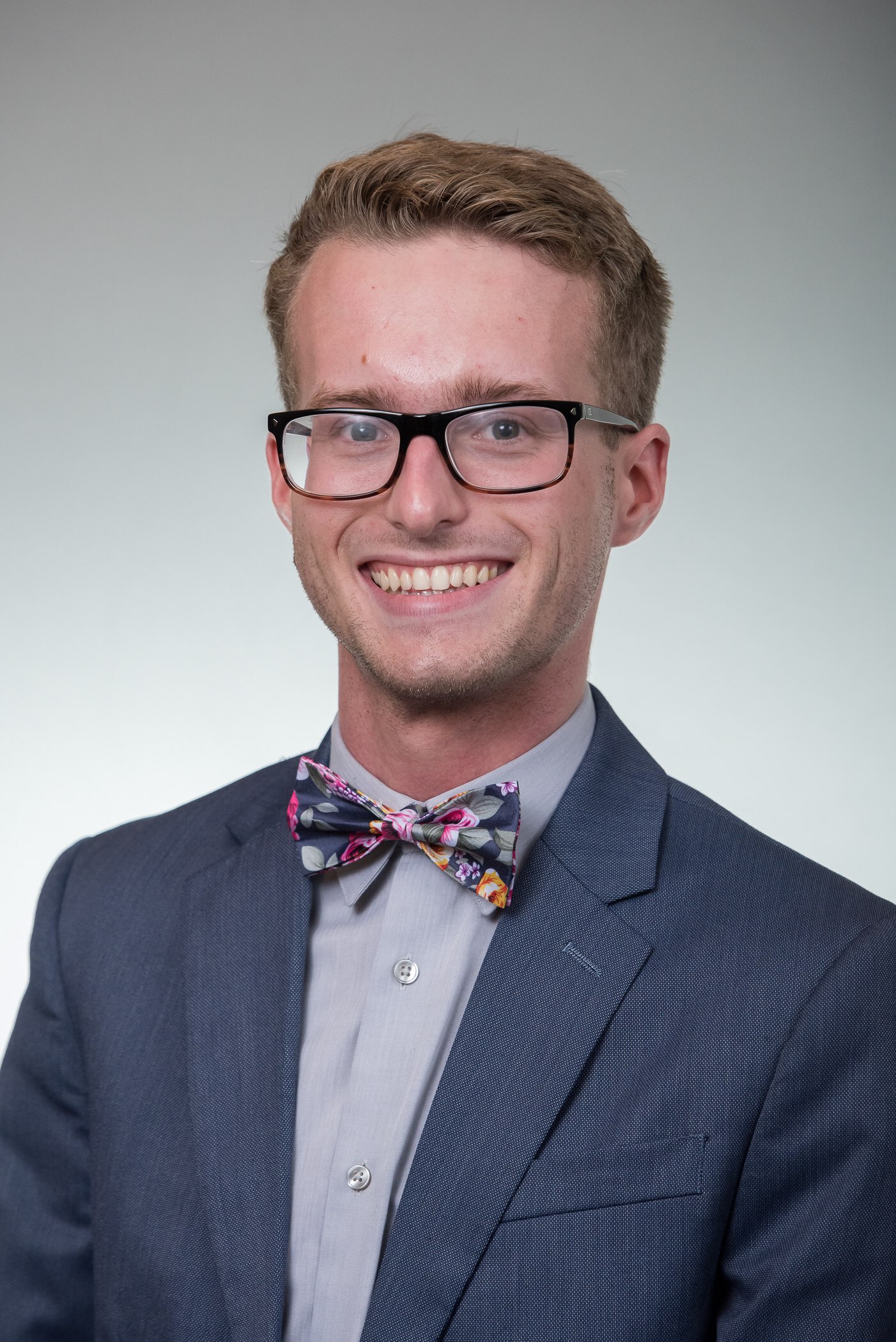 02
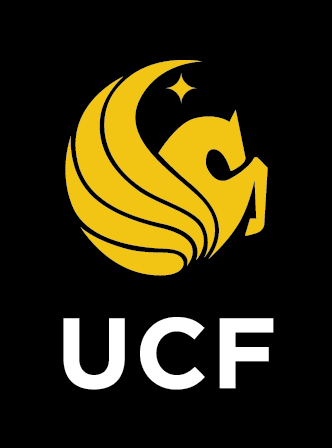 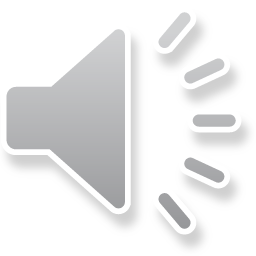 [Speaker Notes: SQ]
03
BLOCK DIAGRAM
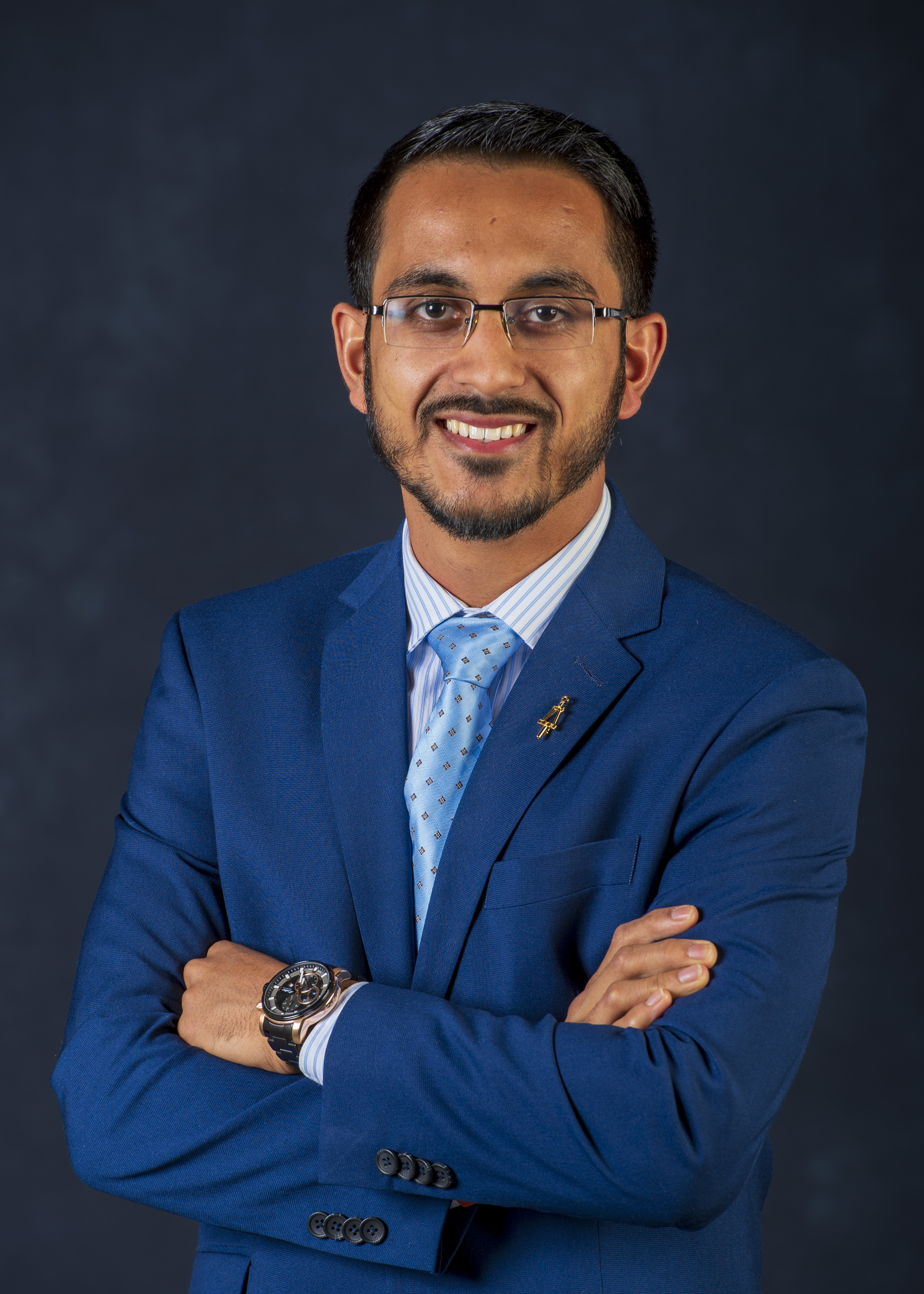 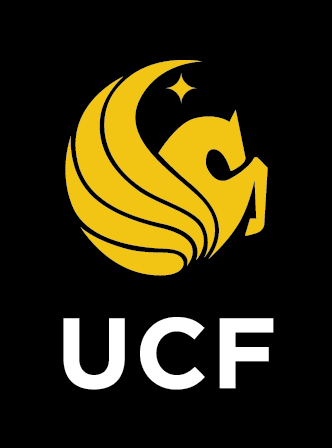 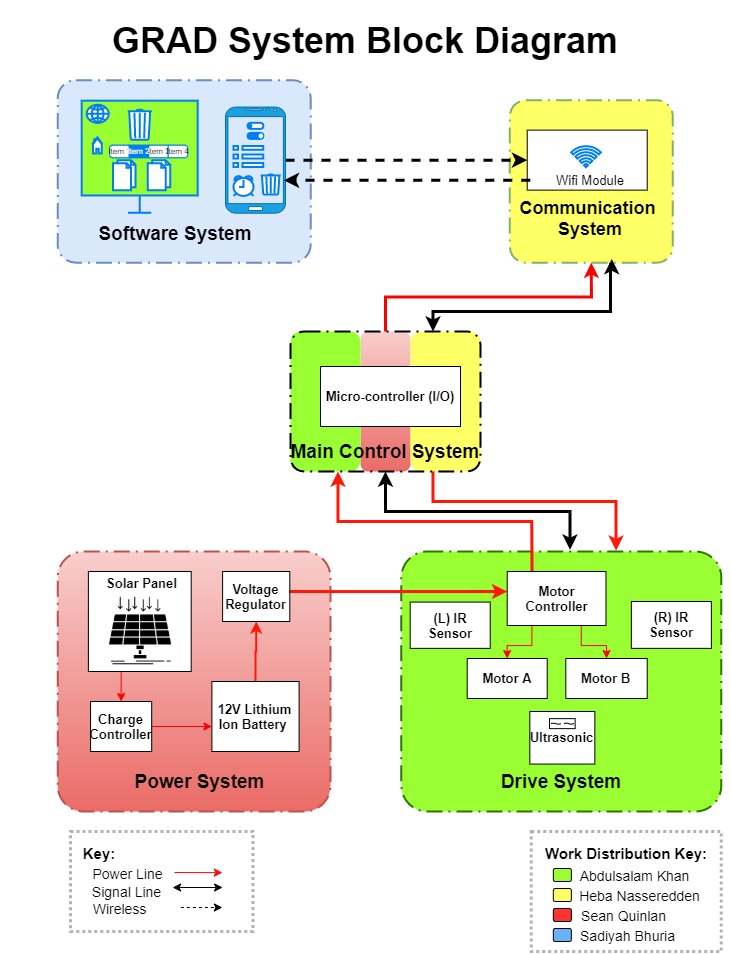 GRAD system divided into sub-systems 
Software
Communication
Main Control (I/O)
Drive
Power
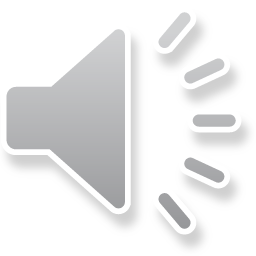 [Speaker Notes: AK]
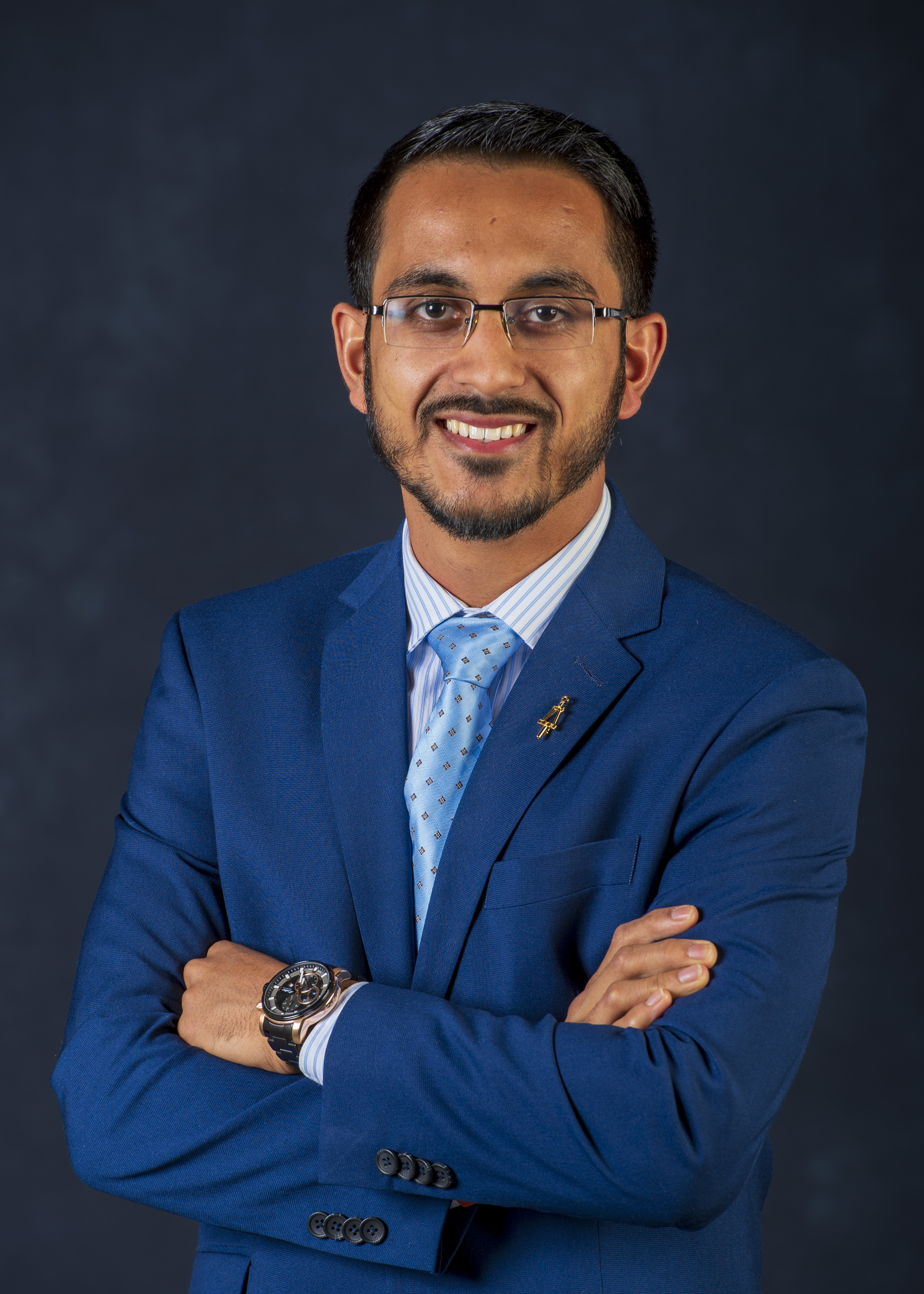 DESIGN APPROACH Features
04
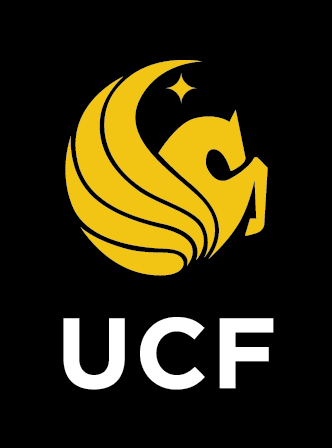 End User Designed | Portable | Flexible
Features:

Smart Phone App Control
Cordless/No Wall Plug-In
Lead Acid Battery
Stand Alone System:

Solar Panel
Battery Storage
Integrated Communication
Safety Measures
Commands
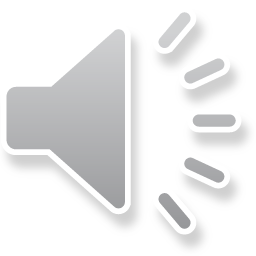 [Speaker Notes: AK]
DESIGN APPROACH Physical Design Concept
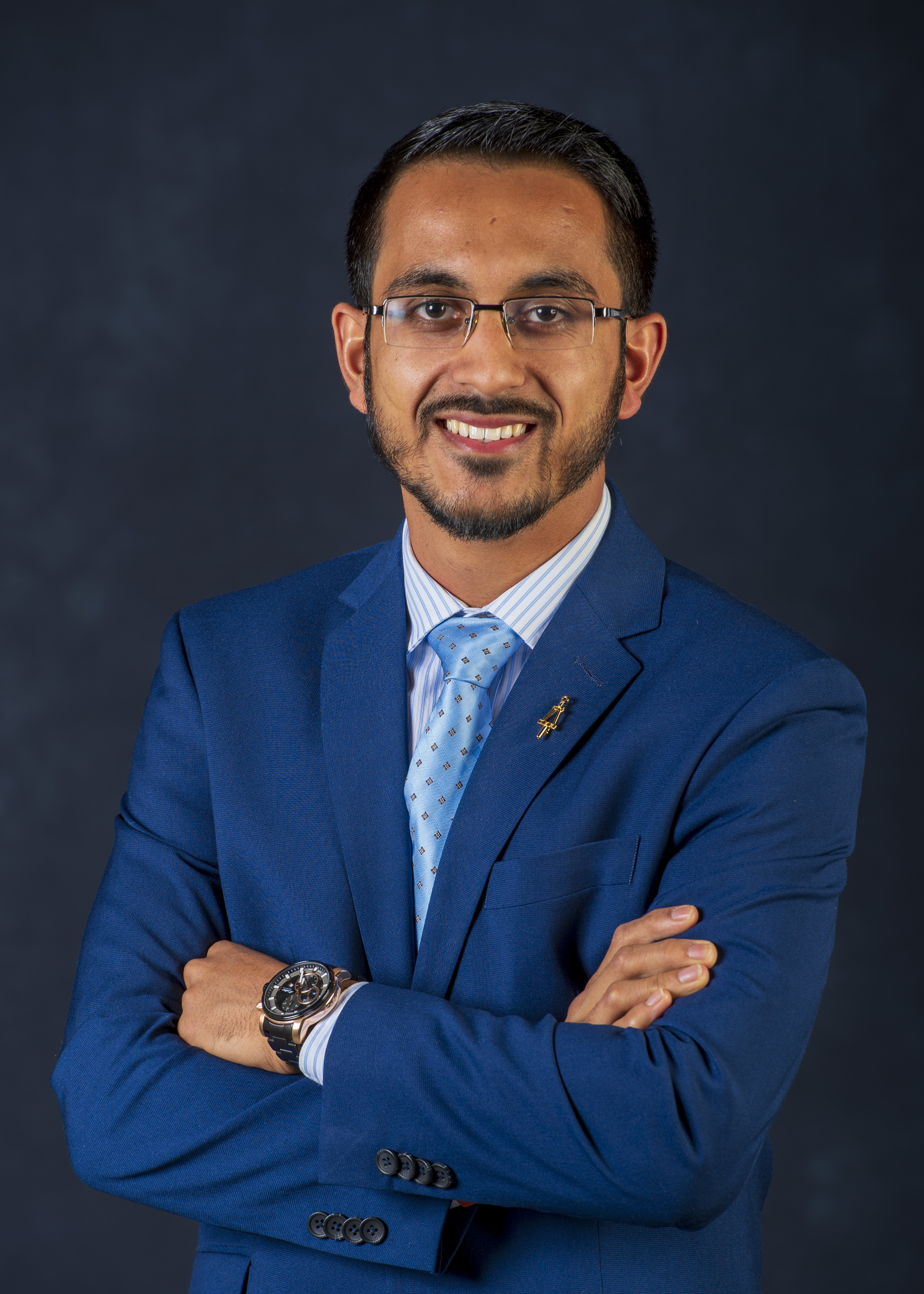 04
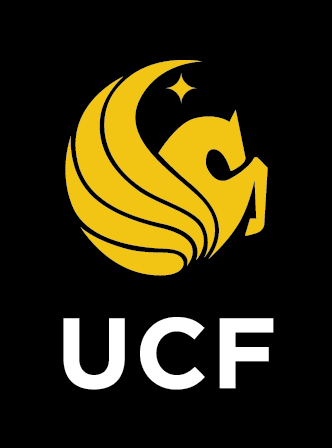 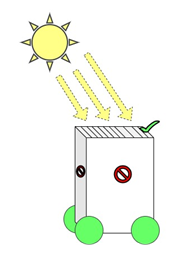 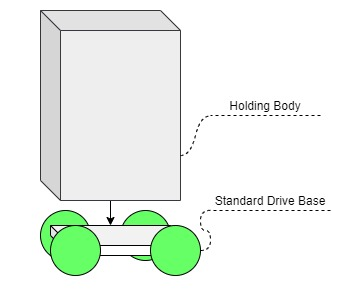 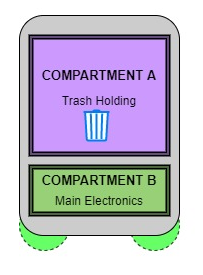 Side view drawing Illustrating Compartment A & B
Visual depicting GRAD Holding Body & Standard Drive
Visual depicting solar panel at the top side
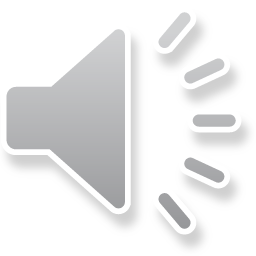 [Speaker Notes: AK]
DRIVE SYSTEM Hardware Selection
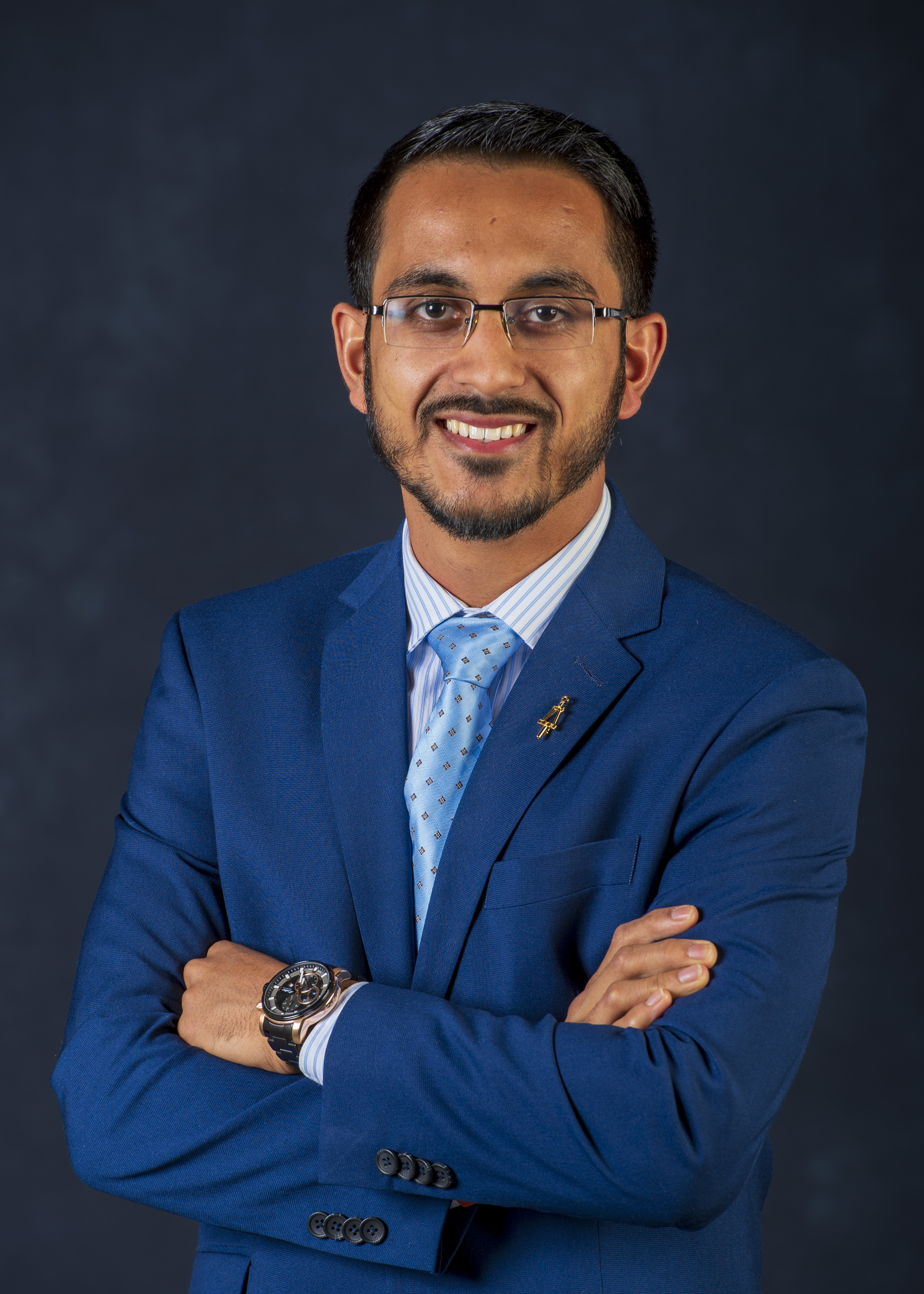 05
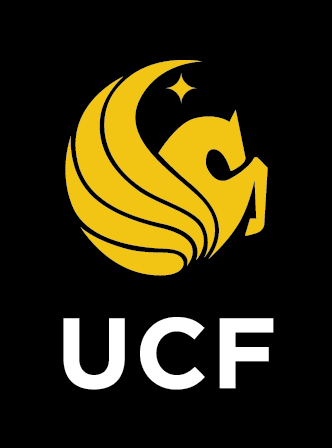 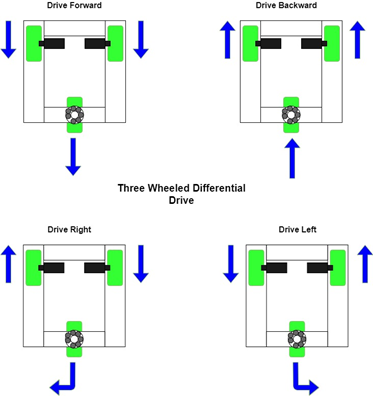 Three wheeled differential drive base was selected for the drive system due to: 
ease of mechanical construction 
simple control system 
& cost effectiveness
Three points always touching the ground
Parts required for this design:
This drive base would require use of two motors with wheels in the back for applying force.
There will be one swivel wheel in the front for steering.
Venus has a beautiful name and is the second planet from the Sun. It’s terribly hot—even hotter than Mercury—and its atmosphere is extremely poisonous. It’s the second-brightest natural object in the night sky after the Moon
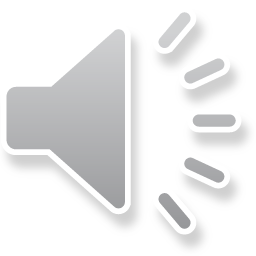 [Speaker Notes: AK
Two motors in the back to independently control each wheel
Motors will work together to move wheel forward and backward 
Be able to move in opposite directions to each other in order to make left and right turns making it critical for the motors to be independently controlled.]
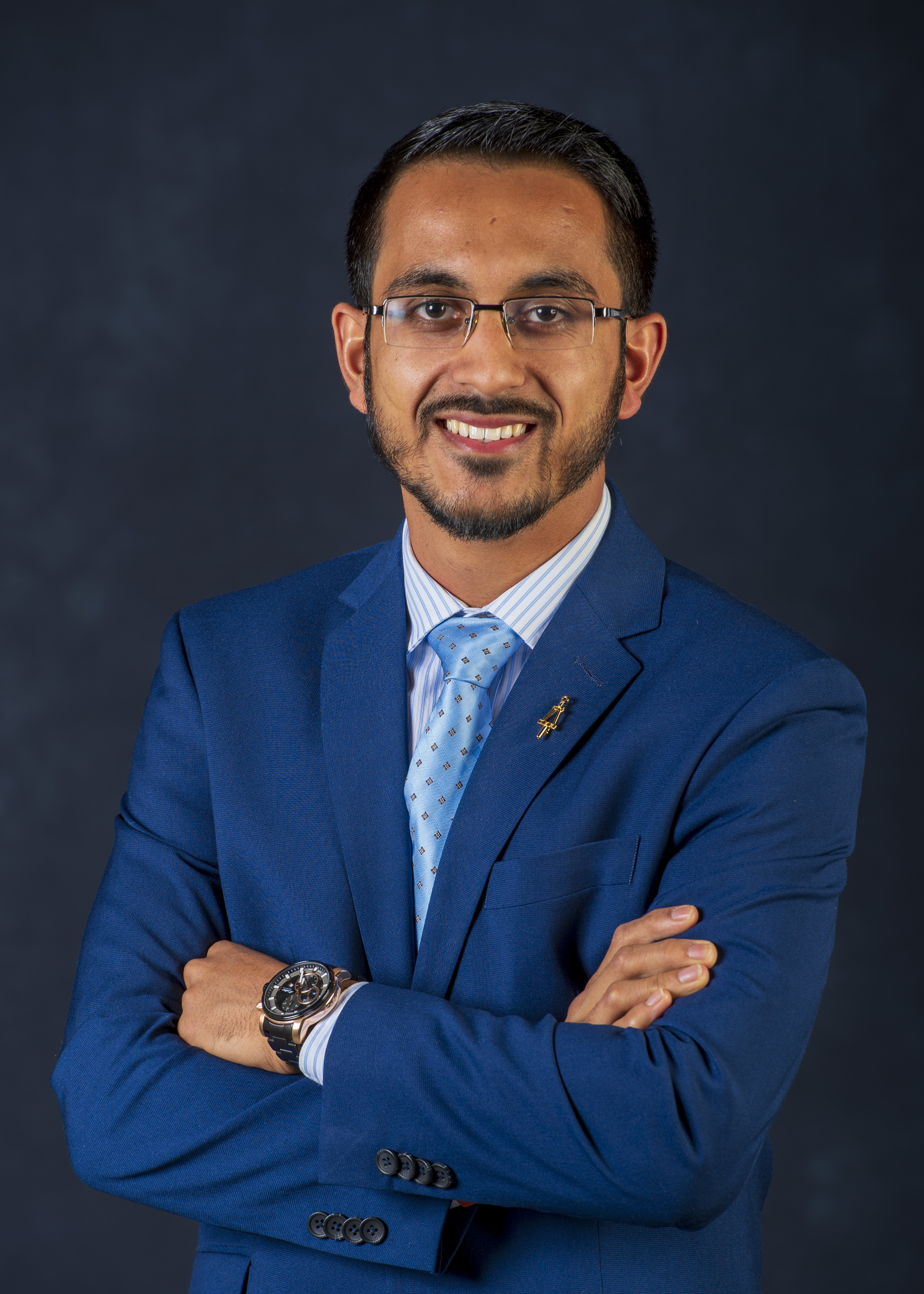 05
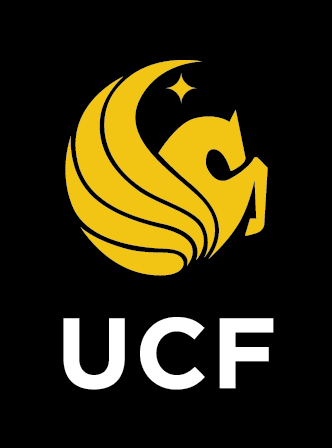 DRIVE SYSTEM
Hardware Selection – GRAD Body
Utilize available trash can in the market to modify it for our design.
Advantage of using wheels that come with trash can instead of purchasing separate.
Quality material that can outstand weather conditions
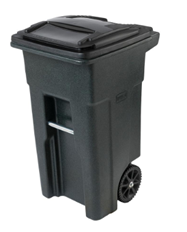 37.50”(in.)
Venus has a beautiful name and is the second planet from the Sun. It’s terribly hot—even hotter than Mercury—and its atmosphere is extremely poisonous. It’s the second-brightest natural object in the night sky after the Moon
24.25”(in.)
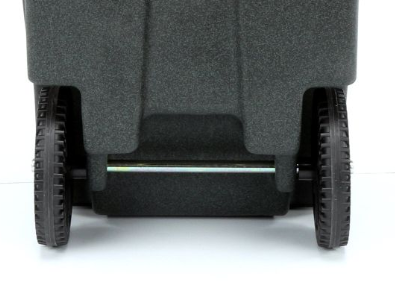 19.75”(in.)
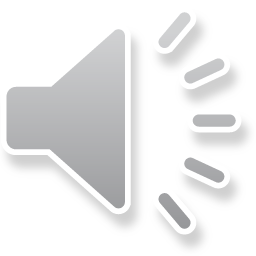 Motor
Motor
[Speaker Notes: AK]
DRIVE SYSTEM Motor Calculation
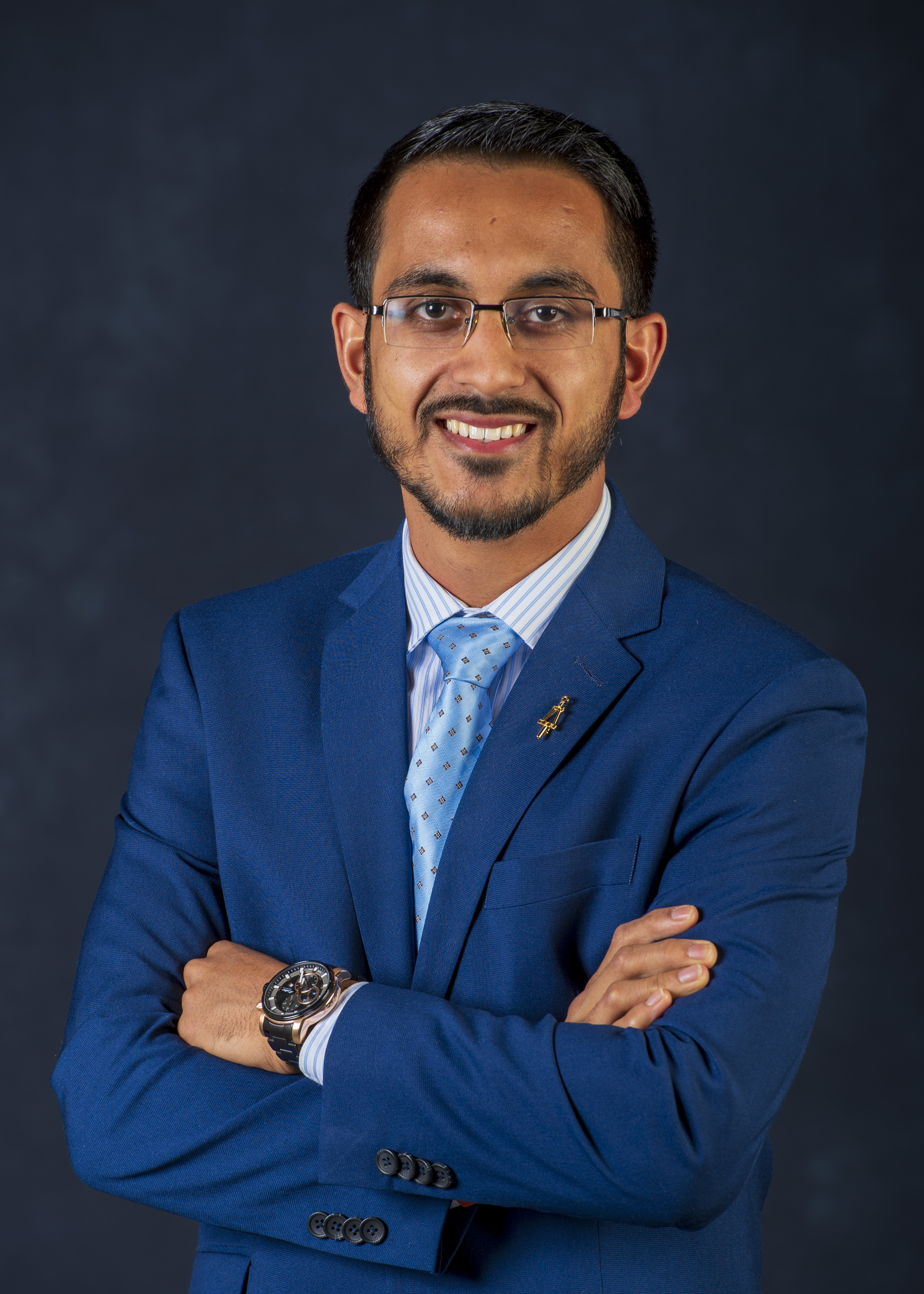 05
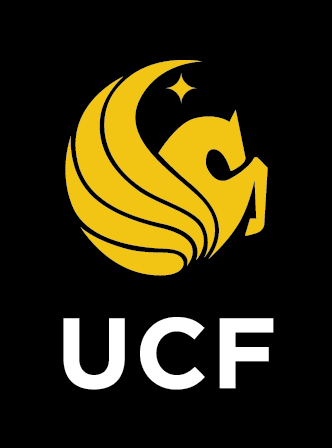 Motors are an integral part of our GRAD system that will allow our GRAD system the ability to move.
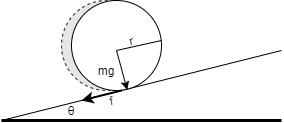 After understanding the mechanics, we calculated some requirements that our motor should have based on the environment that included:
Gradient resistance (FG = w· sin(θ))
	35.834kg * 9.8 m/s^(2)* sin(5) 
	= 30.6067N
Illustration of different forces acting
Rolling resistance (FR = RR coefficient x mg)
	FR = 0.01 * 35.834kg * 9.8m/s^(2) 
	= 3.511N
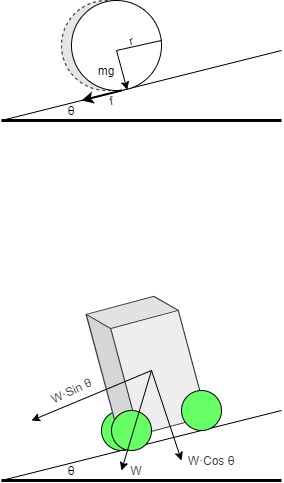 Torque (Force x Distance)
 	= 48.2N x 0.1016m
	= 4.897 Nm
RPM
    Round Per Trip(RPT) = Distance/Cw
	= 50ft/2.073ft
	= 24.11 RPT
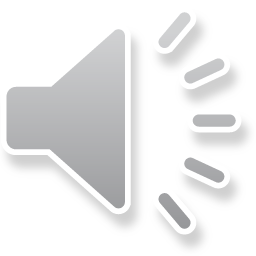 Illustration of forces to calculate Gradient Resistance
18.95 RPM
[Speaker Notes: AK]
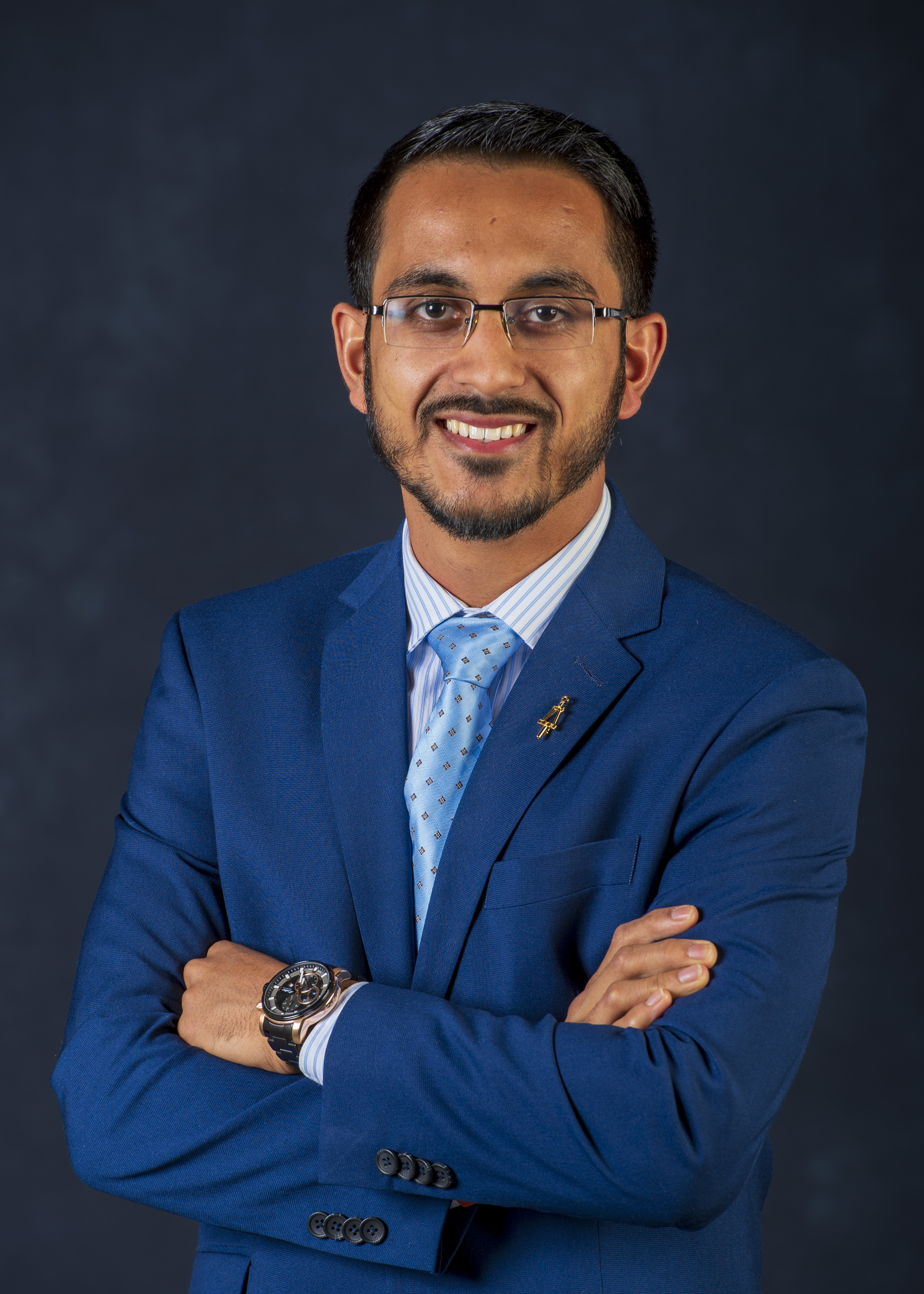 DRIVE SYSTEM DC Motors Selection
05
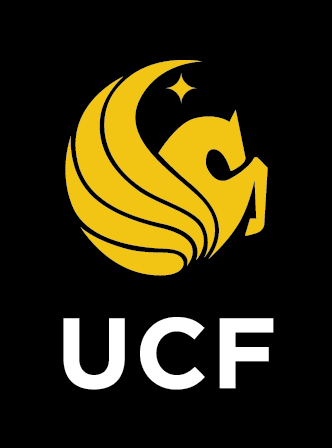 In order to choose between DC motors, we wanted to choose one that can handle load while being able to precisely work together to go straight and work with our electronic system.
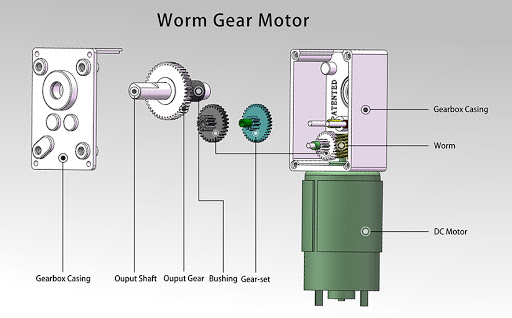 Brushed DC Motor
Brushless Motor
Gear Motor
Stepper Motor
Gear motors can handle heavy loads better
Illustration of DC Gear Motor
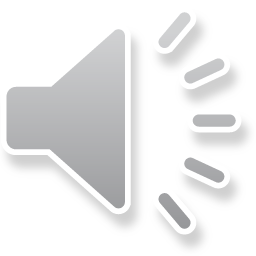 [Speaker Notes: AK
We have concluded that DC gear motors would be best in our case as there is a heavy load that will require high torque.]
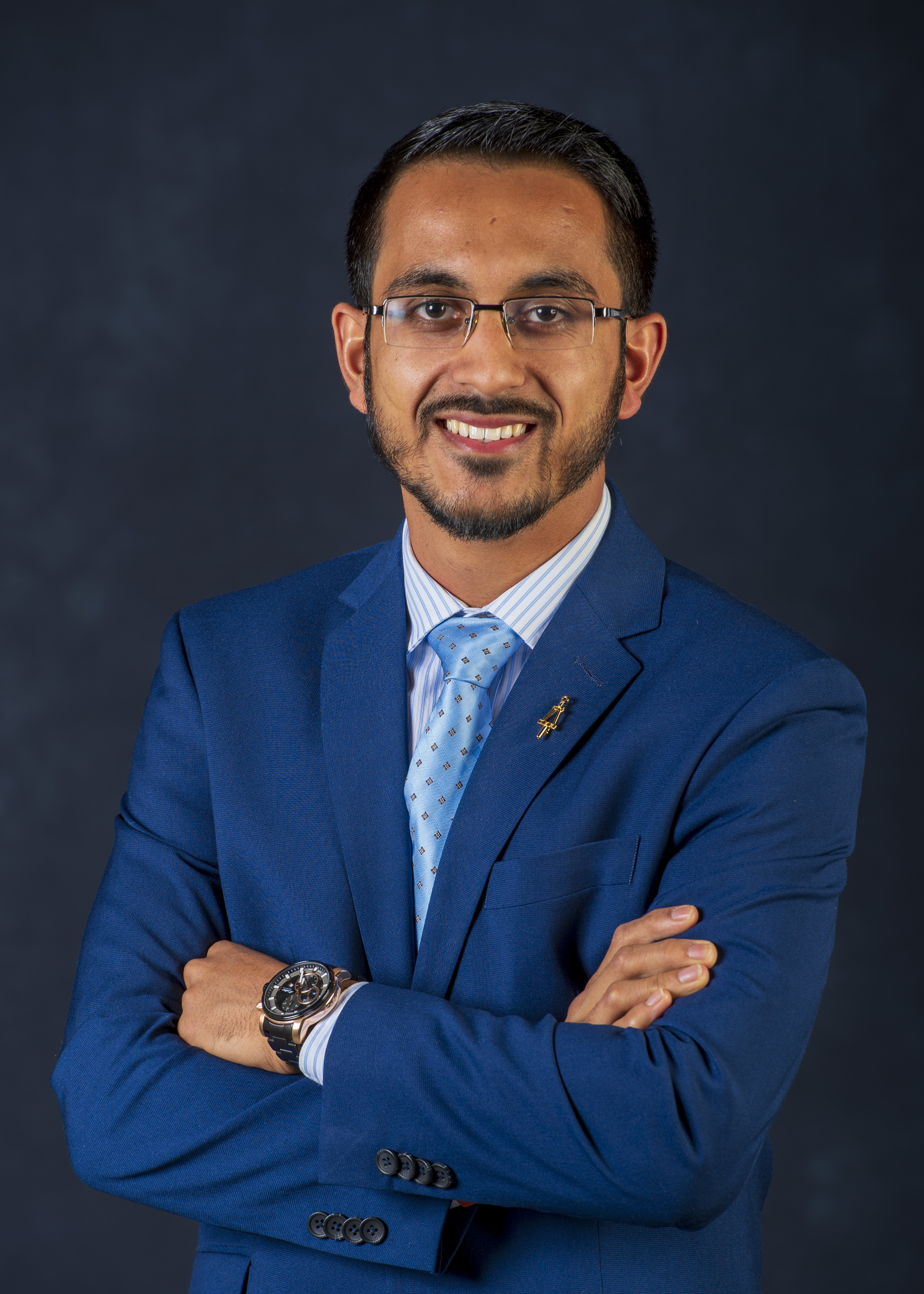 DRIVE SYSTEM Motor Selection
05
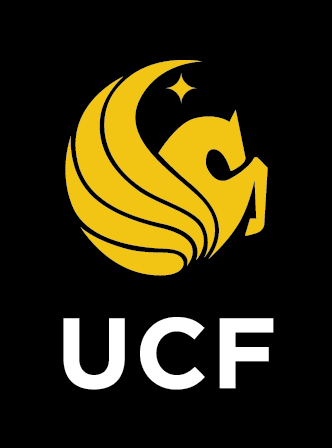 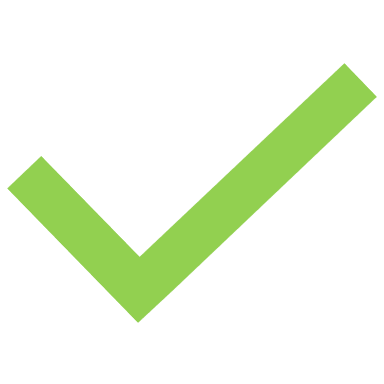 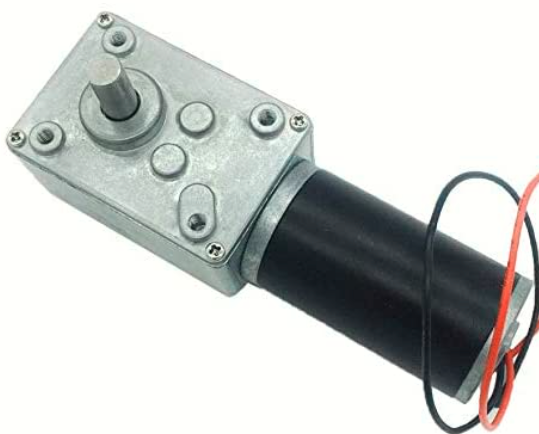 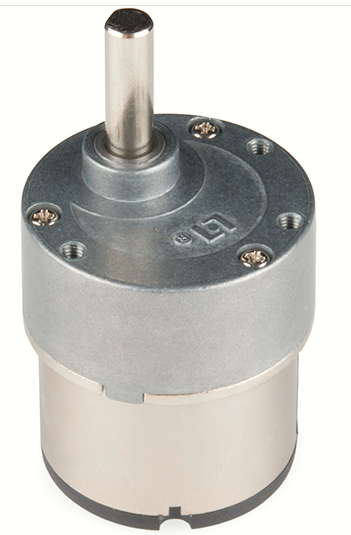 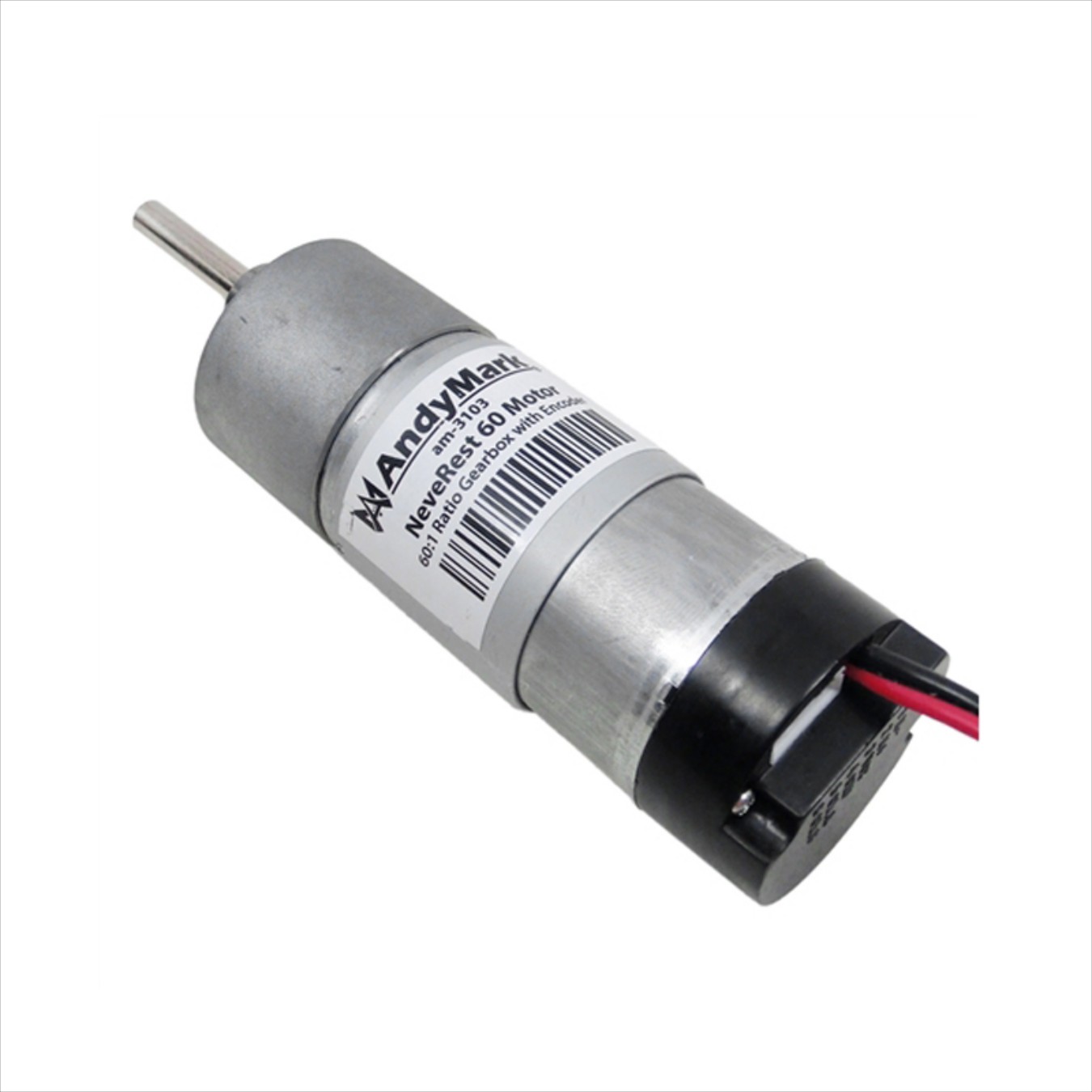 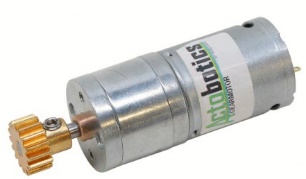 133.5 mm
155.2 mm
76.8mm
75.565 mm
Venus has a beautiful name and is the second planet from the Sun. It’s terribly hot—even hotter than Mercury—and its atmosphere is extremely poisonous. It’s the second-brightest natural object in the night sky after the Moon
36.83mm
40mm
24.8mm
37mm
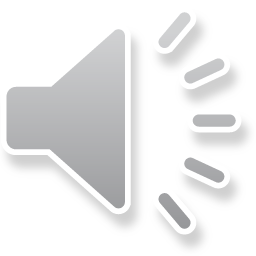 [Speaker Notes: AK]
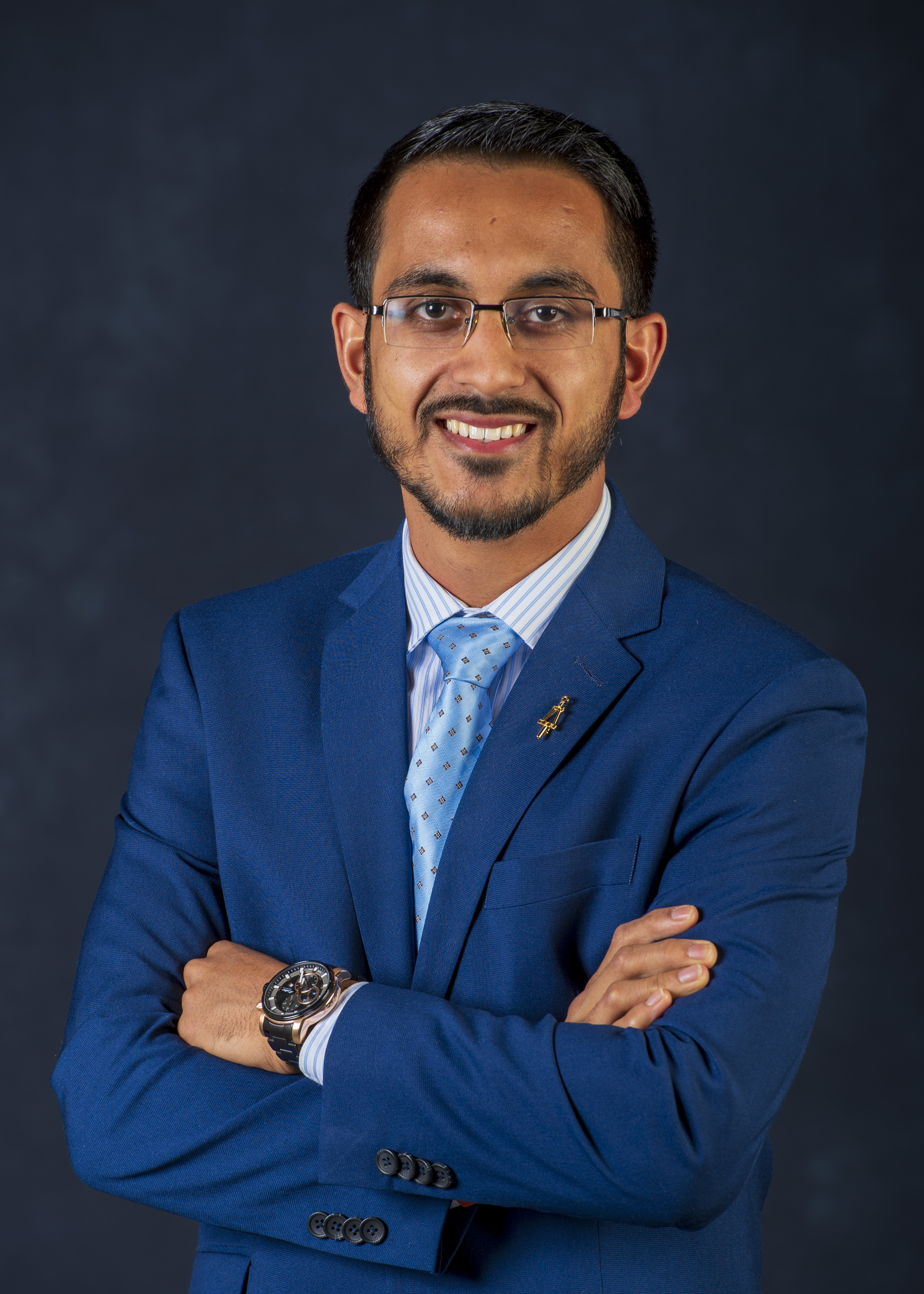 05
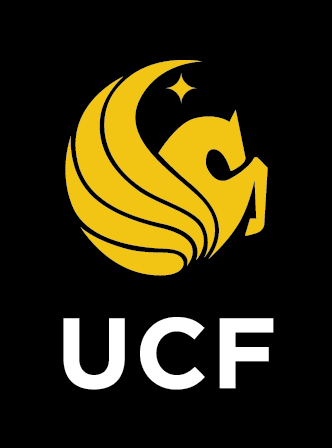 GRAD SYSTEM
Hardware Assembled Results
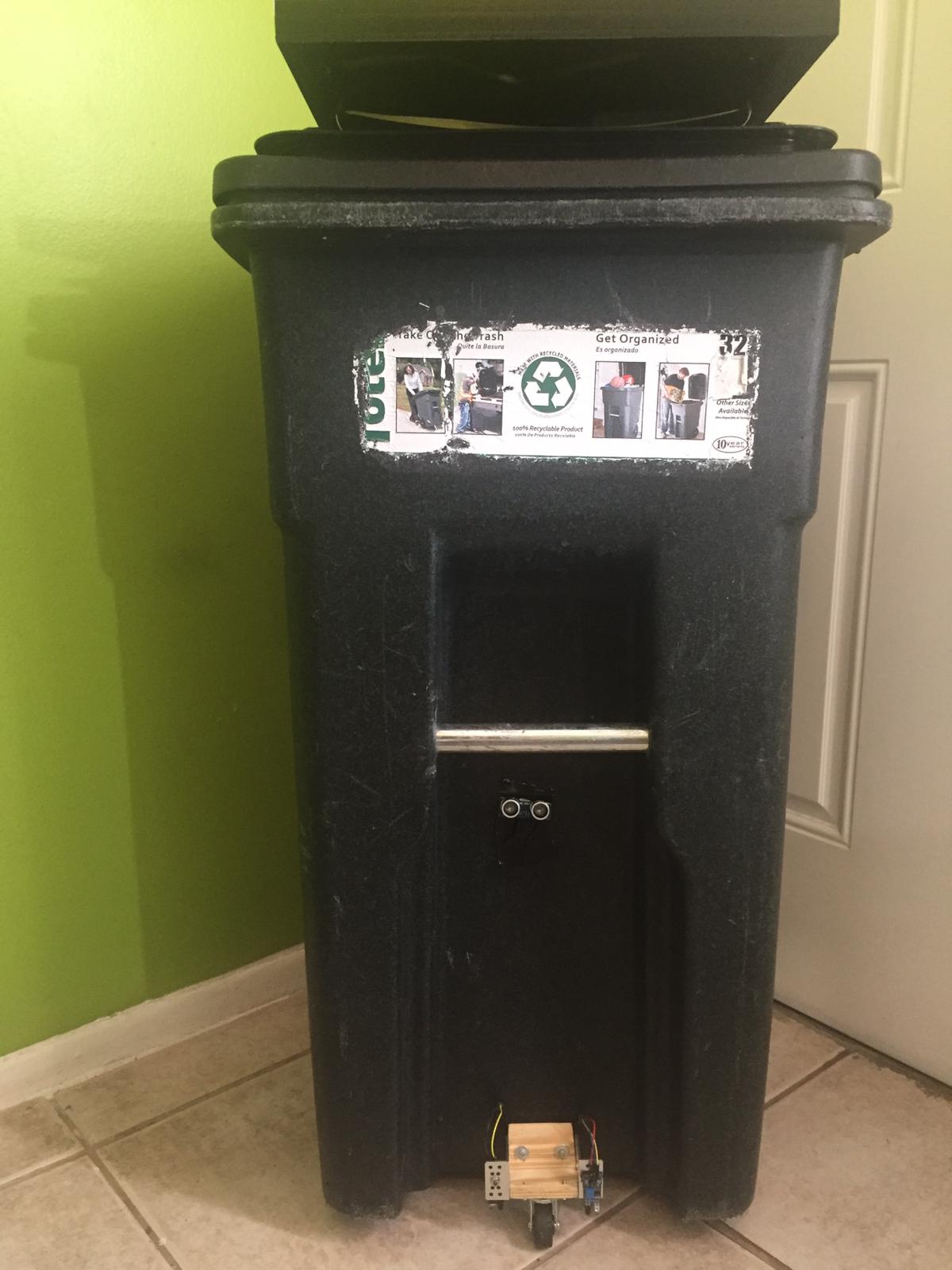 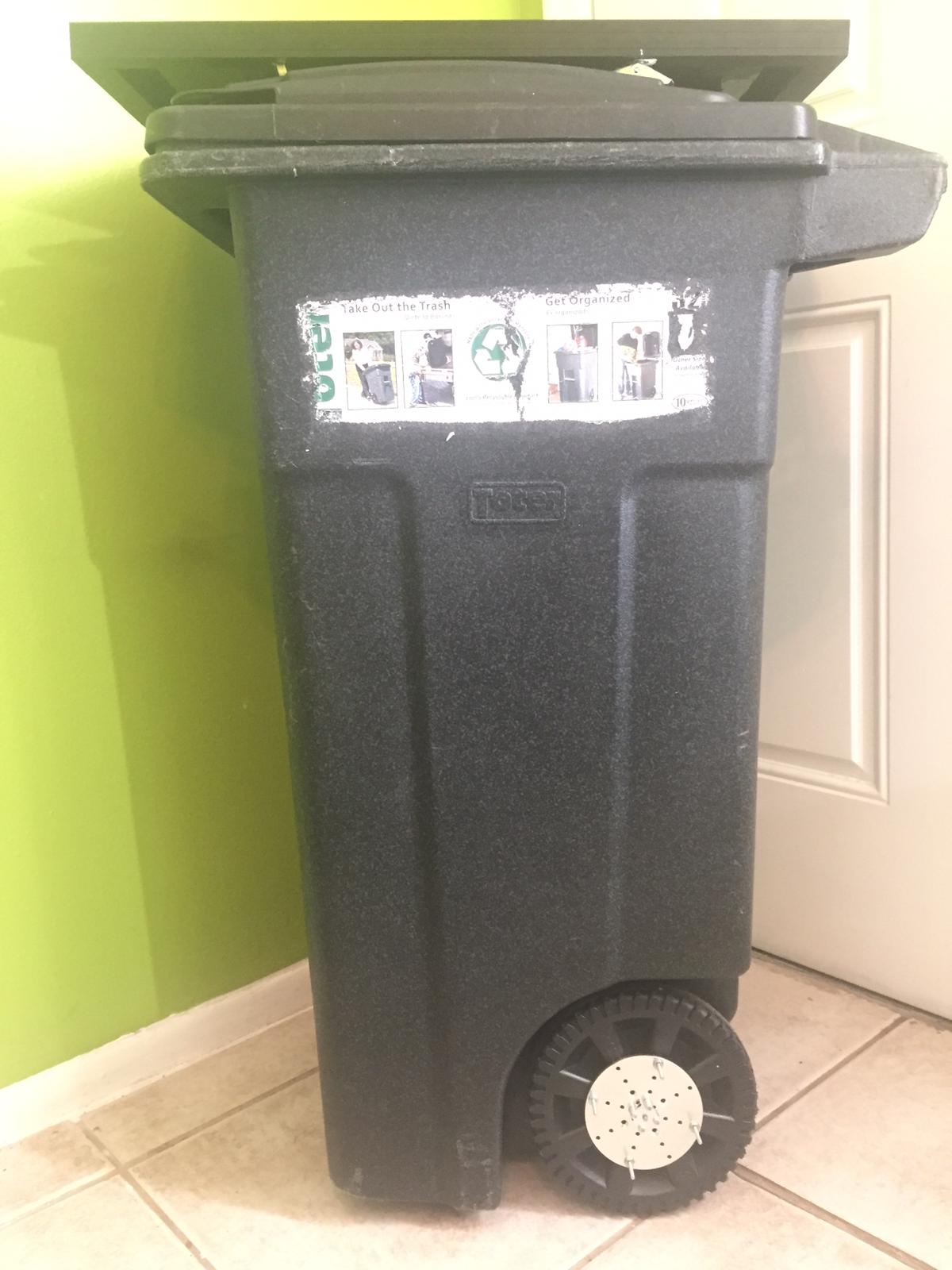 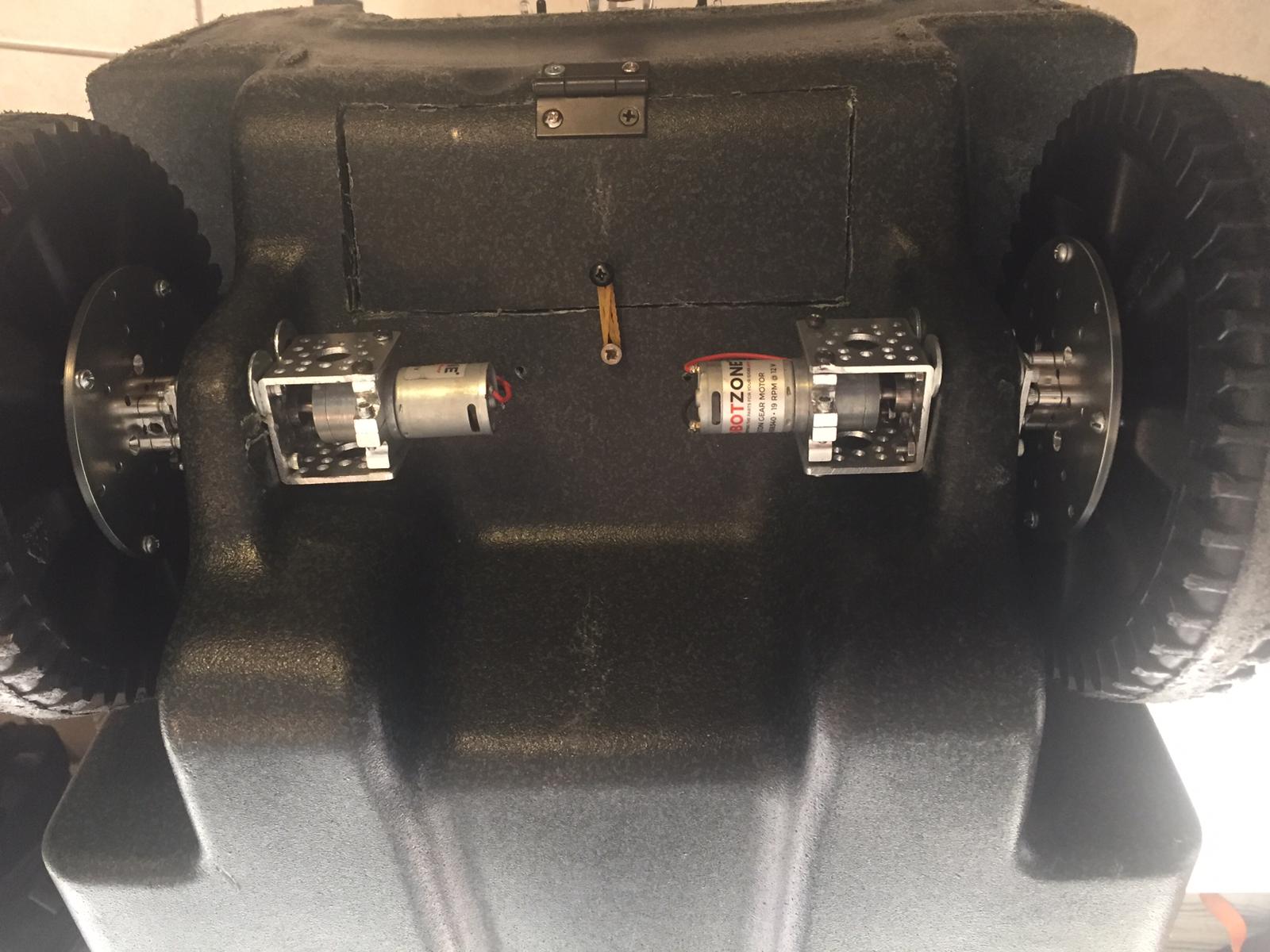 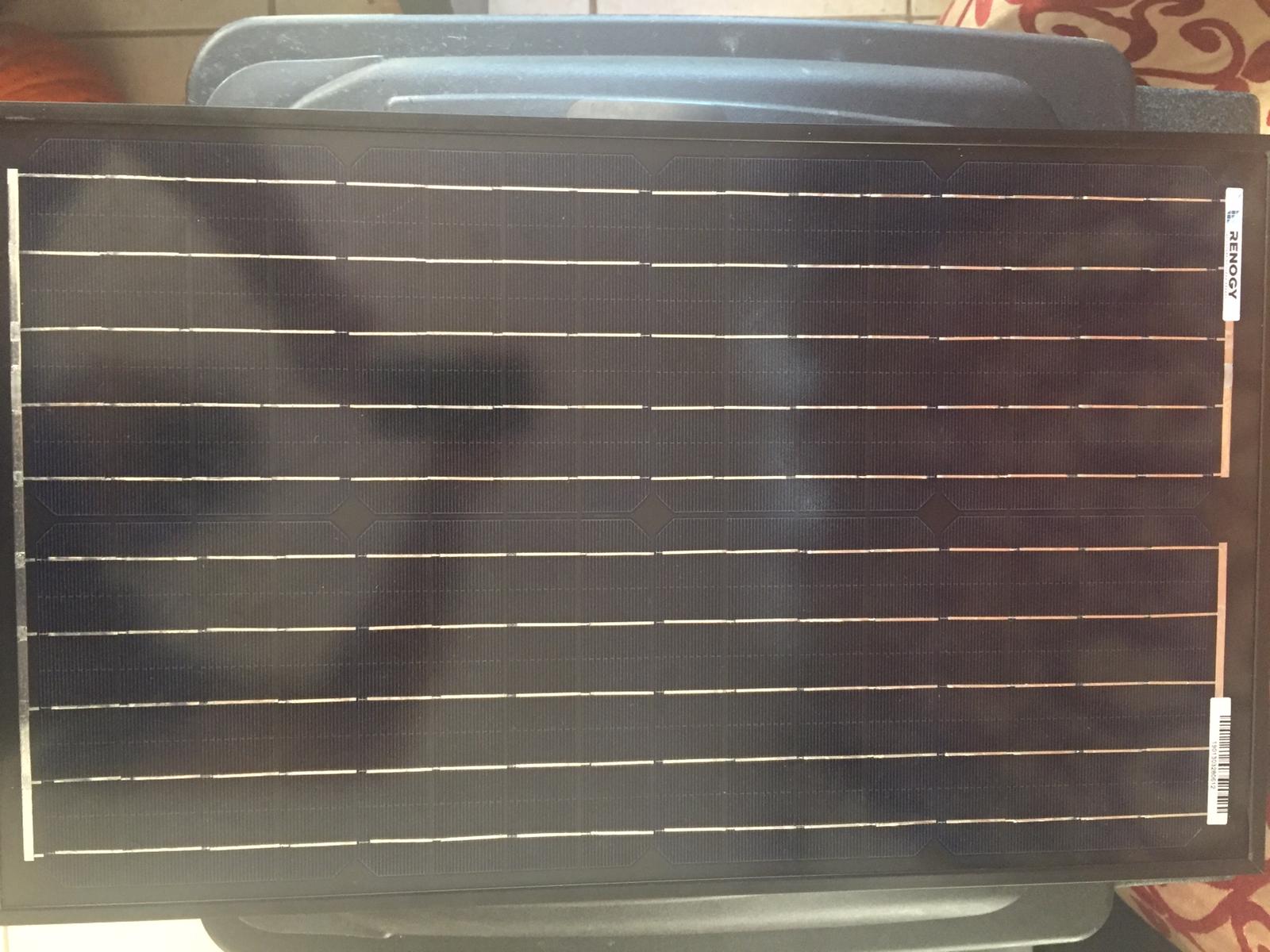 Venus has a beautiful name and is the second planet from the Sun. It’s terribly hot—even hotter than Mercury—and its atmosphere is extremely poisonous. It’s the second-brightest natural object in the night sky after the Moon
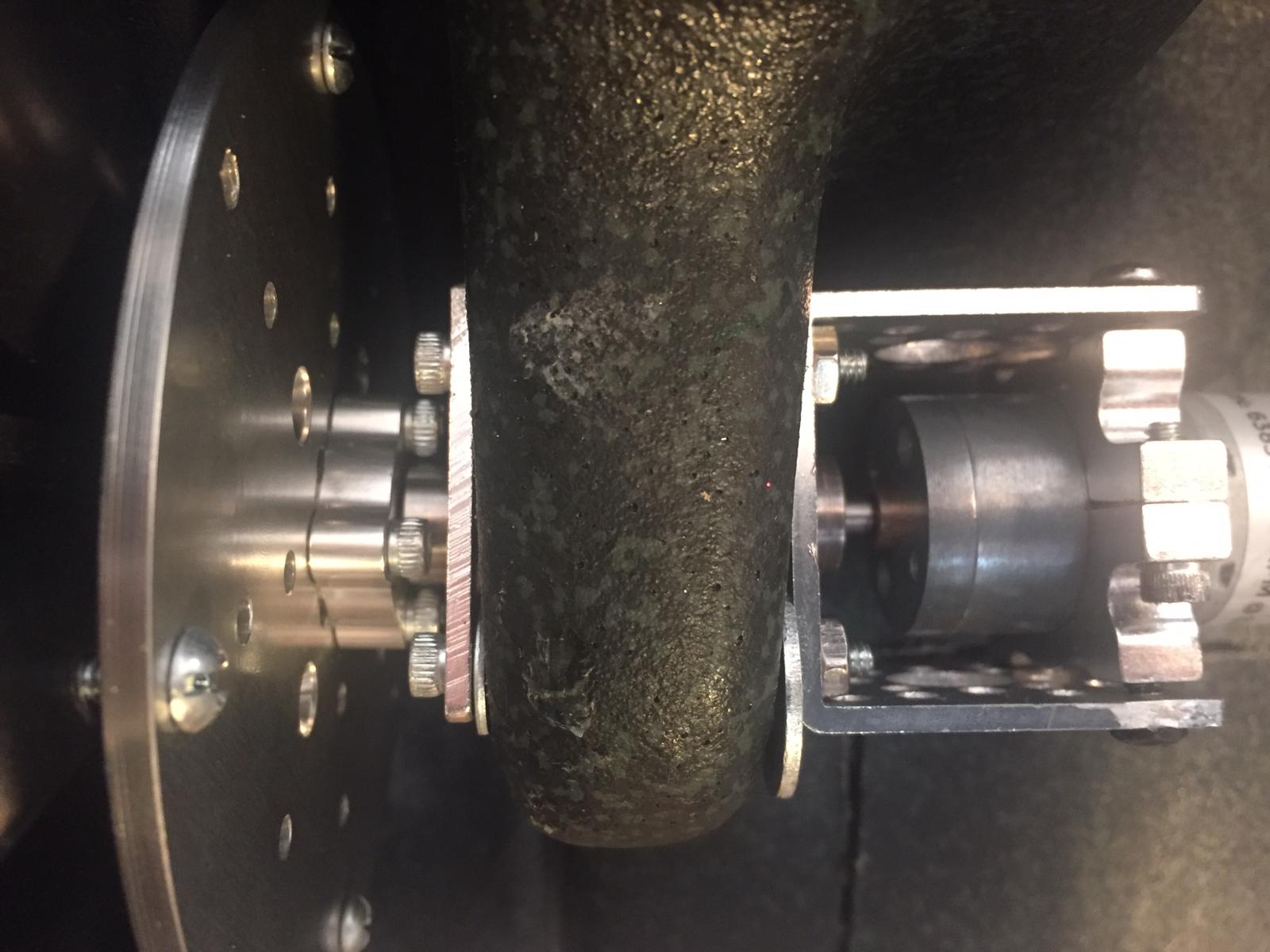 Front side with Ultrasonic sensor, Swivel wheel & IR sensors
Side view of the GRAD with wheels.
Top view with Solar Panel installed.
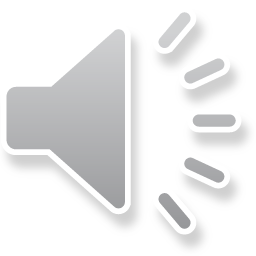 Close up of mechanical installation of motors & wheels.
[Speaker Notes: AK]
05
Circuitry Overview
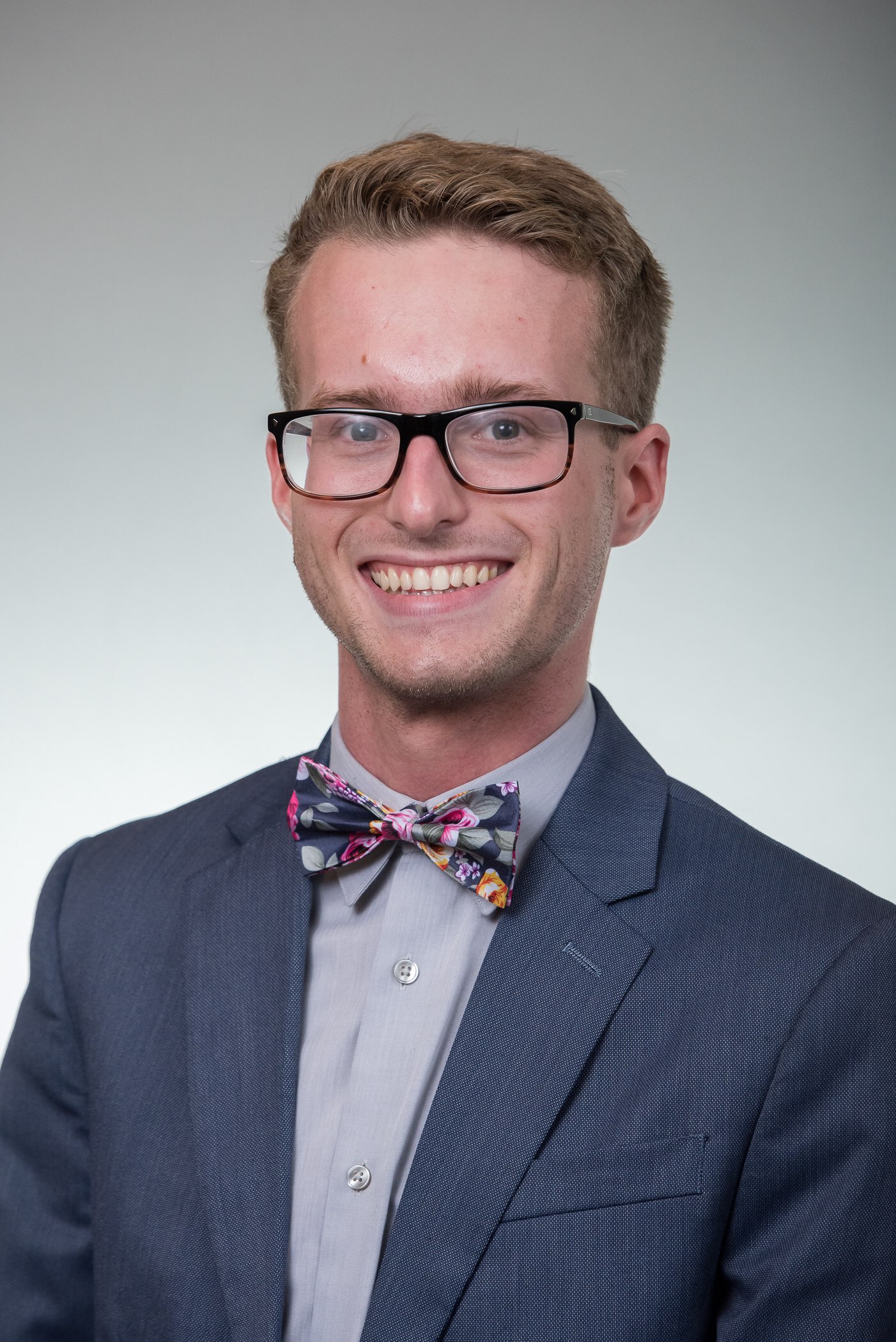 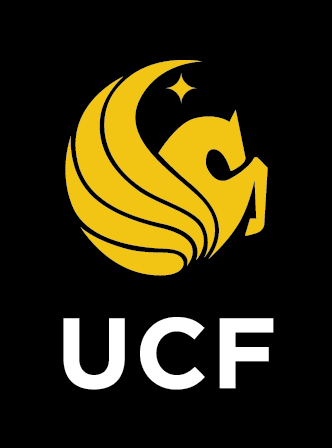 Overall Circuitry is broken into 3 Subsystems:
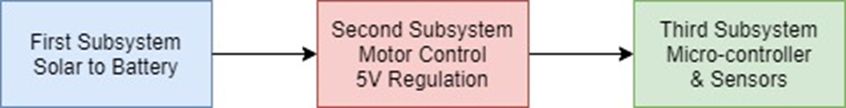 Purpose:
Implementing three subsystems is useful to point out the change of voltage between each subsystem. Due to changes of voltage, group member breakdown, integration, troubleshooting, and COVID implementing three subsystems benefits our group best.
Benefits:
Testing
Integration
Troubleshooting
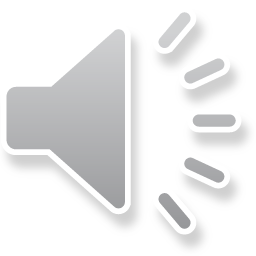 [Speaker Notes: SQ]
Voltage Regulators
05
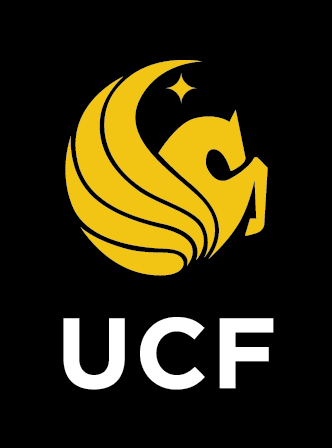 9.15 mm
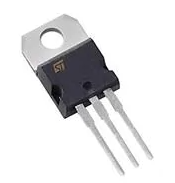 10.4 mm
LM317
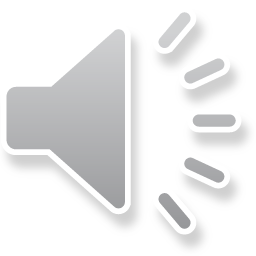 [Speaker Notes: SQ]
05
Solar Panel
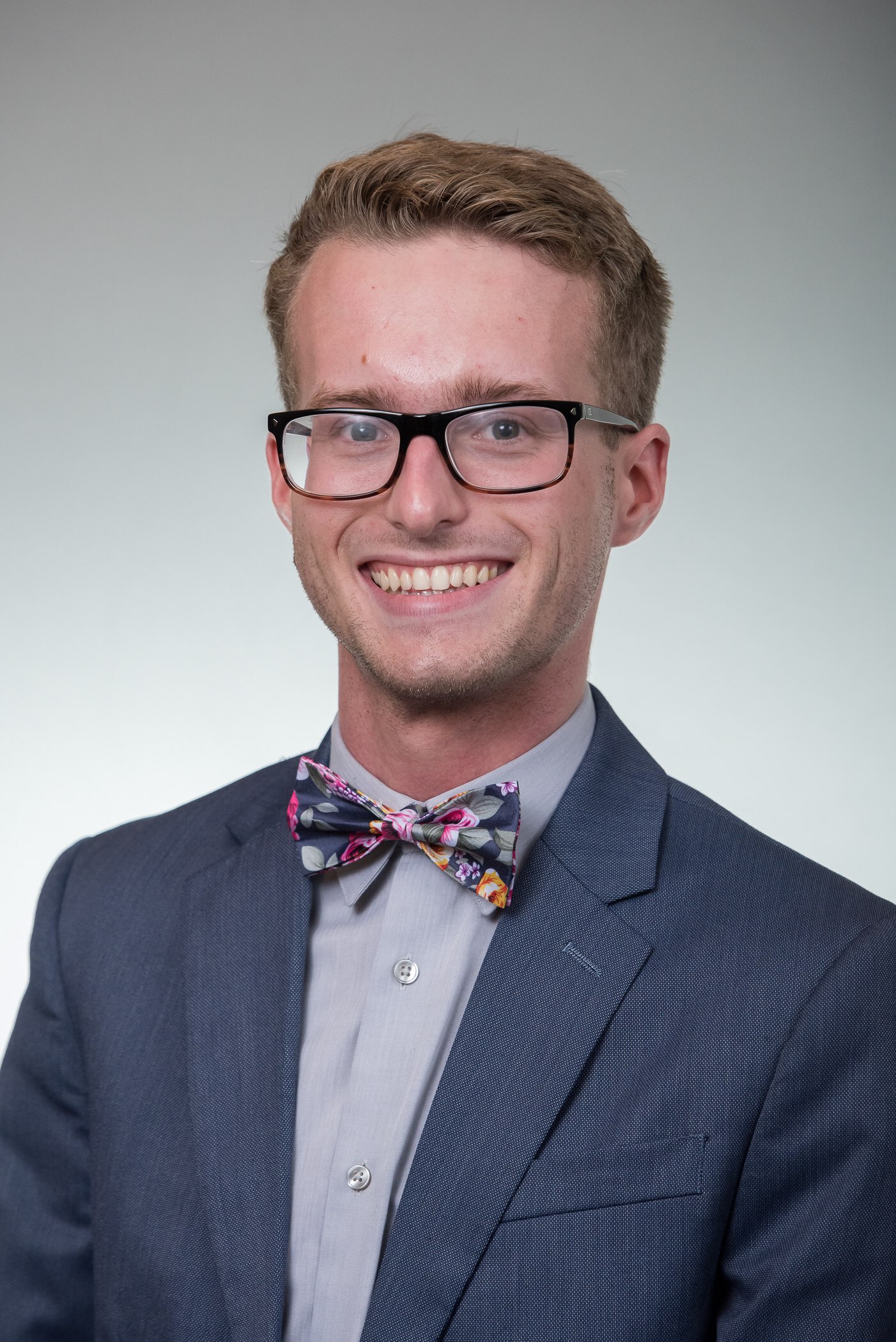 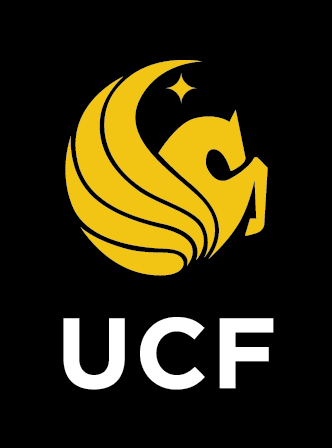 Solar panel implemented for convenience for GRAD use for the end user and as a source of renewable energy generation.
Purpose:
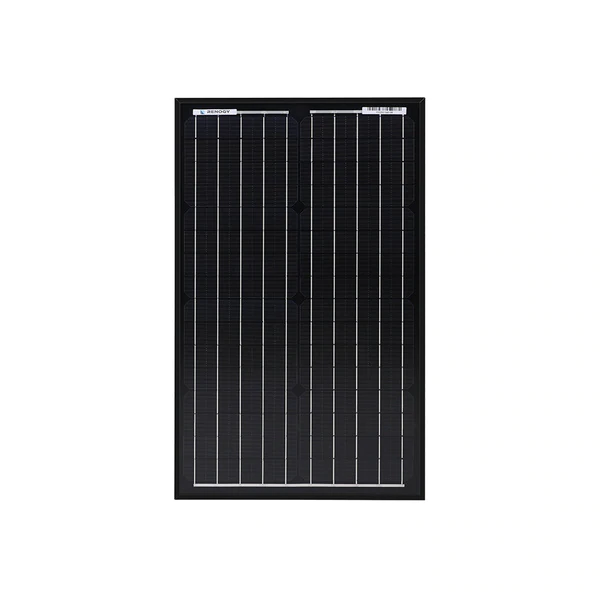 22.4”
Calculations:
13.4”
NREL the Normal Operating Cell Temperate (NOCT) Derate factor is .731
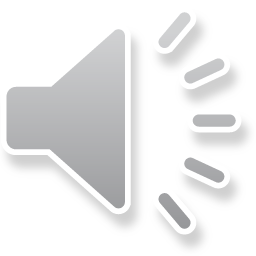 Orlando (32817) has a 5.09 hours/day of sun
[Speaker Notes: SQ]
Lead Acid Battery
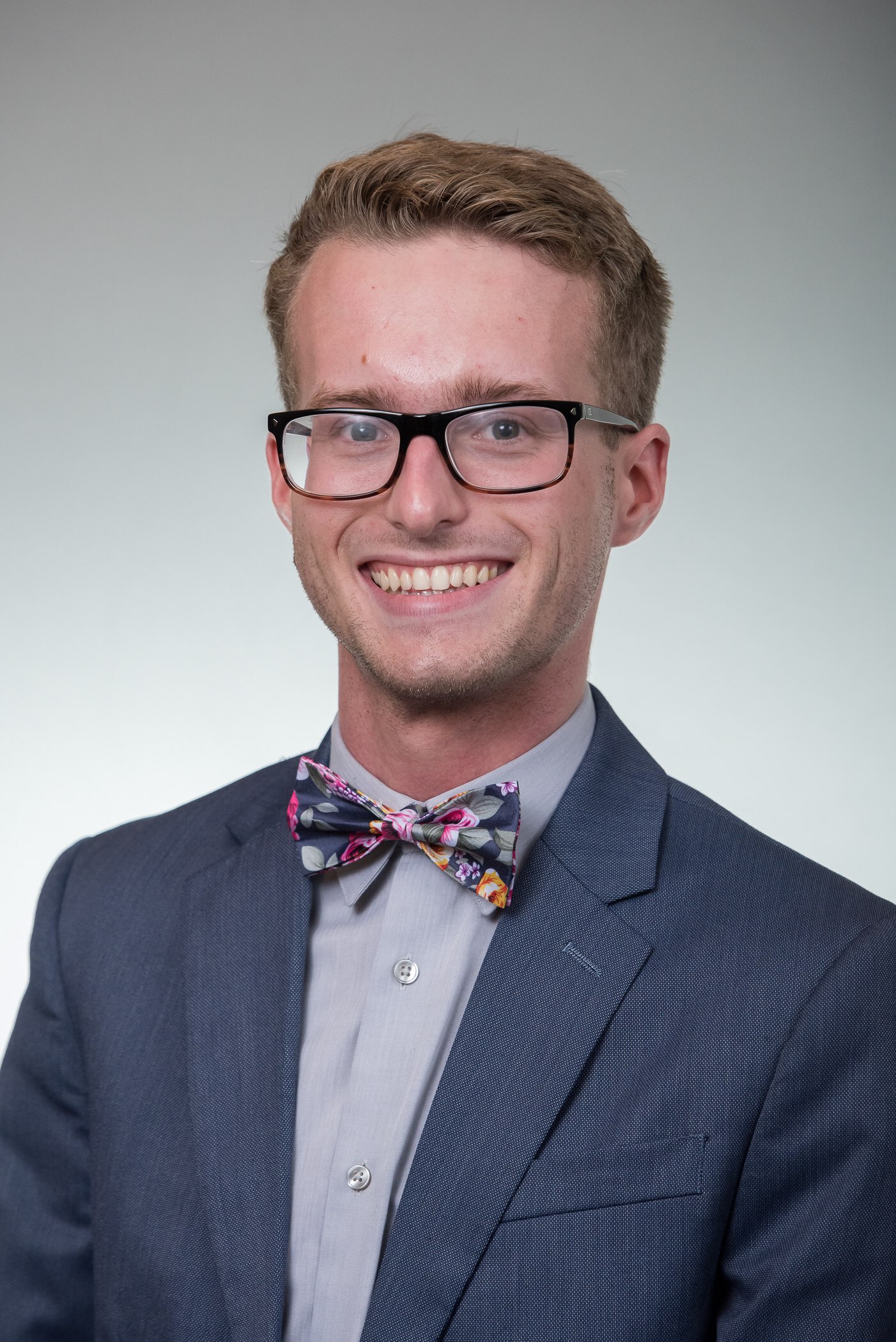 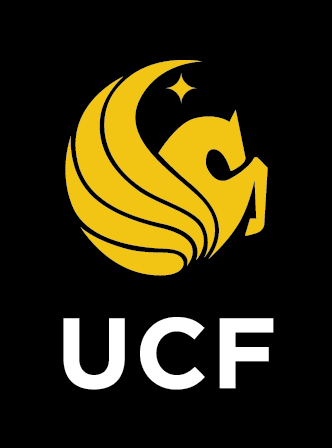 05
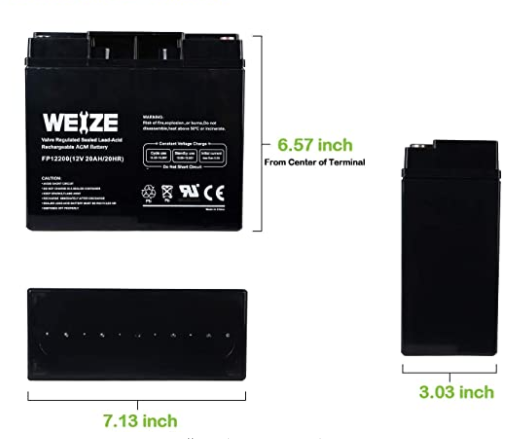 11.25 lbs
$37
Common
12v
20Ah
240 Wh
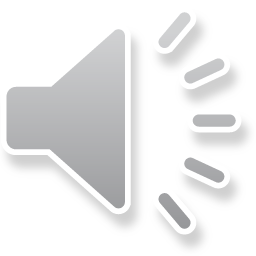 [Speaker Notes: SQ]
Battery Charger
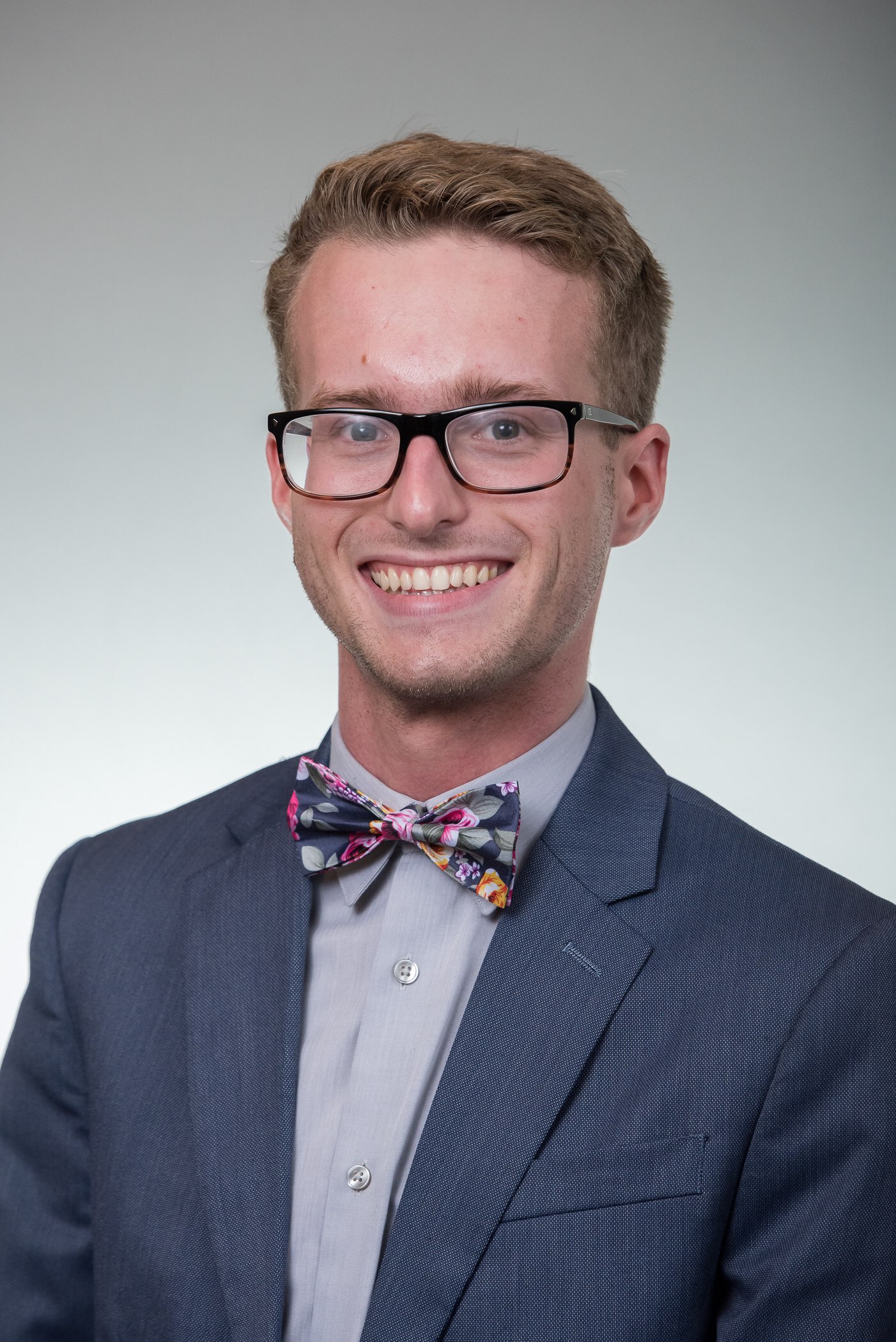 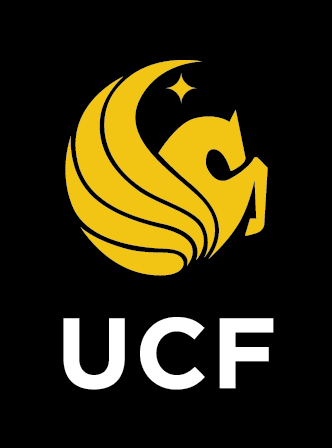 05
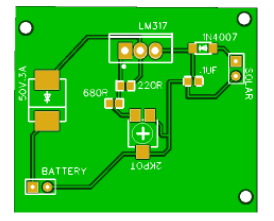 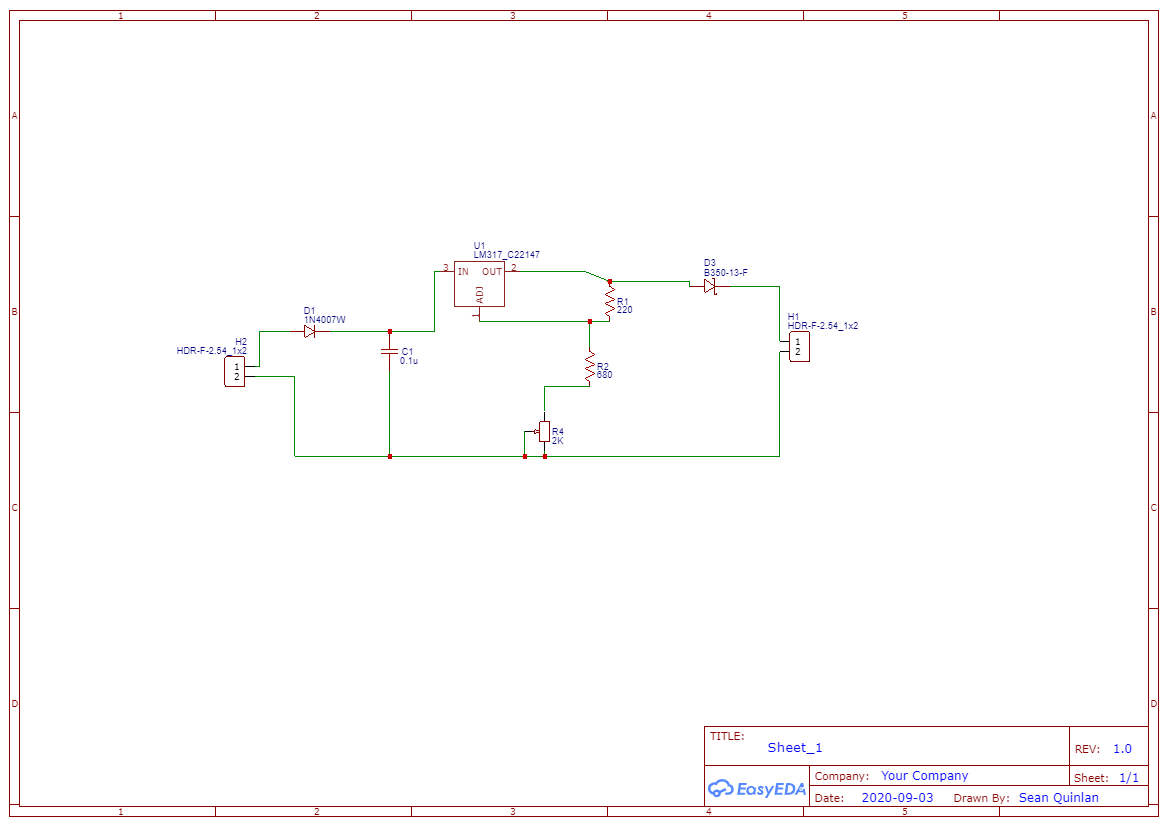 35 mm
41 mm
JLCPCB : IPC Certified
EasyEDA
Import Solar, Export Solar
Implement Voltmeter
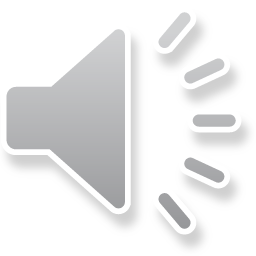 [Speaker Notes: SQ]
Motor Control Voltage Regulation
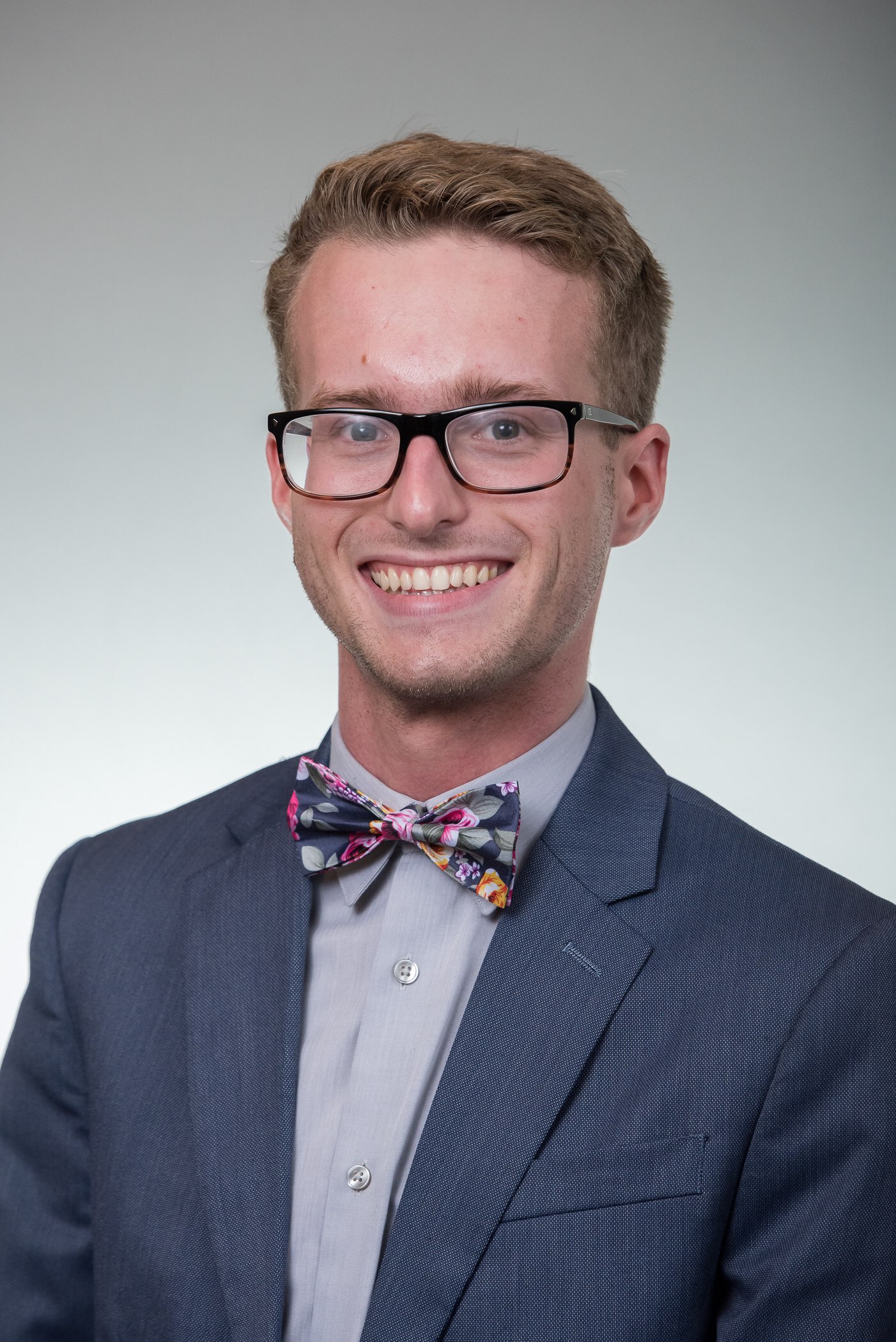 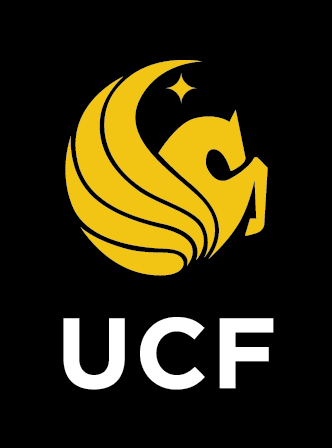 05
Purpose:
The Motor control acts as a controller for the motors and as a voltage regulator. Since this device has an output of 5V using the LM7805, this can be used as the input voltage into our GRAD microcontroller PCB system.
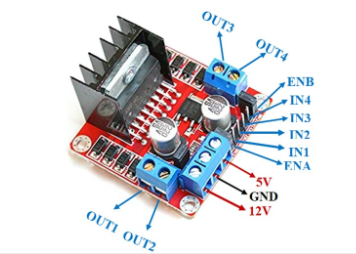 1.14”
Decisions:

The L298N will be used for motor control. This device can cause heating. Implementing a premade chip allows for proper functionality due to heating concerns. This also reduces price while increasing flexibility in testing and reliability
0.98”
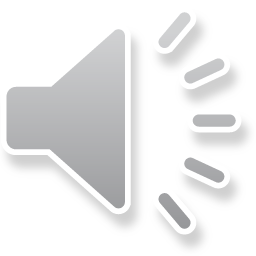 [Speaker Notes: SQ]
GRAD Circuitry
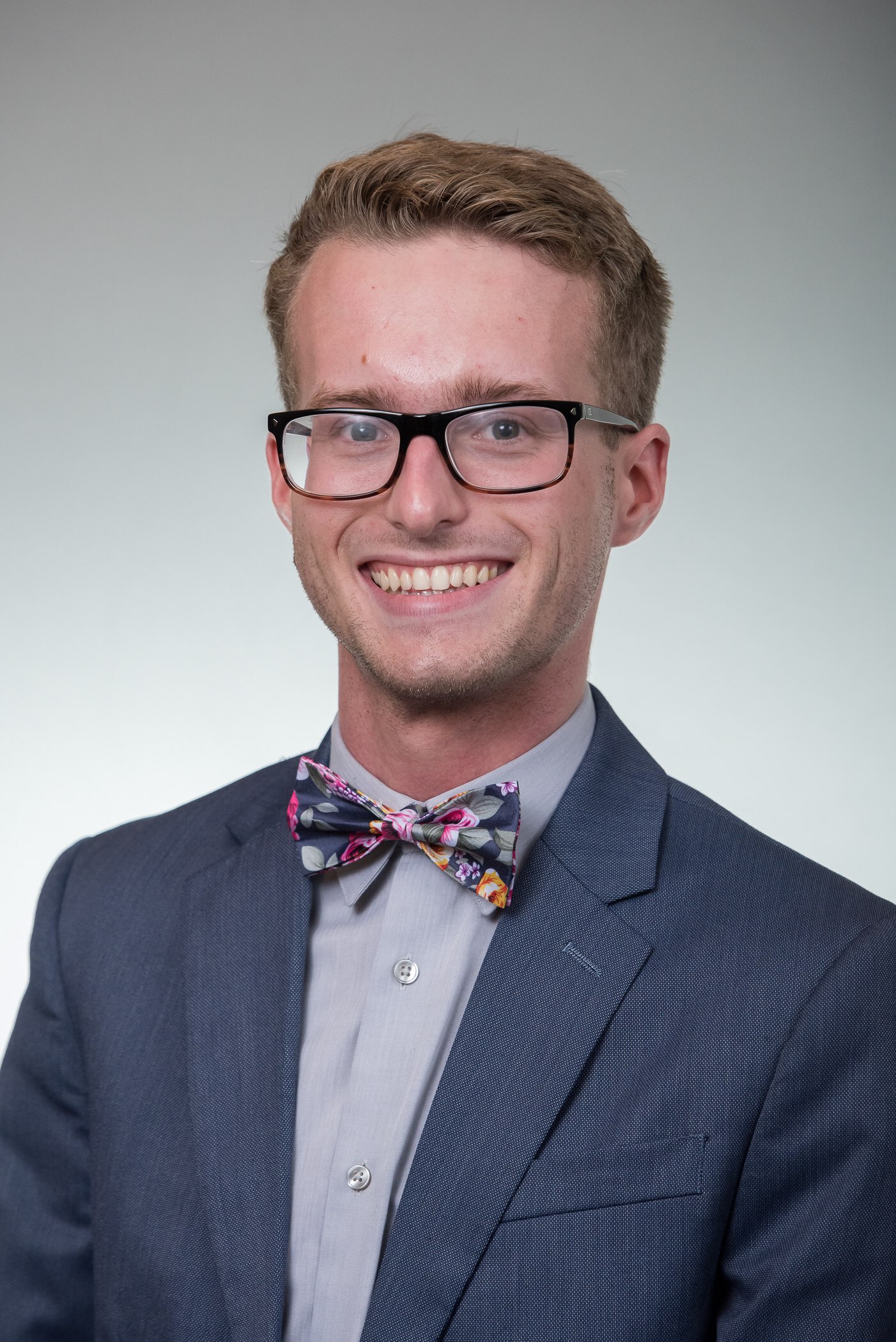 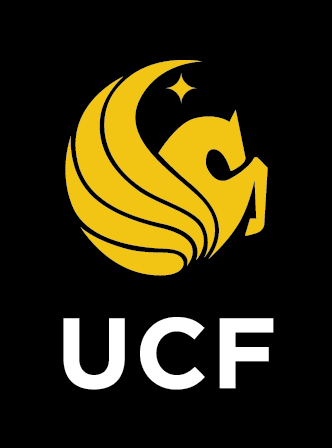 05
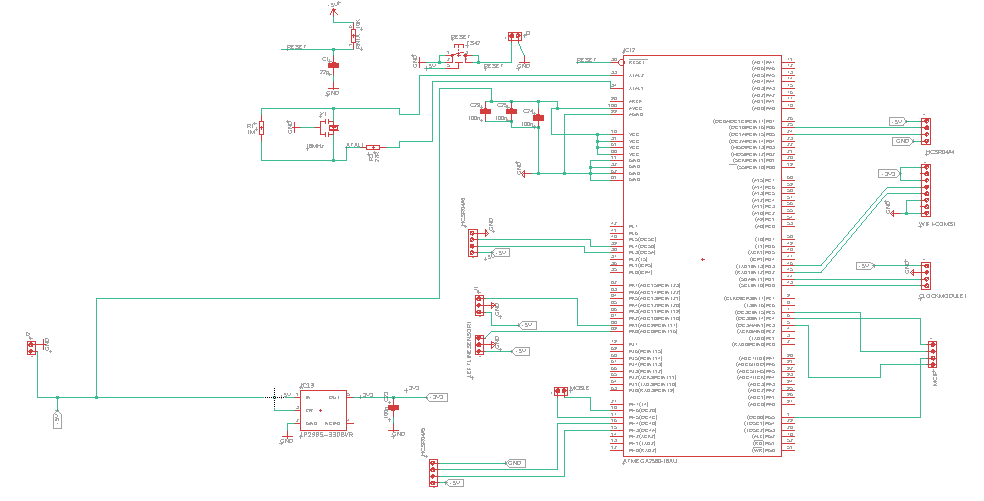 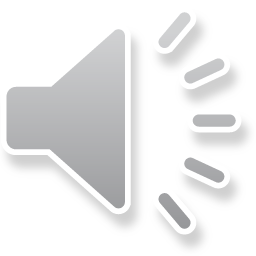 [Speaker Notes: SQ]
Printed Circuit Board for GRAD System
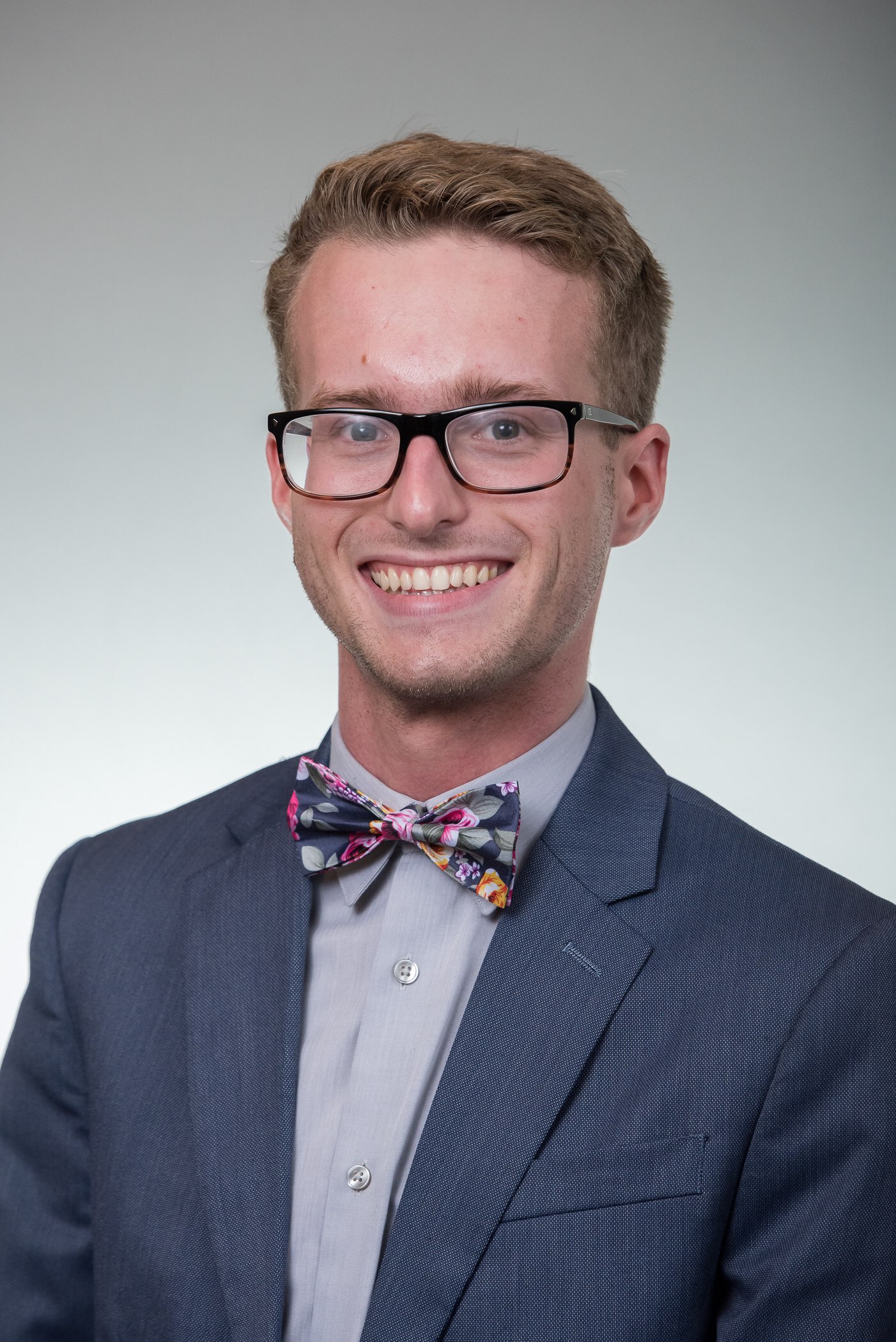 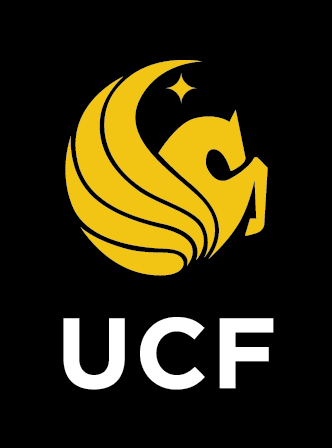 05
Purpose:
72 mm
The PCB for the GRAD system is separate from other subsystem and acts as the brain of the project. This subsystem contain our ATMega 2560 microcontroller chip (to be discuss later). Sensors and WI-FI communication are implemented into this system with pinouts for flexibility and proper component placement.
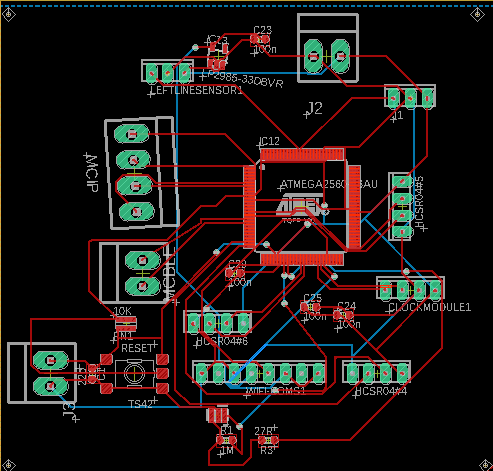 75 mm
Decisions:

JLCPCB : IPC Certified
Eagle
Layout has flexibility
Sensors and Wi-Fi Communication
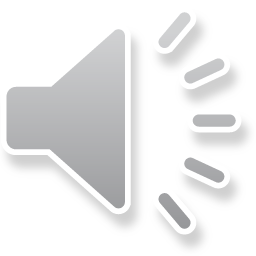 [Speaker Notes: SQ]
Printed Circuit Board for GRAD System
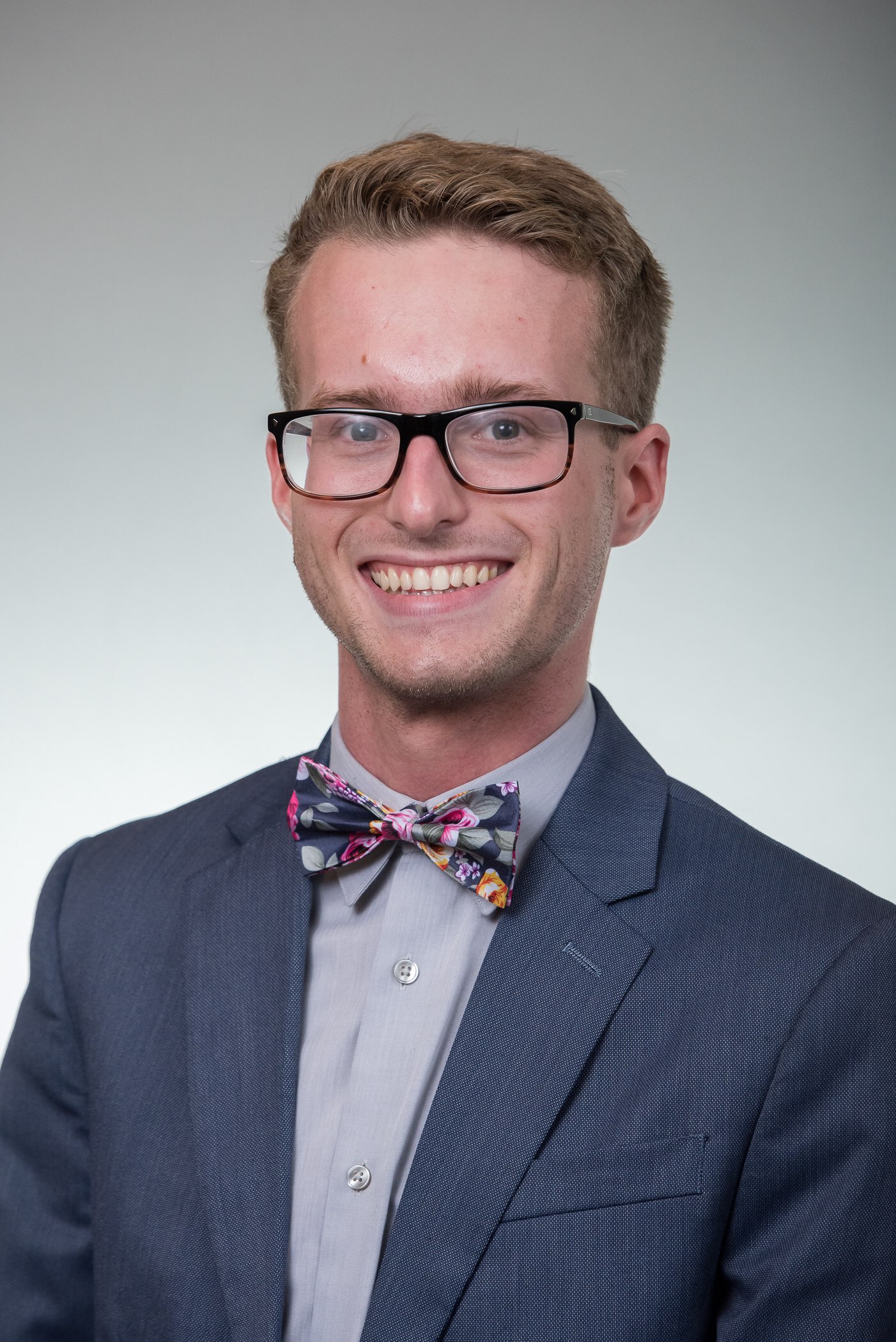 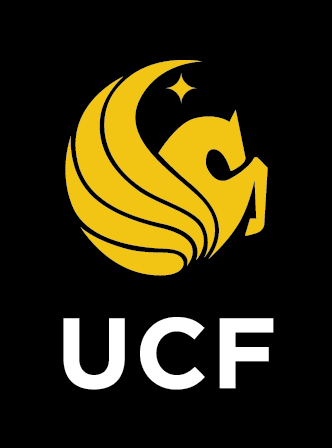 05
114.55 mm
A second PCB was designed and implemented due to issues extracting the microcontroller from the development board for the previous design. This PCB is programmable allowing placement of all pieces then programming. This was suggested by Dr. Wei.
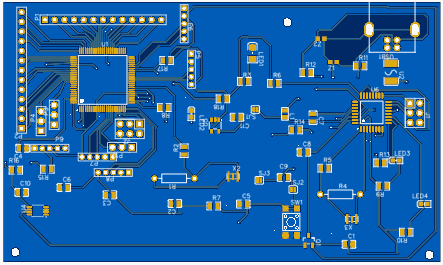 68.07 mm
2nd PCB Decisions:

JLCPCB : IPC Certified
EasyEDA
Customized but Programmable
Sensors and Wi-Fi Communication
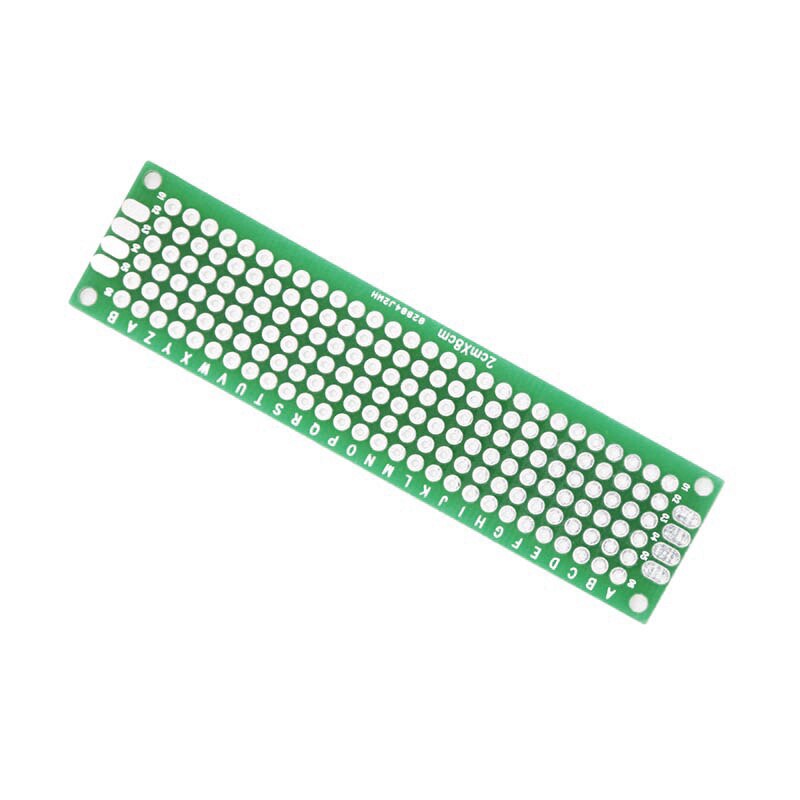 Final Result: Development Board + Through-Hole PCB Solder Boards
7 cm
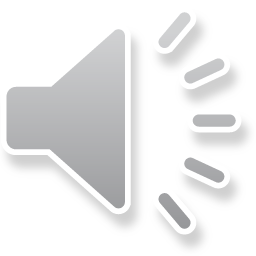 3 cm
[Speaker Notes: SQ]
Printed Circuit Board for GRAD System
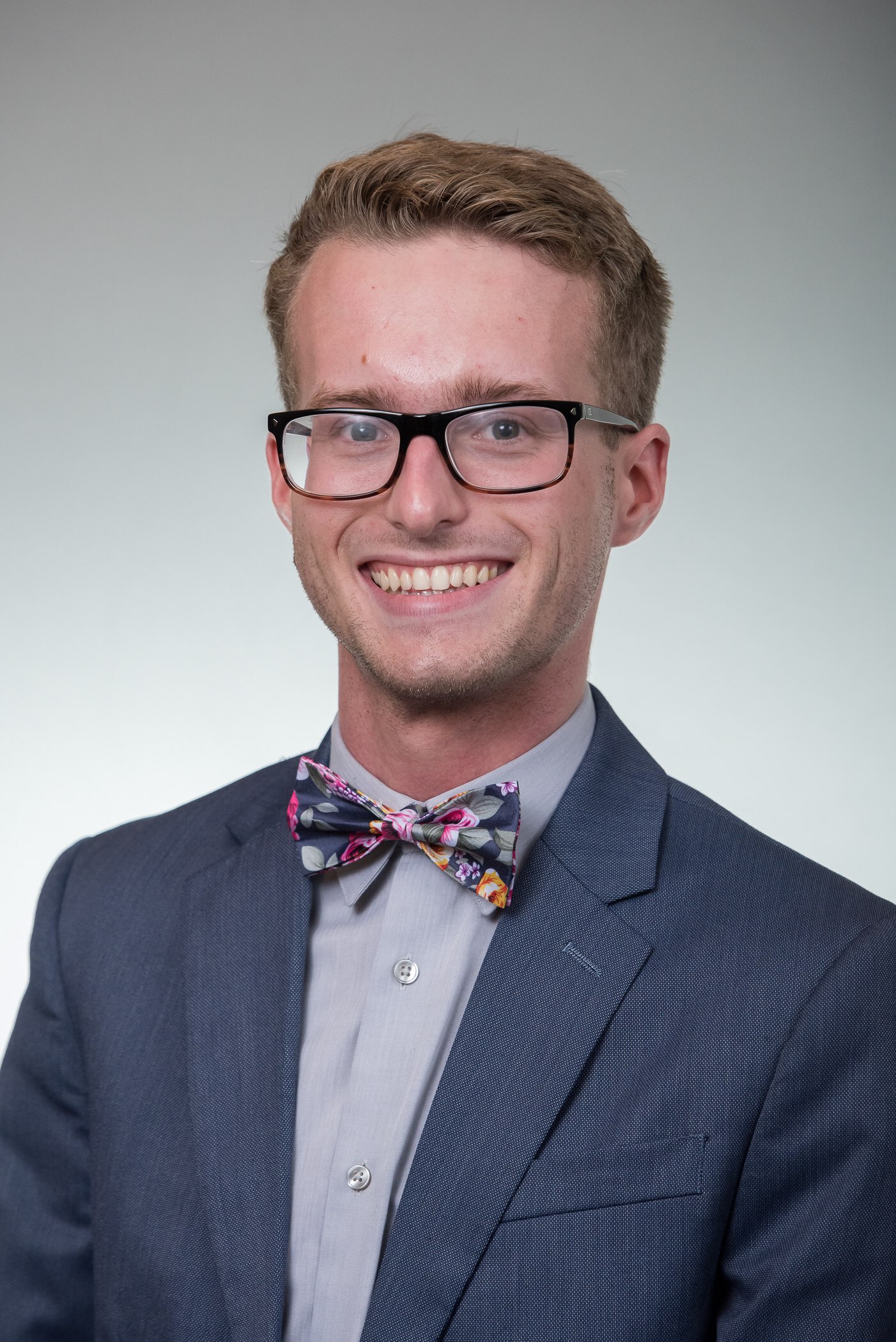 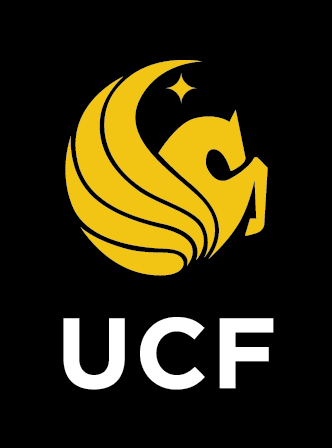 05
114.55 mm
A second PCB was designed and implemented due to issues extracting the microcontroller from the development board for the previous design. This PCB is programmable allowing placement of all pieces then programming. This was suggested by Dr. Wei.
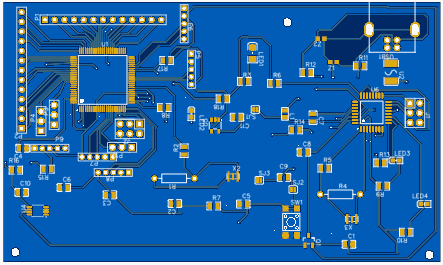 68.07 mm
2nd PCB Decisions:

JLCPCB : IPC Certified
EasyEDA
Customized but Programmable
Sensors and Wi-Fi Communication
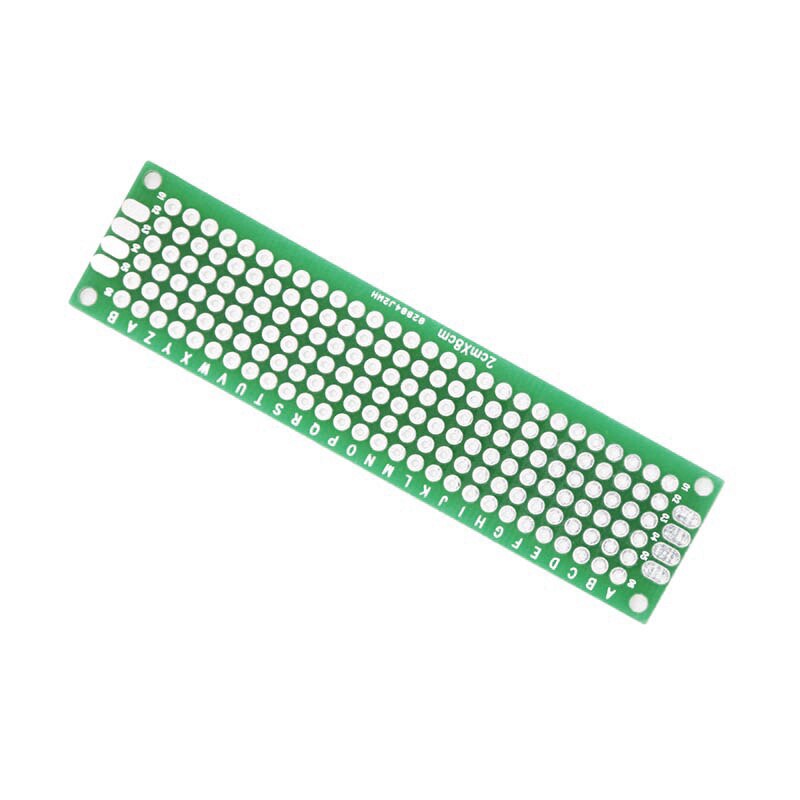 Final Result: Development Board + Through-Hole PCB Solder Boards
7 cm
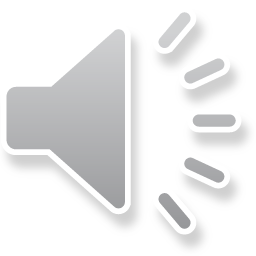 3 cm
[Speaker Notes: SQ]
Microcontroller Selection
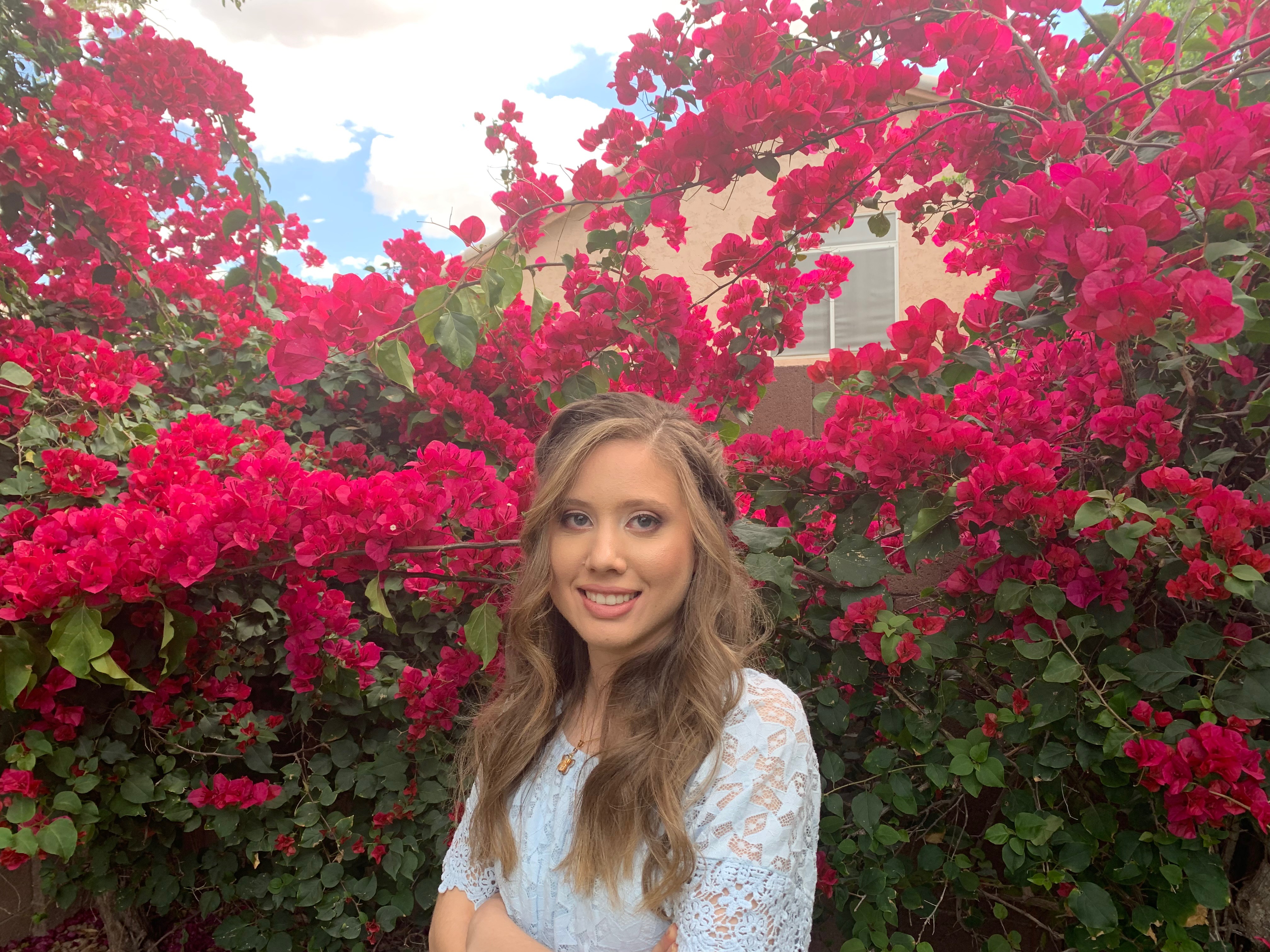 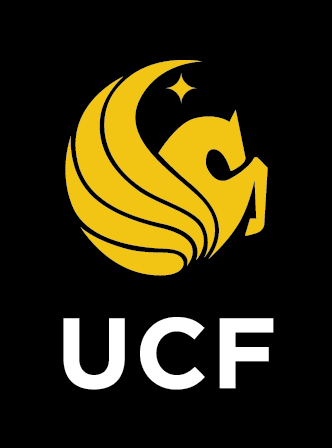 05
51 mm
27.8 mm
53.3 mm
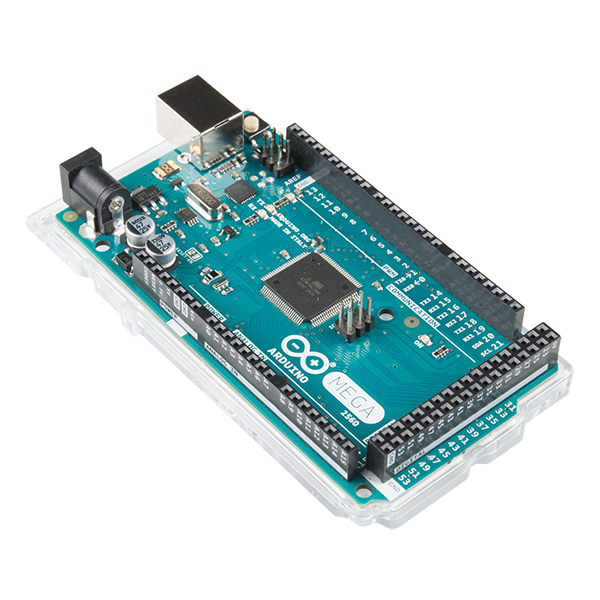 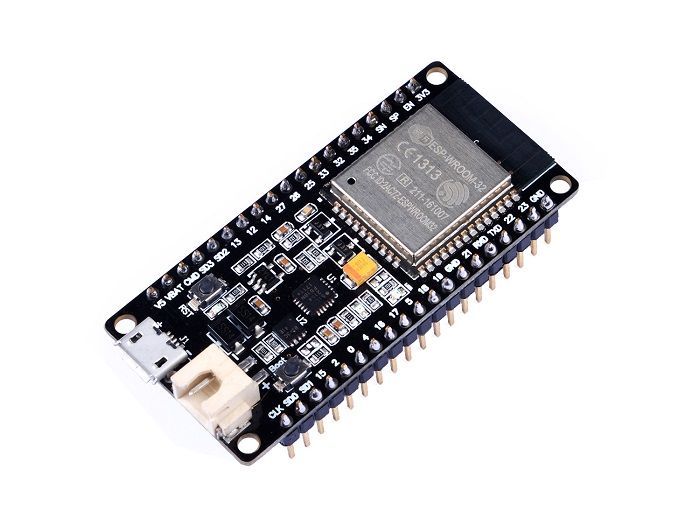 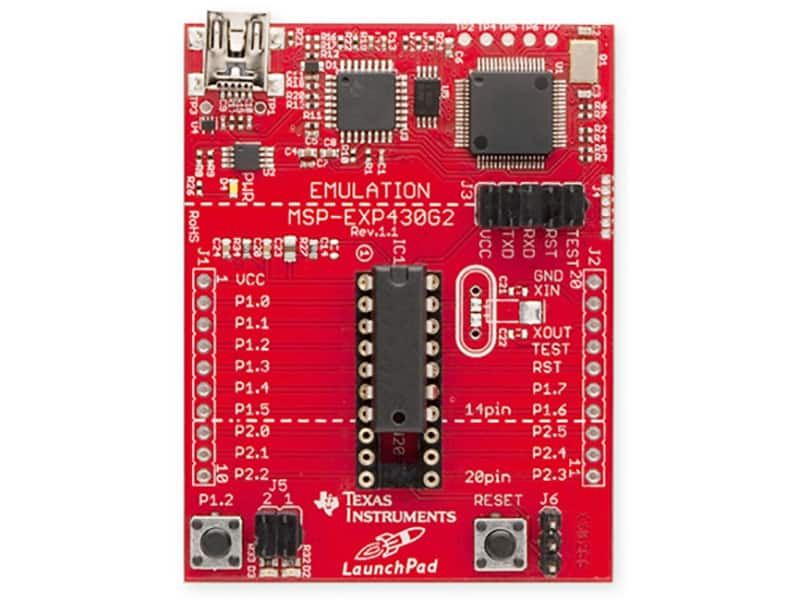 67 mm
58.8 mm
101.5 mm
Venus has a beautiful name and is the second planet from the Sun. It’s terribly hot—even hotter than Mercury—and its atmosphere is extremely poisonous. It’s the second-brightest natural object in the night sky after the Moon
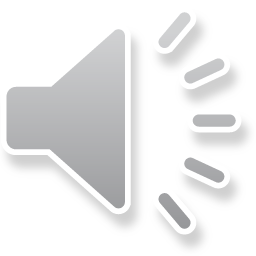 [Speaker Notes: SQ
The microcontroller that we have chosen is the Arduino Mega 2560- due to its friendly user interface, existence of supporting documentation, and worldwide popularity, we can find a wealth of information and tutorials on implementing line following into our project.]
Microcontroller Purpose
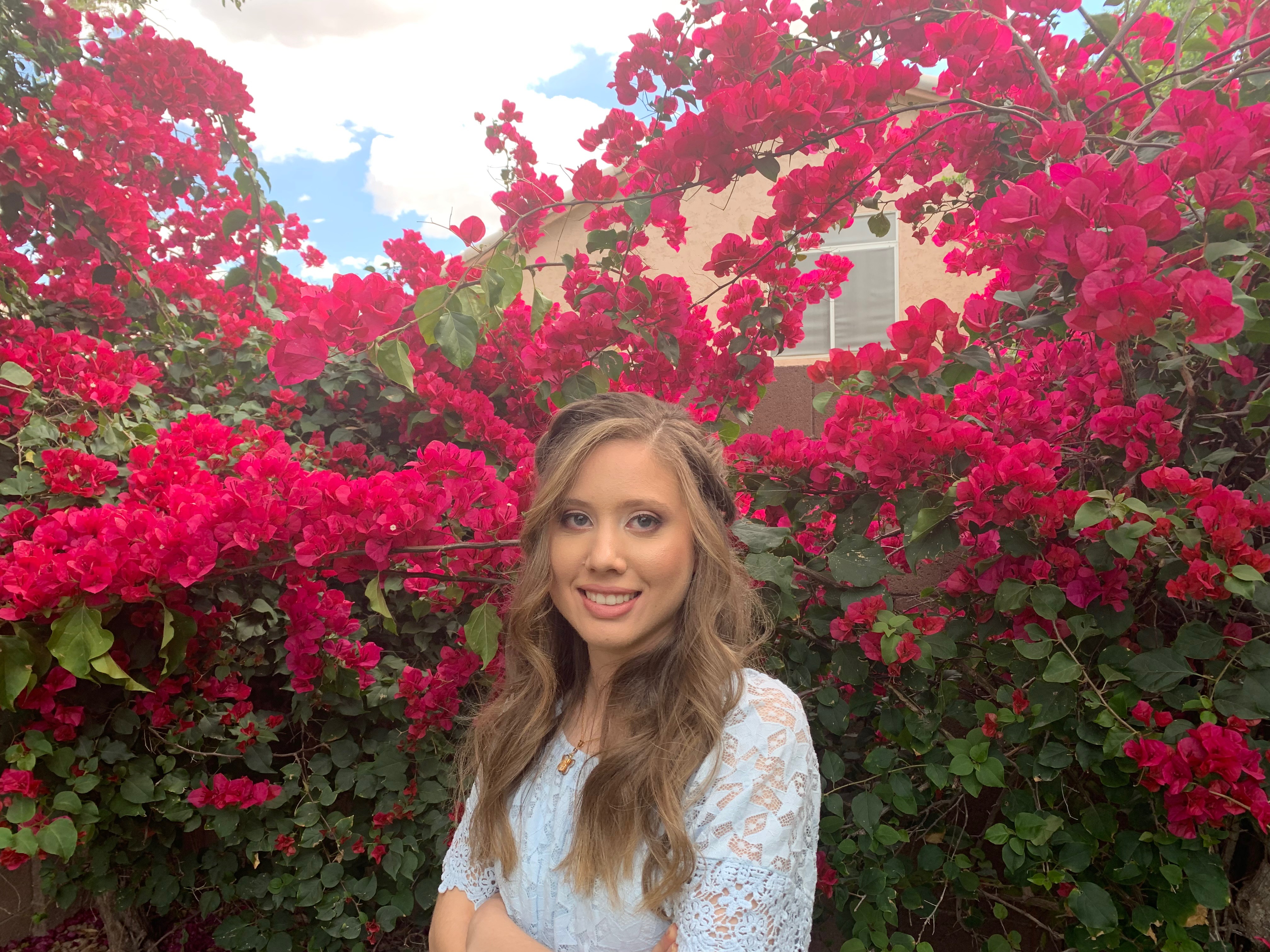 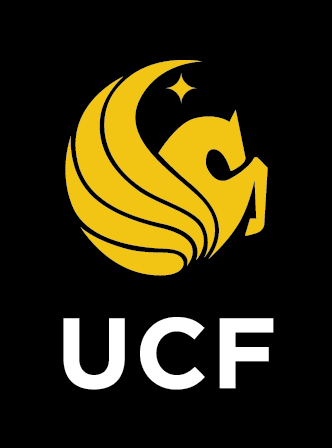 05
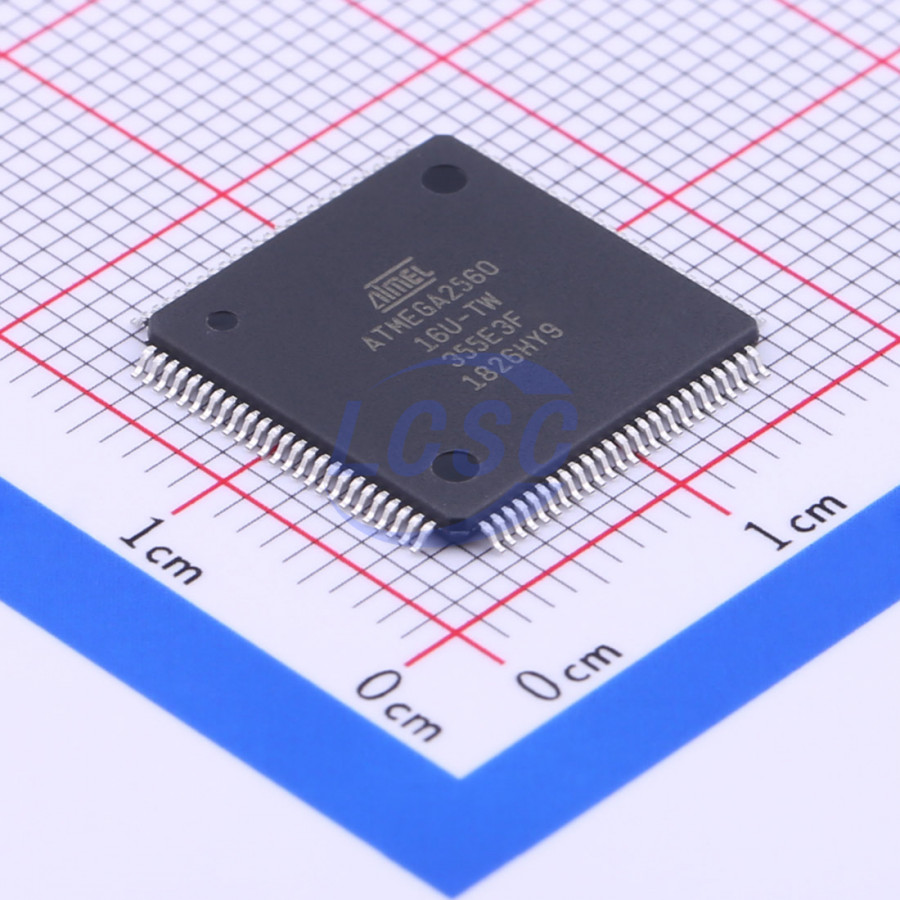 The microcontroller that we have chosen, the Arduino Mega 2560, will be interfaced with the Wi-Fi module, motor drivers, and power supply. 

The mobile application for GRAD will communicate with the microcontroller through the Wi-fi module.

When the user deploys GRAD from the application, the microcontroller will receive a signal from the Wi-Fi module to turn on the motors and drive to the user’s curb
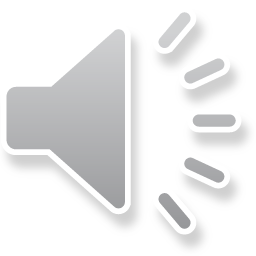 [Speaker Notes: HN]
Wireless Technology Selection
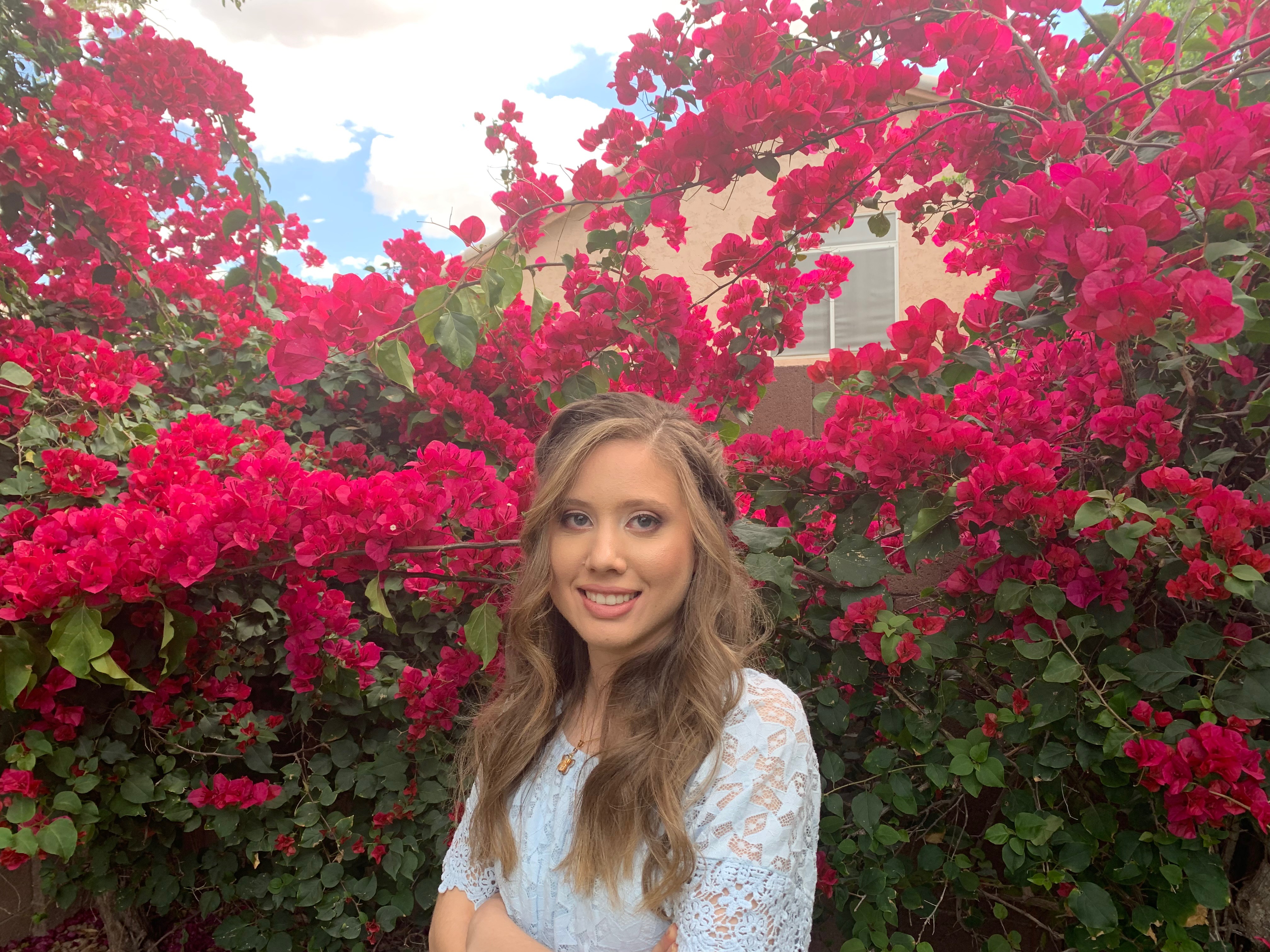 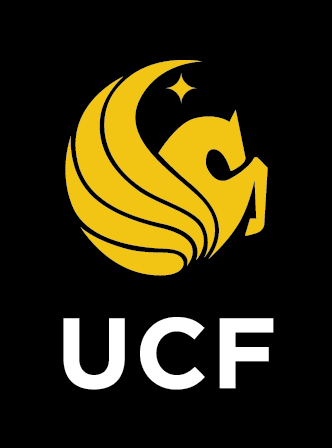 05
Several factors were considered in deciding between Wi-Fi/Bluetooth
The most important variable in comparing each wireless standard was the operating range
GRAD must always be able to access the database to retrieve information in the database regarding when to take out the trash
Since Wi-Fi allows for a larger operating range, we chose Wi-Fi over Bluetooth
Venus has a beautiful name and is the second planet from the Sun. It’s terribly hot—even hotter than Mercury—and its atmosphere is extremely poisonous. It’s the second-brightest natural object in the night sky after the Moon
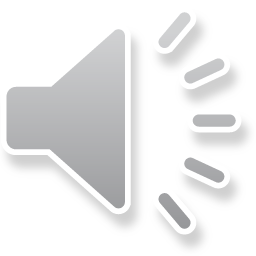 [Speaker Notes: Crop out part about notifications]
Wireless Communications
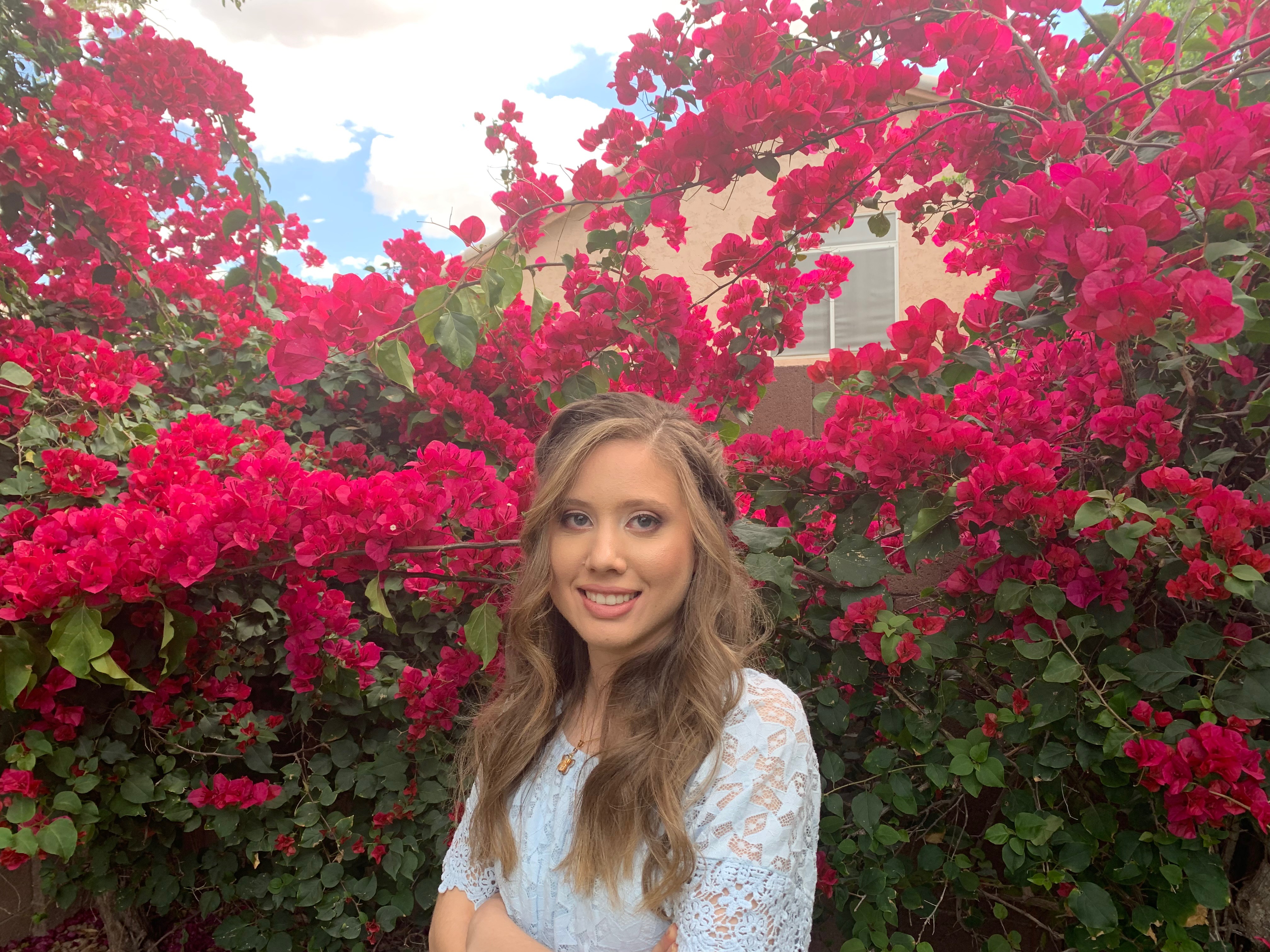 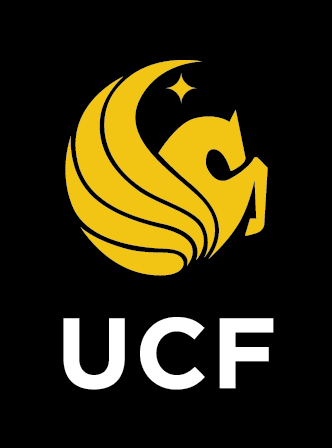 05
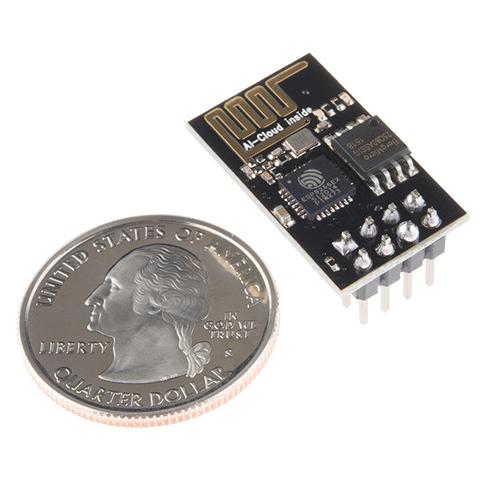 The opportunity cost of choosing Wi-Fi over Bluetooth is higher power consumption. 
Using a Wi-Fi module will drain the battery source more quickly than a Bluetooth module would.
We will be using the ESP8266-01 Wi-Fi module, which is a system on a chip (SOP) containing 802.11 b/g/n protocols
The module can act as an access point (AP) to allow other devices to connect to it, and it can also connect to a Wi-Fi network in station mode
Venus has a beautiful name and is the second planet from the Sun. It’s terribly hot—even hotter than Mercury—and its atmosphere is extremely poisonous. It’s the second-brightest natural object in the night sky after the Moon
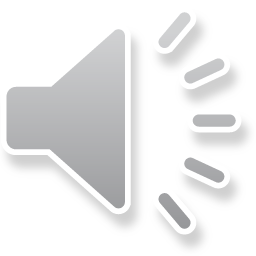 [Speaker Notes: Crop out mistake: “Although it’s gonna use up more power than the wi-fi module”]
Path Planning
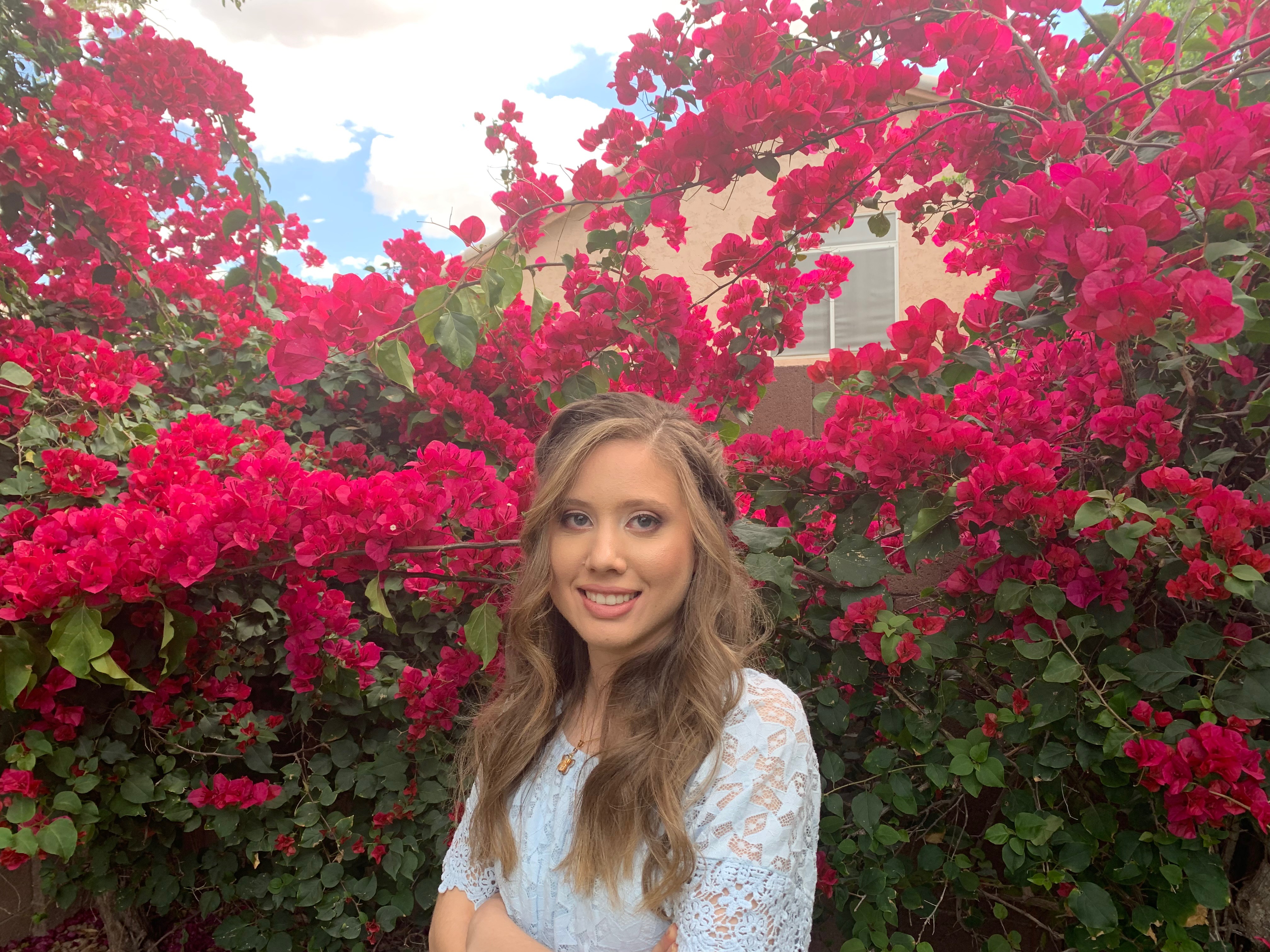 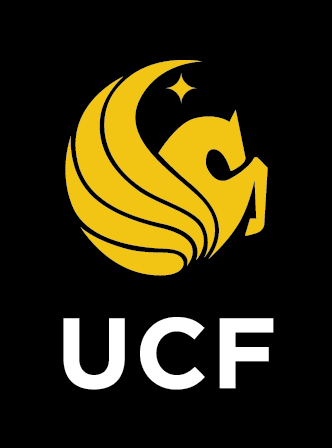 05
Path Planning- the process of driving a robot from a specified start point to a specified end point- is an integral part of GRAD.

For GRAD to be autonomous, it must be able to distinguish free space from space with obstacles to avoid collisions with nearby objects and safely transport itself to the user’s curb 

The path planning system must be carefully designed to meet the requirement that GRAD should end up 5 feet from the intended destination
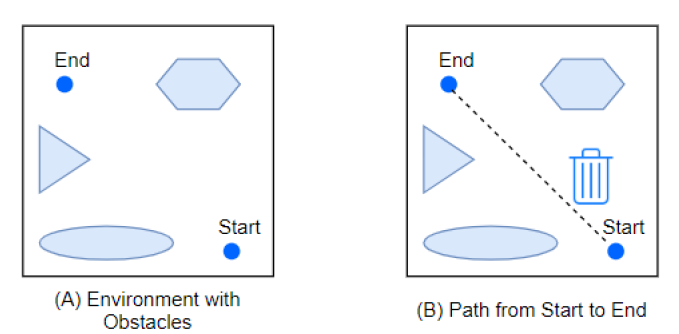 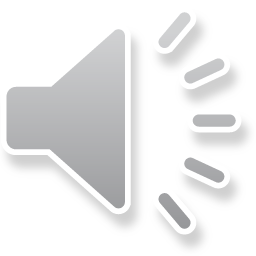 [Speaker Notes: HN]
Path Planning
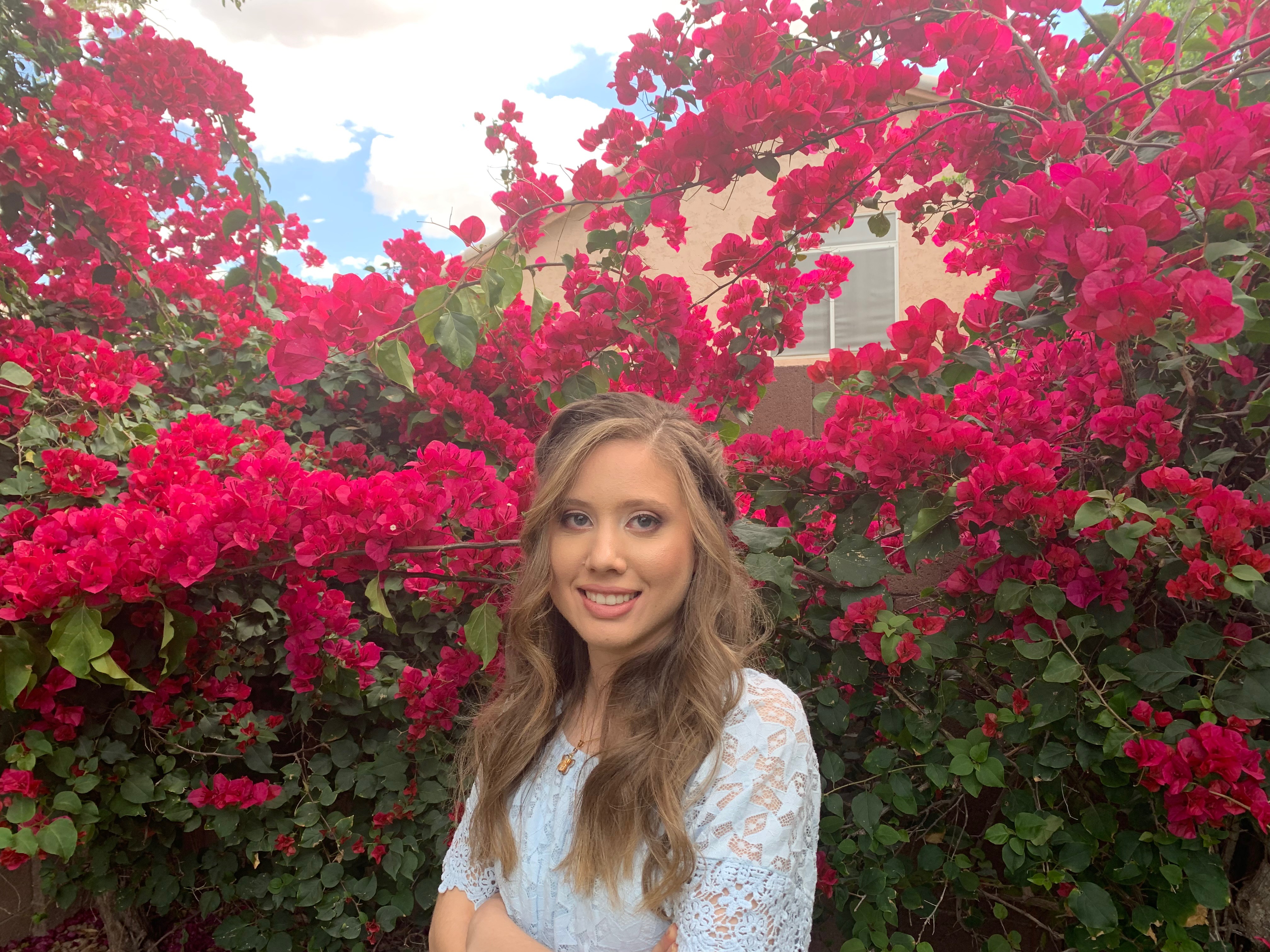 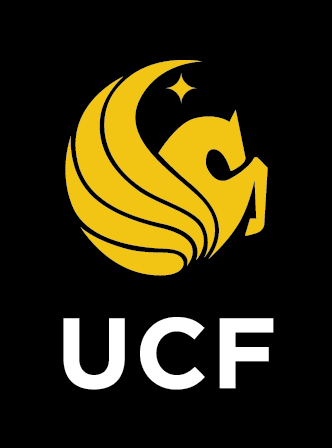 05
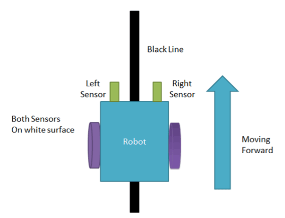 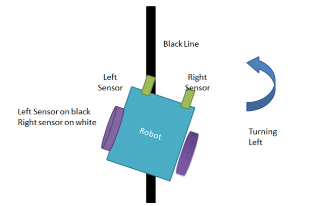 We will be using a line-following algorithm to implement GRAD’s path planning system

A line following robot is a machine that follows a line, usually a black line in a white background or a white line in a black background. 

Line following robots can distinguish the line from their background and run over it, hence the reason for choosing contrasting colors for the line and background.
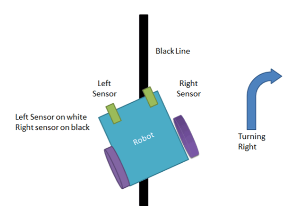 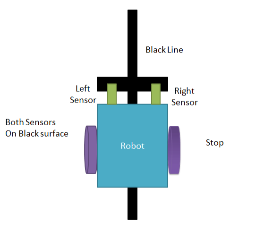 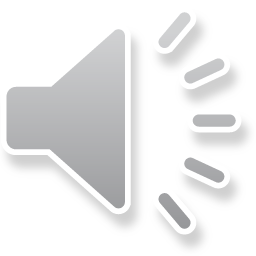 [Speaker Notes: HN]
Path Planning
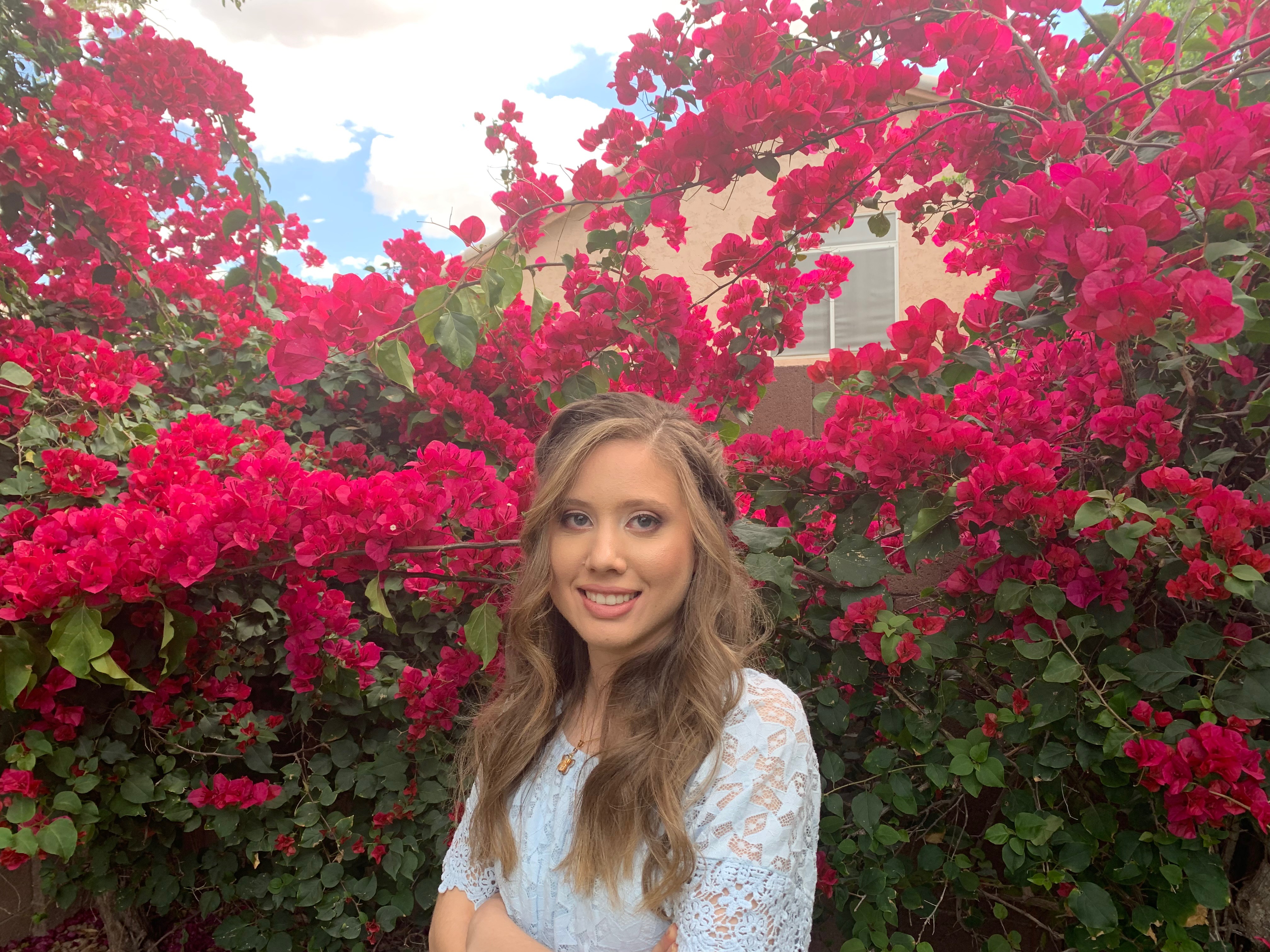 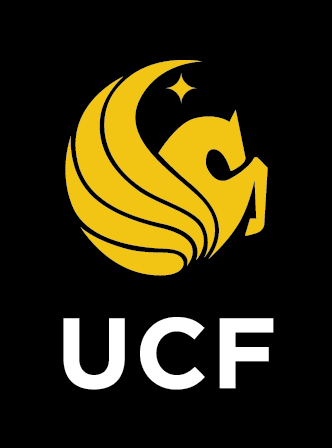 05
IR sensors- Two adjacent sensors will be used to implement line following by calculating the reflectance of the surface beneath them

 A white line would almost completely reflect any light that falls on it, while a black line would absorb most of the light that falls onto it. 

The value of reflectance detected by IR sensors is used as a parameter to detect the position of the line
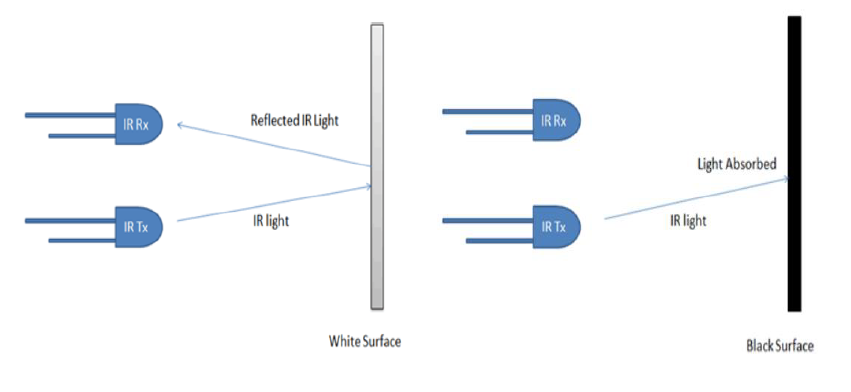 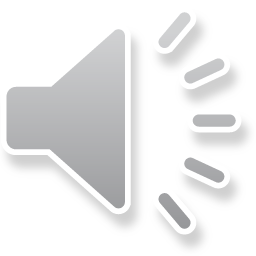 [Speaker Notes: HN]
Path Planning
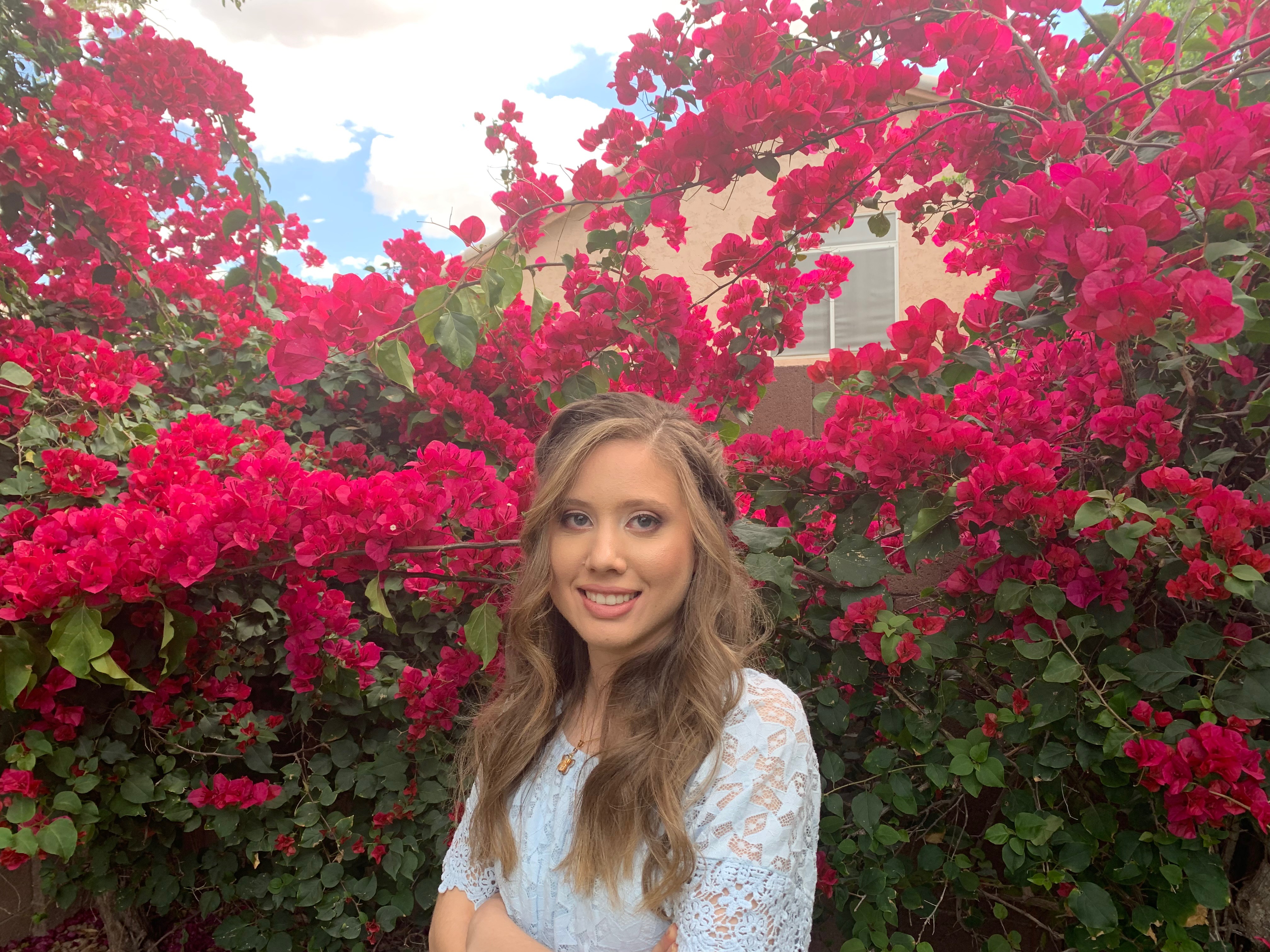 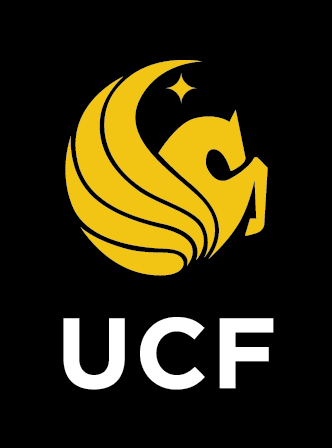 05
Thus, the IR sensors allow the robot to “see” the line and notify the robot if any adjustments need to be made if it strays from the path. 

Line following robots estimate if the line beneath them is shifting too much to the right or left, and based on these estimations, it signals the motors to turn left or right in order to keep the line at the center of the robot.
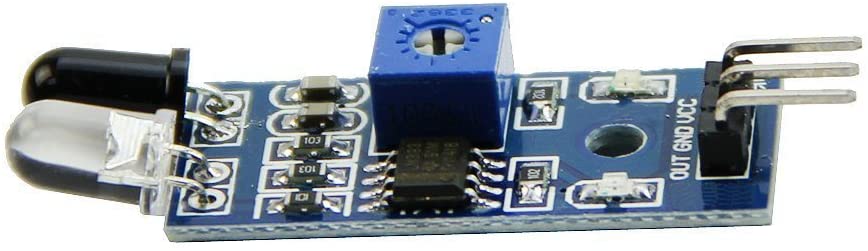 1.5 cm
3.1 cm
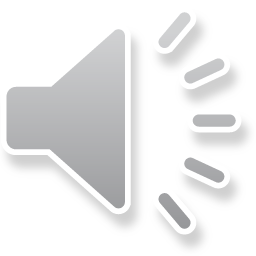 [Speaker Notes: HN]
Path Planning
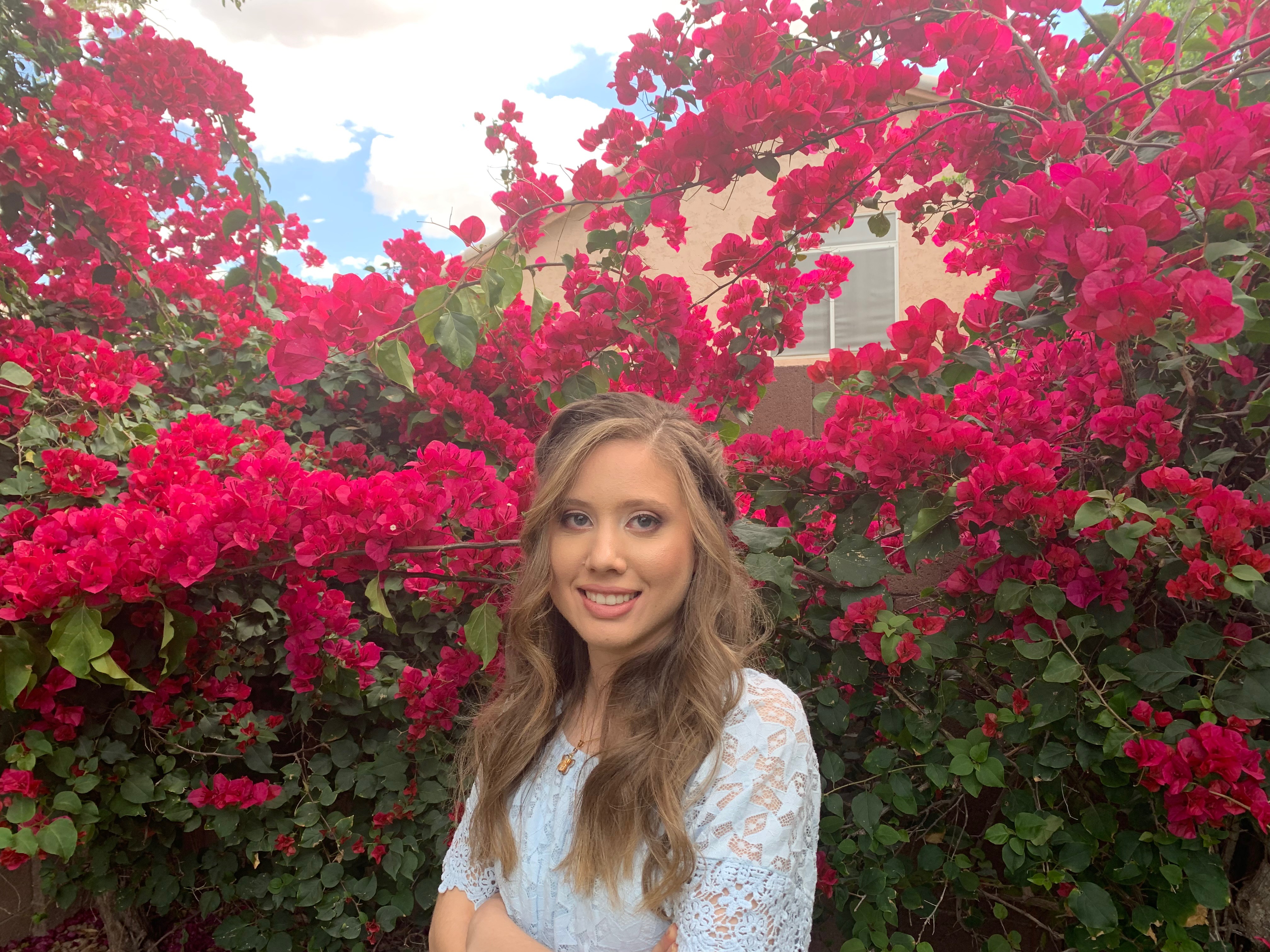 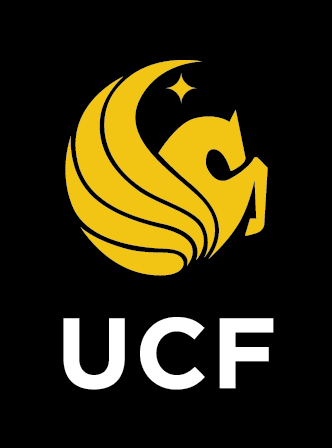 05
Thus, the IR sensors allow the robot to “see” the line and notify the robot if any adjustments need to be made if it strays from the path. 

Line following robots estimate if the line beneath them is shifting too much to the right or left, and based on these estimations, it signals the motors to turn left or right in order to keep the line at the center of the robot.
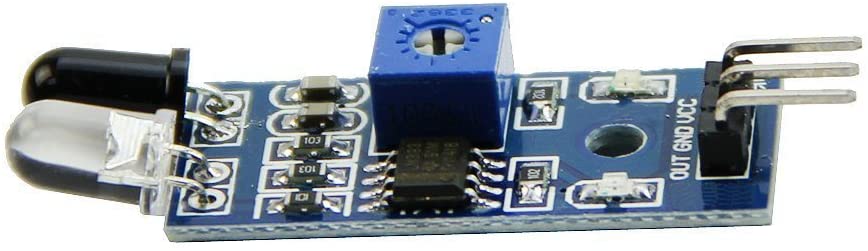 1.5 cm
3.1 cm
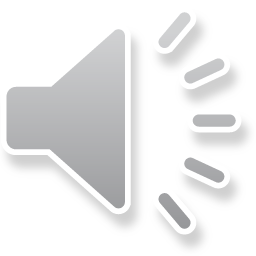 [Speaker Notes: HN]
Obstacle Avoidance Sensors
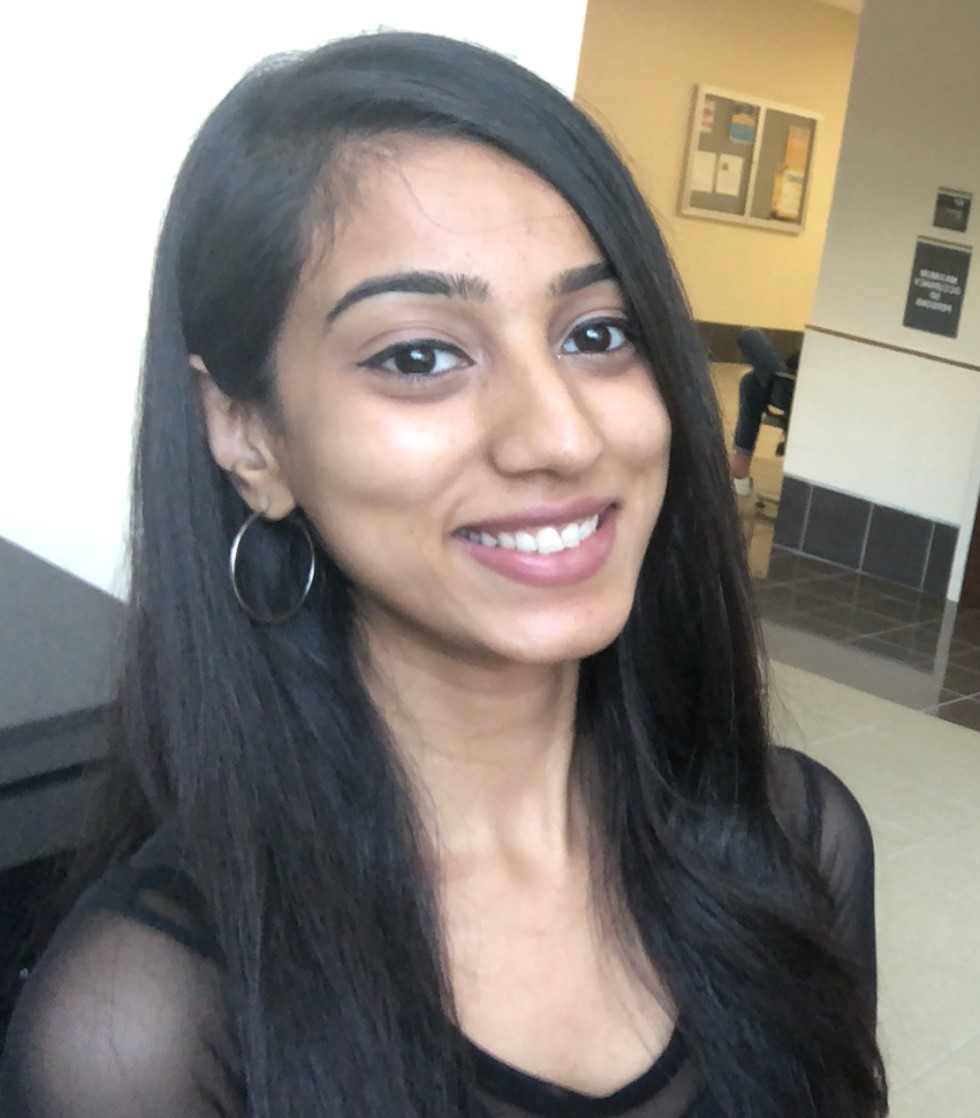 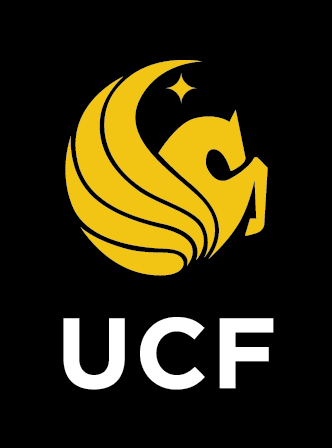 05
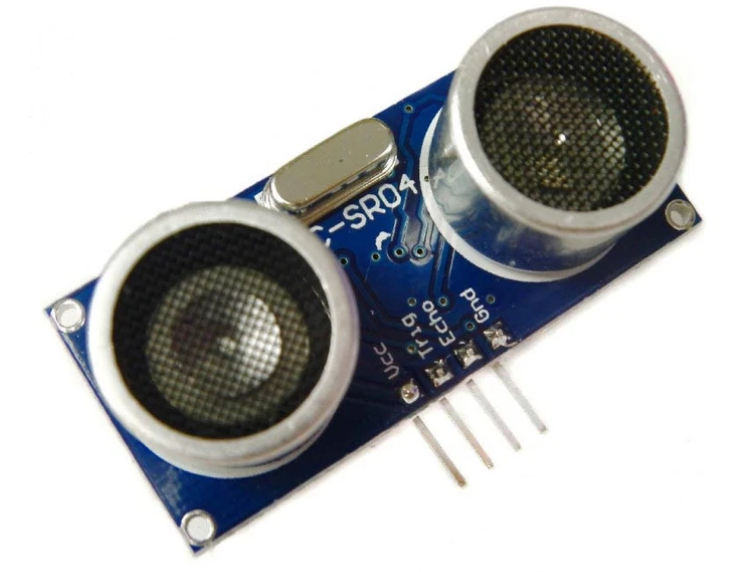 21.3mm
45.7mm
HC-SR04 Ultrasonic Sensor
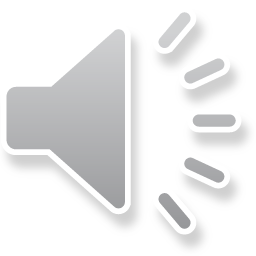 [Speaker Notes: The GRAD system required a sensor that will be able to avoid obstacle when the trash can is driving. We used HC-SR 04 ultrasonic sensor. The sensor was placed on the front of the trash can in order to detect any object near it. The sensor was integrated into the GRAD navigation system in order to avoid obstacles. 
The theory behind The ultrasonic sensor is that it waits for the sound waves to be reflected back when it detects an object and also calculates the distance based on the time required. For our project, we are not required to display the distance of the object, we used a threshold value that such that if the object is within that range the trashcan will stop to avoid collision with the object. 
Ultrasonic sensor and insensitive to light, dust color and are good for outdoors compared to IR. Even thought it costs more than IR sensor the range for detecting an object in ultrasonic sensor more than IR sensor.]
Use Case Diagram
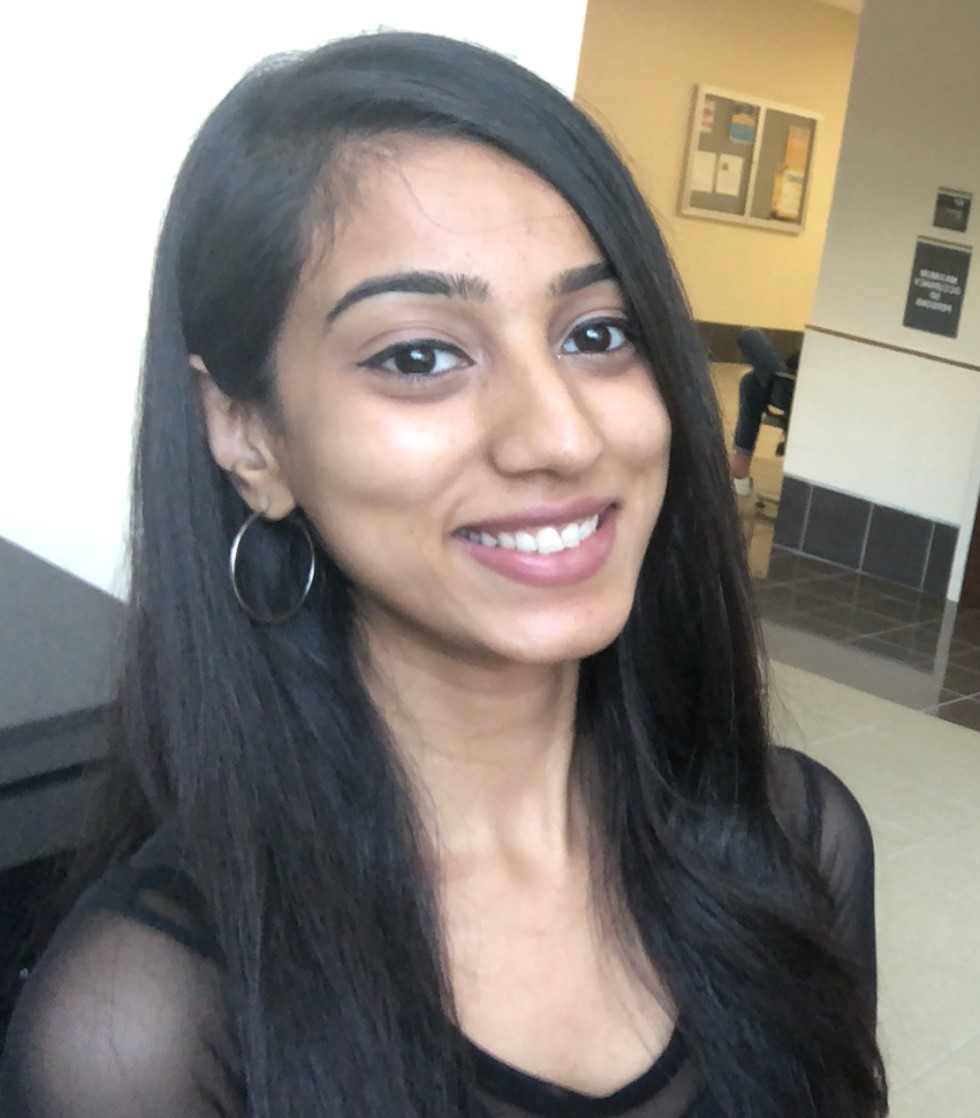 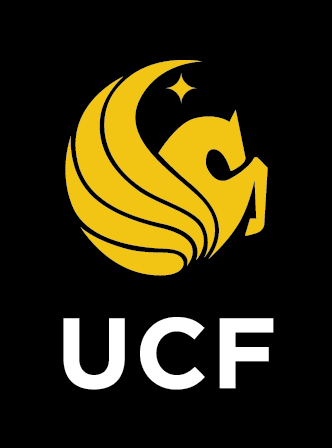 05
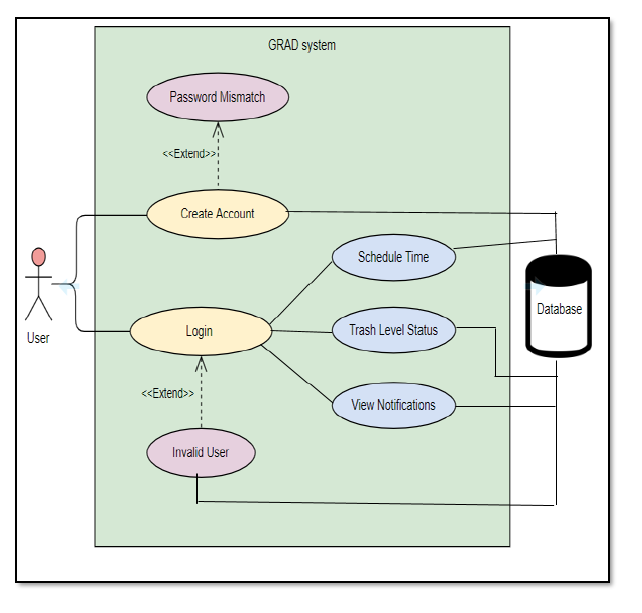 The use case diagram is a graphic representation of the user’s interaction with the system
Drive to Curb
Return Home
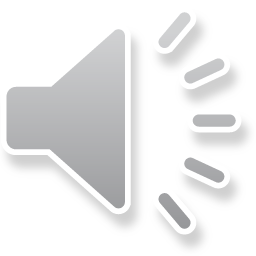 [Speaker Notes: The main purpose of creating a mobile app is that the user can keep track of the outdoor garbage bin remotely.]
Database
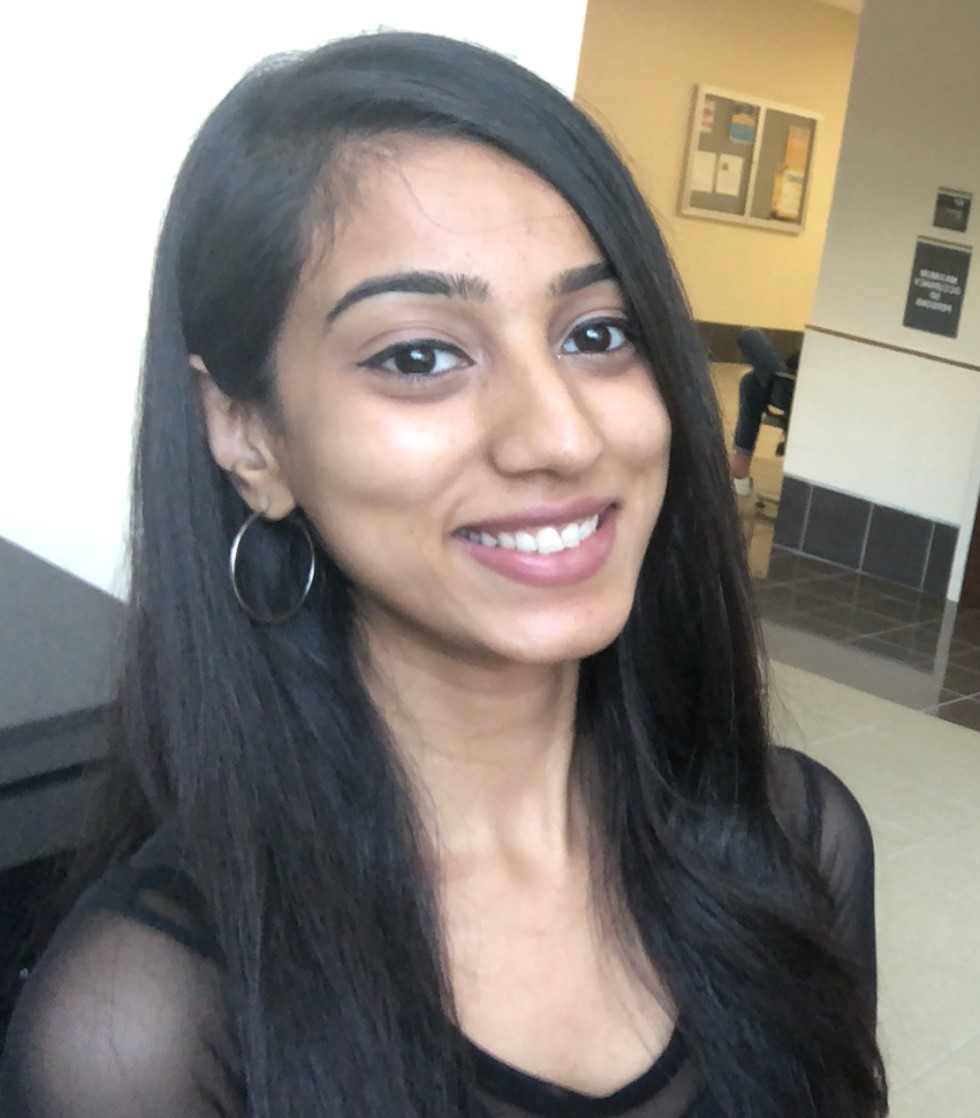 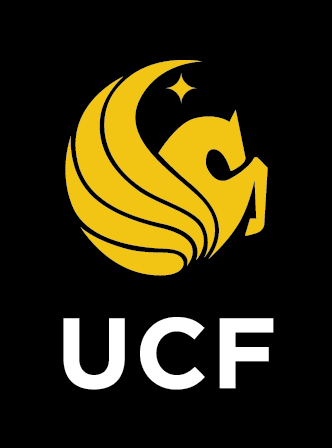 05
In Firebase database, the data is synced across all clients in real-time, and remains available when your app goes offline.
The information of each user utilizing the mobile application will be stored in the database.
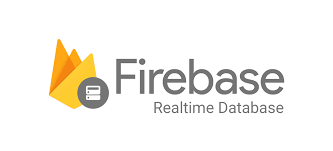 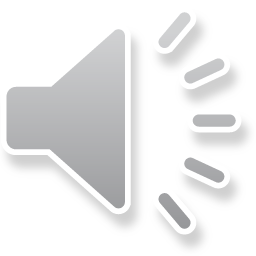 [Speaker Notes: SB
The database is required for the mobile application so that the application can have access to all information stored in the database. We used Firebase database because the data is synced across all clients in real time and remains available even when your app goes offline. The information of each user utilizing the mobile application will be stored in the database. In this case, the information stored would be the user's login information]
Android Studio for Mobile Application
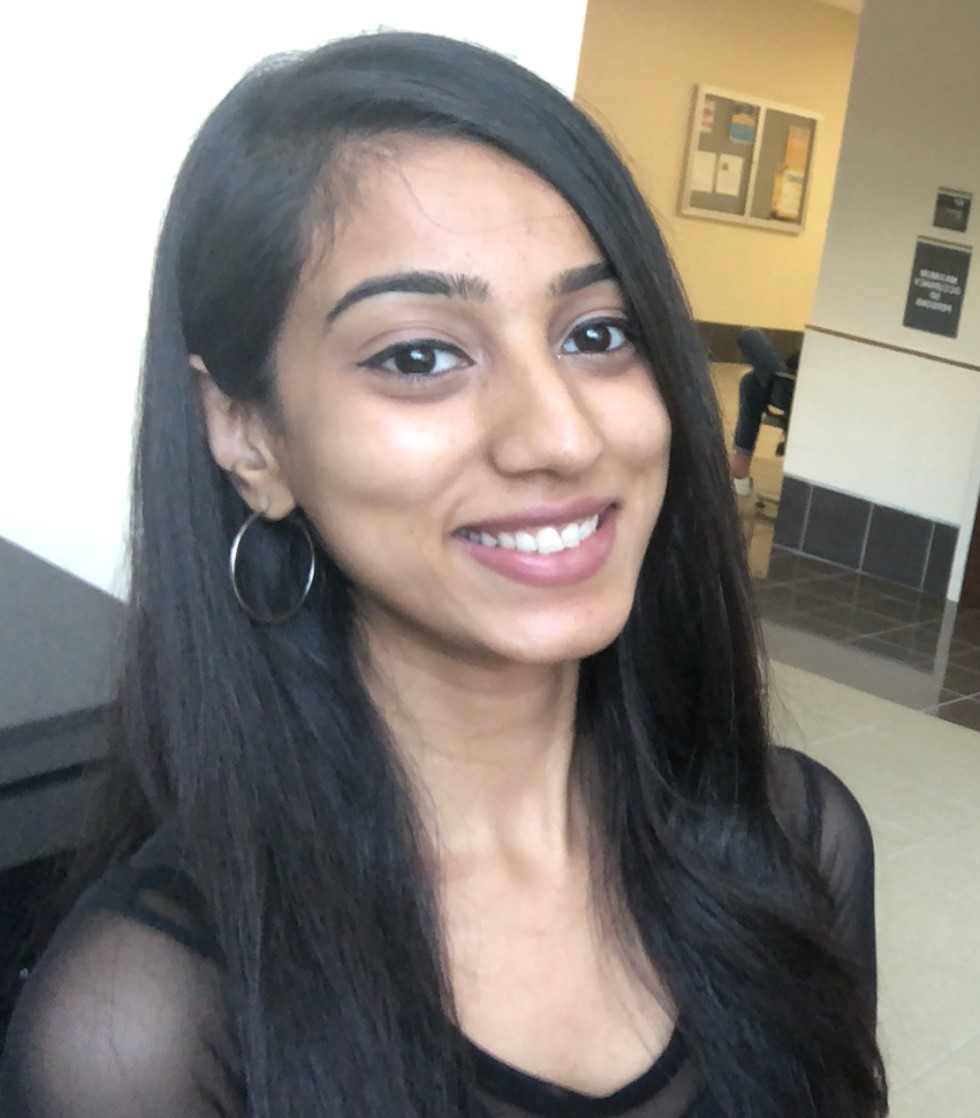 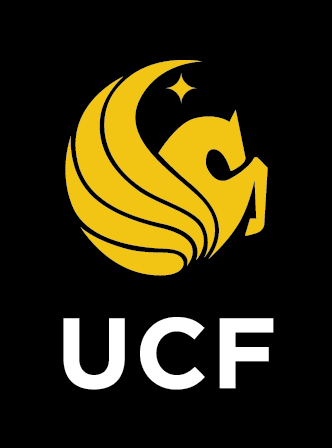 05
Android Studio has an intelligent code editor that allows the user to write better code and it also offers advanced code completion. 
Has built-in debugger that allows easy debugging
It is very popular and has a lot of documentation that can be found online
Adding layouts is easier as it uses XML that helps in GUI development
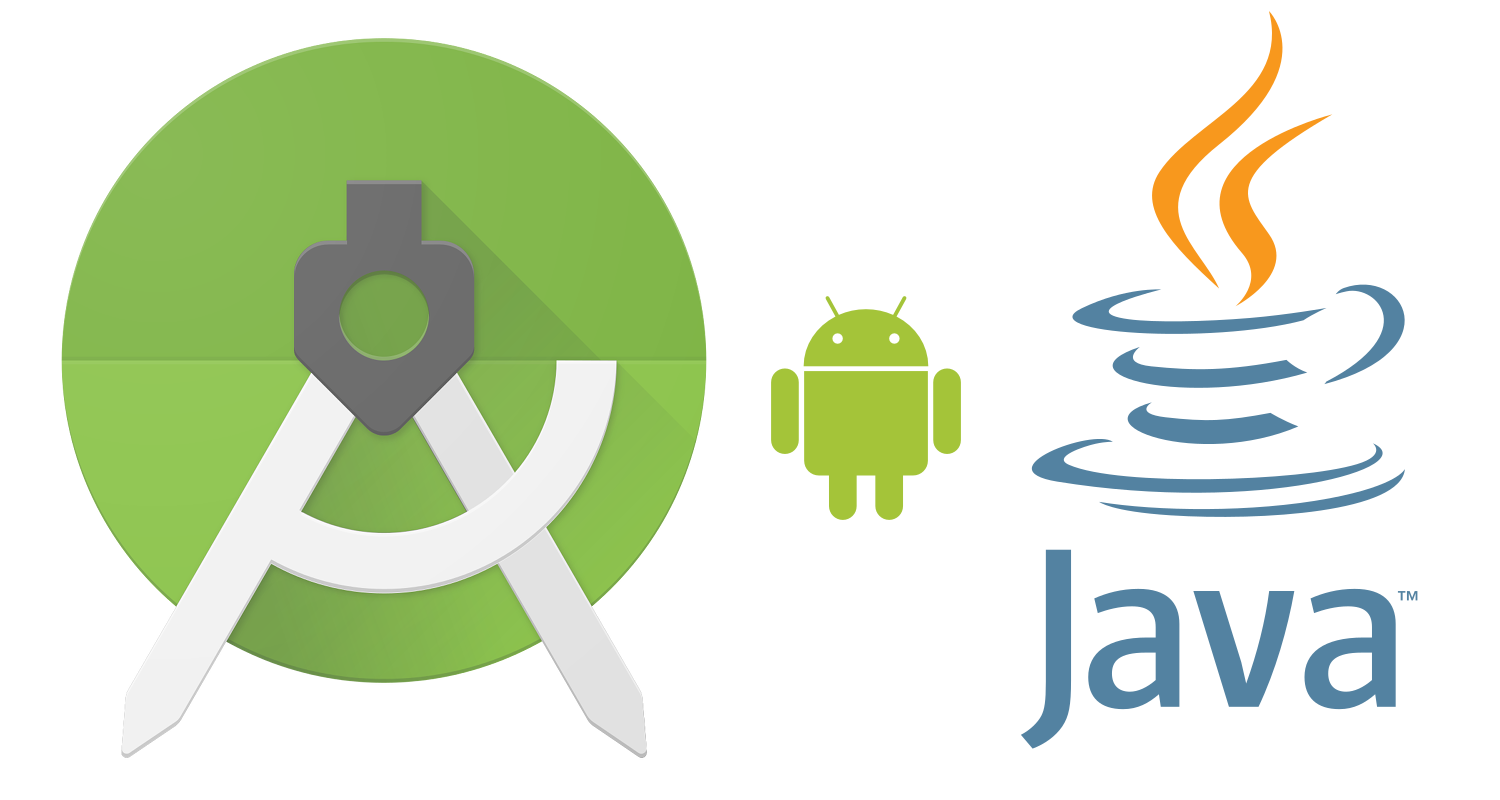 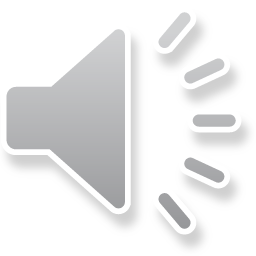 [Speaker Notes: SB
Android Studio IDE is an officially supported Google developing Android app. This IDE offers a variety of developer tools and a strong coding editor. It supports programming languages such as C++, Java, Go (with extension) and Kotlin. I used  java for developing the mobile application for GRAD system in AS. The IDE has a built-in debugger. Android Studio has a fast emulator that allows the user to see how the application will look like in actual physical devices such as phones, tablets, and Android TV devices. The Android Studio gives suggestions as the user is typing the code. Also one more benefit is that Adding layouts is easier as it uses XML that helps in GUI development. One interesting and most useful tools of Android Studio is that it allows you to set up Firebase. There were several options each having detailed description on how to use and connect the Firebase and Android Studio application. The Firebase tool in Android Studio made it easier for us to understand and utilize it in the app.]
Mobile App Features
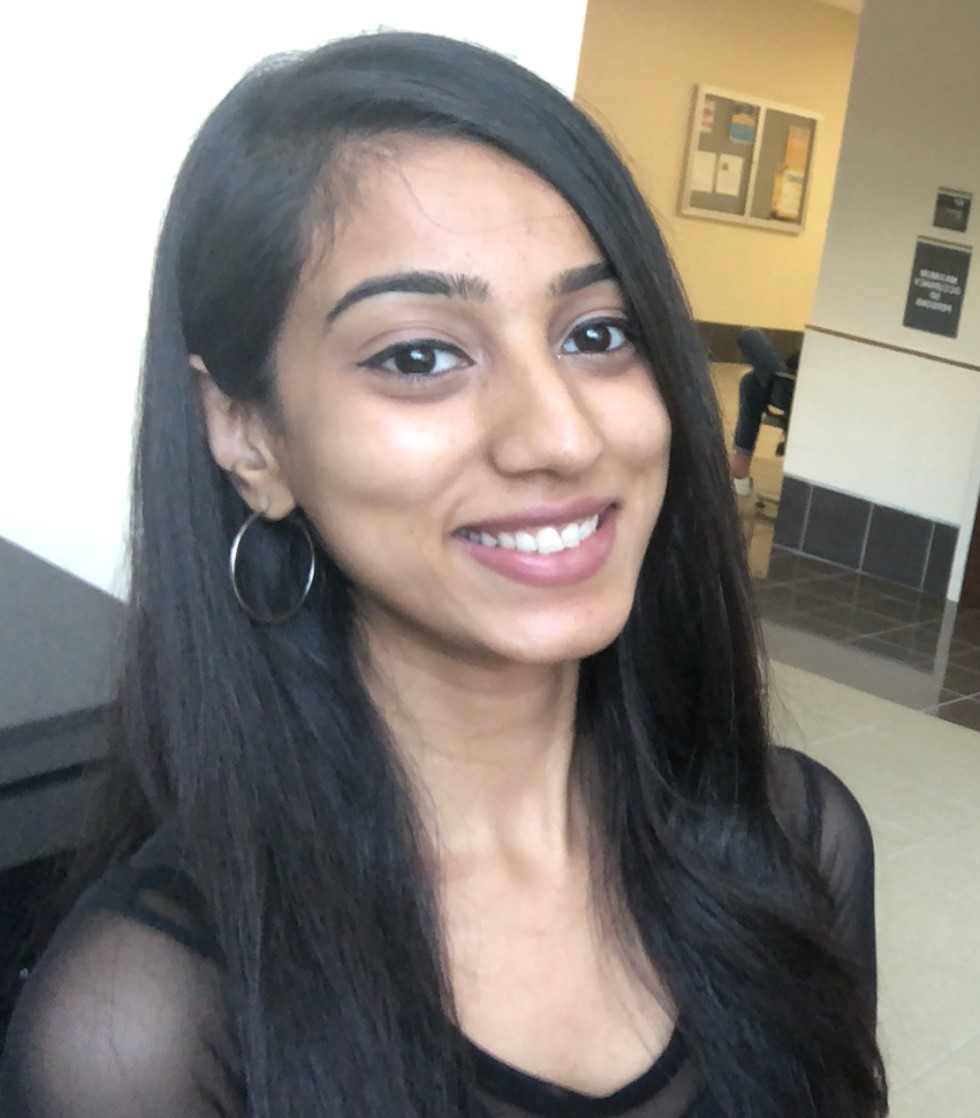 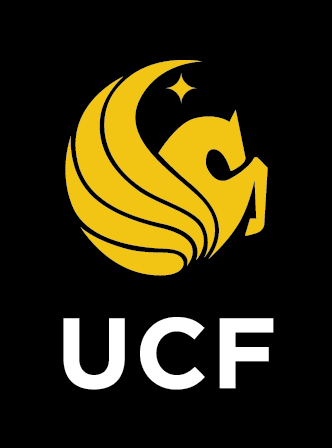 05
Login Page
User Registration Page
Main page/Homepage (Display and controls)
Drive to Curb
Return Home
Logout
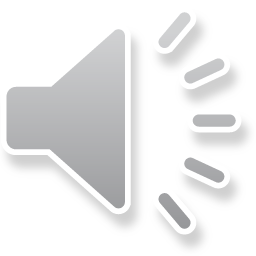 [Speaker Notes: SB
The mobile application for GRAD system communicates with the microcontroller through WIFI module. 
The mobile application for the GRAD system comprises of some displays and functionalities. the mobile application for GRAD system will have a secured login page that allows the user to login to a specific account. 
It has a user registration page and the main page where the user can see and has control over different features such as drive to curb ,return home and log out button. I will be talking more about the GRAD mobile application design in the upcoming slide.]
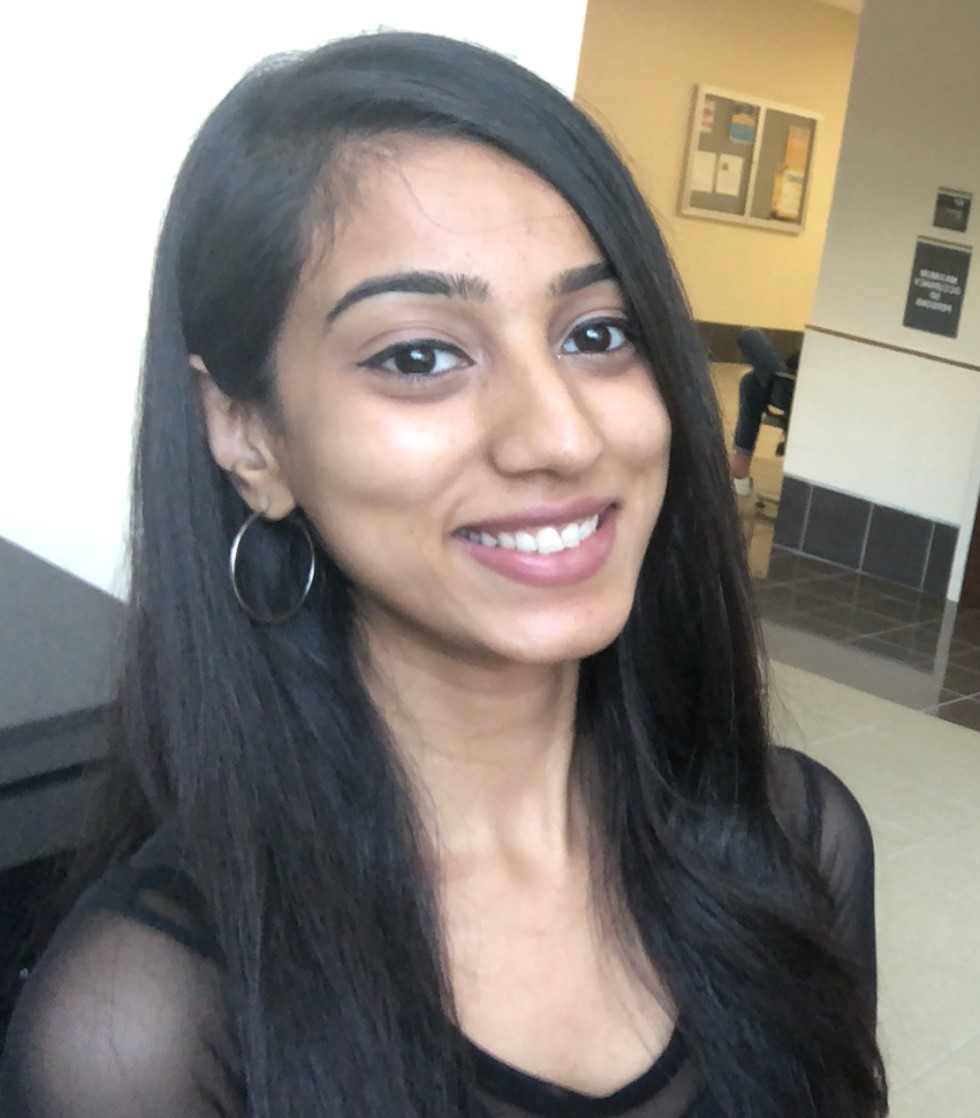 Mobile App Design
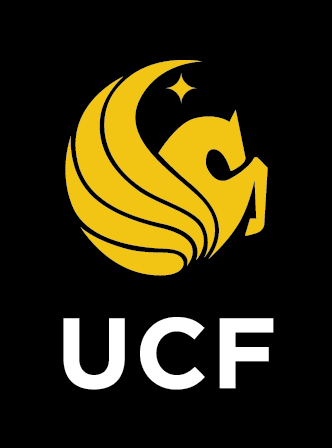 05
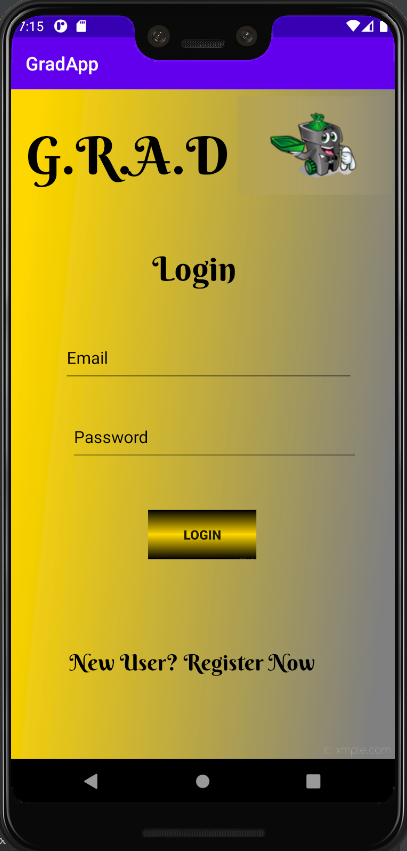 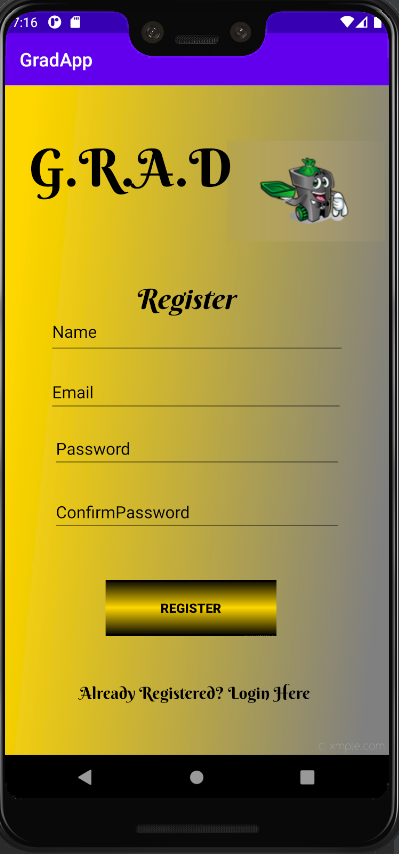 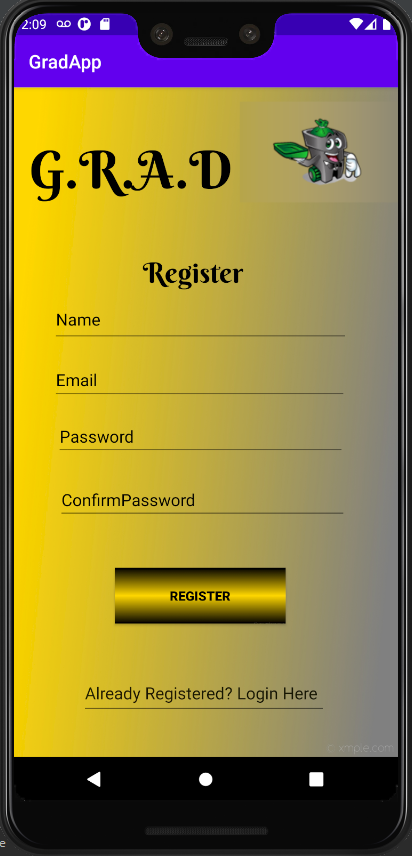 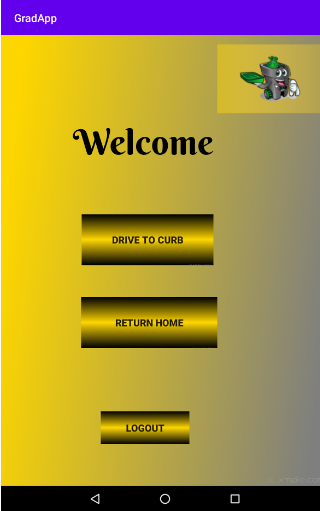 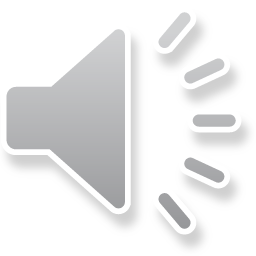 [Speaker Notes: SB
This is the implementation of login page, register page and homepage/ welcome page of the mobile app. This is how the GRAD mobile app looks like on an emulator. The user types in their login credentials : their email and password and logs in. Once the login is successful, the app directs the user to the GRAD homepage. If the user does not have an account, the user will simple click on the button” New user? Register now” to create a new account. Once the account is created, the user will we directed to the homepage.
The homepage also has a button “Drive to the curb” button. If the user presses the “Drive to the curb” button it will signal the outdoor trash bin to drive itself to the curb. If the user presses the “Return to home” button it will signal the outdoor trash bin to drive itself from the curb back to where it came from. Also there is a logout button so that the user can log out from their account. This mobile app was implemented on android studio and firebase database was used to store the credentials for the user. Now my friend heba will be talking about the hardships we faced.]
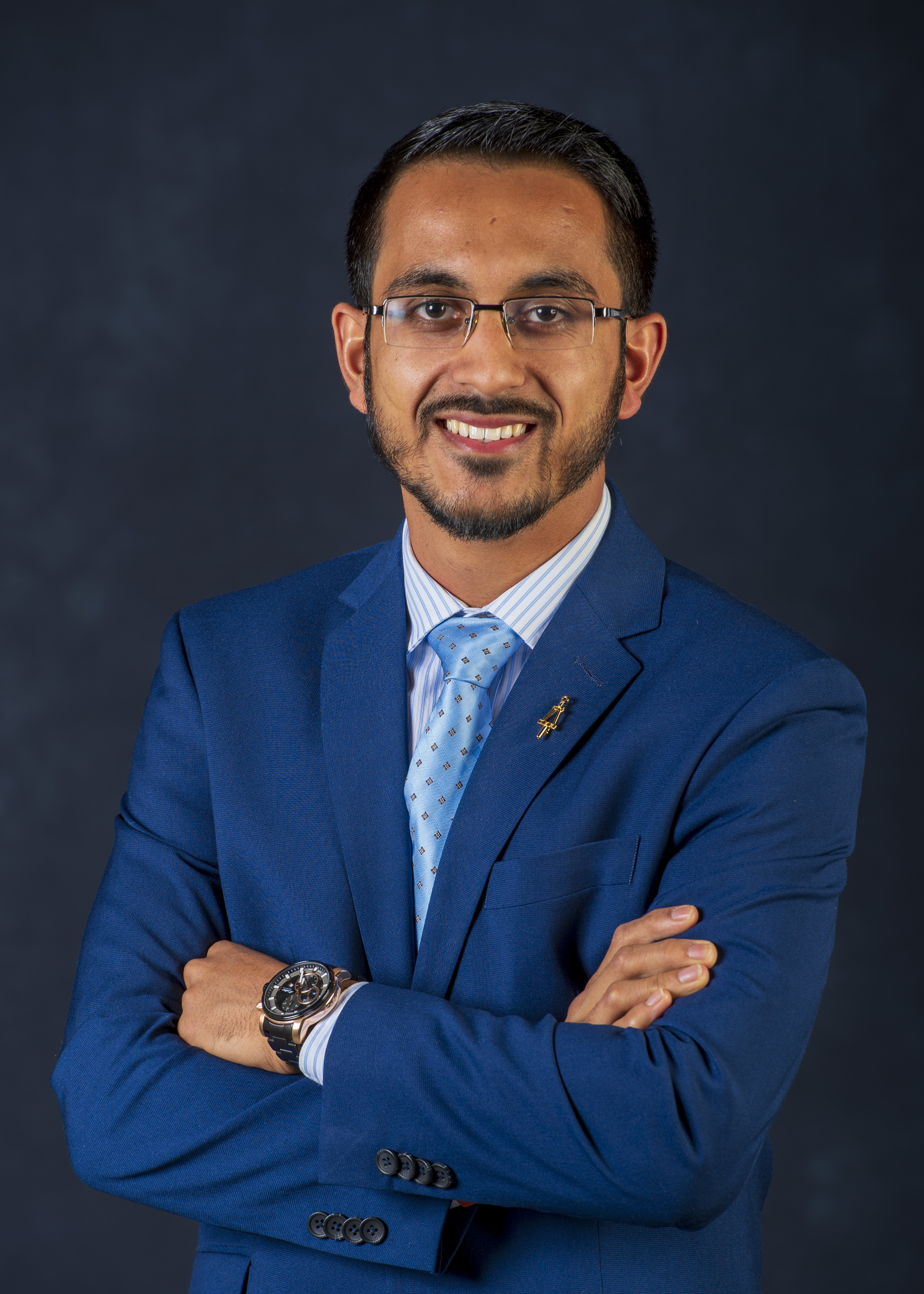 Hardships
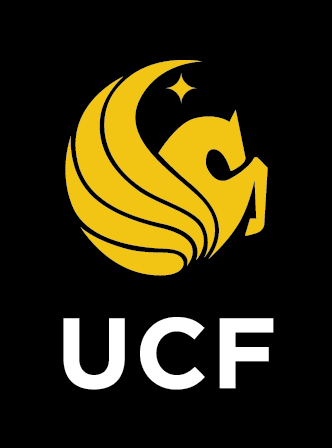 06
Difficulties in powering the ESP8266-01 Wi-Fi module
The 3.3 V power supply of the MCU does not provide sufficient current 
Overall Circuitry Testing (COVID-19) 
PCB Issues: Microcontroller Extraction and Soldering Issues
Motor Mechanical malfunctions
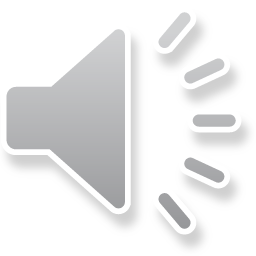 [Speaker Notes: HN
DC Current for 3.3V Pin -> 50 mA
DC Current for Wi-Fi module -> 215 mA]
Budget
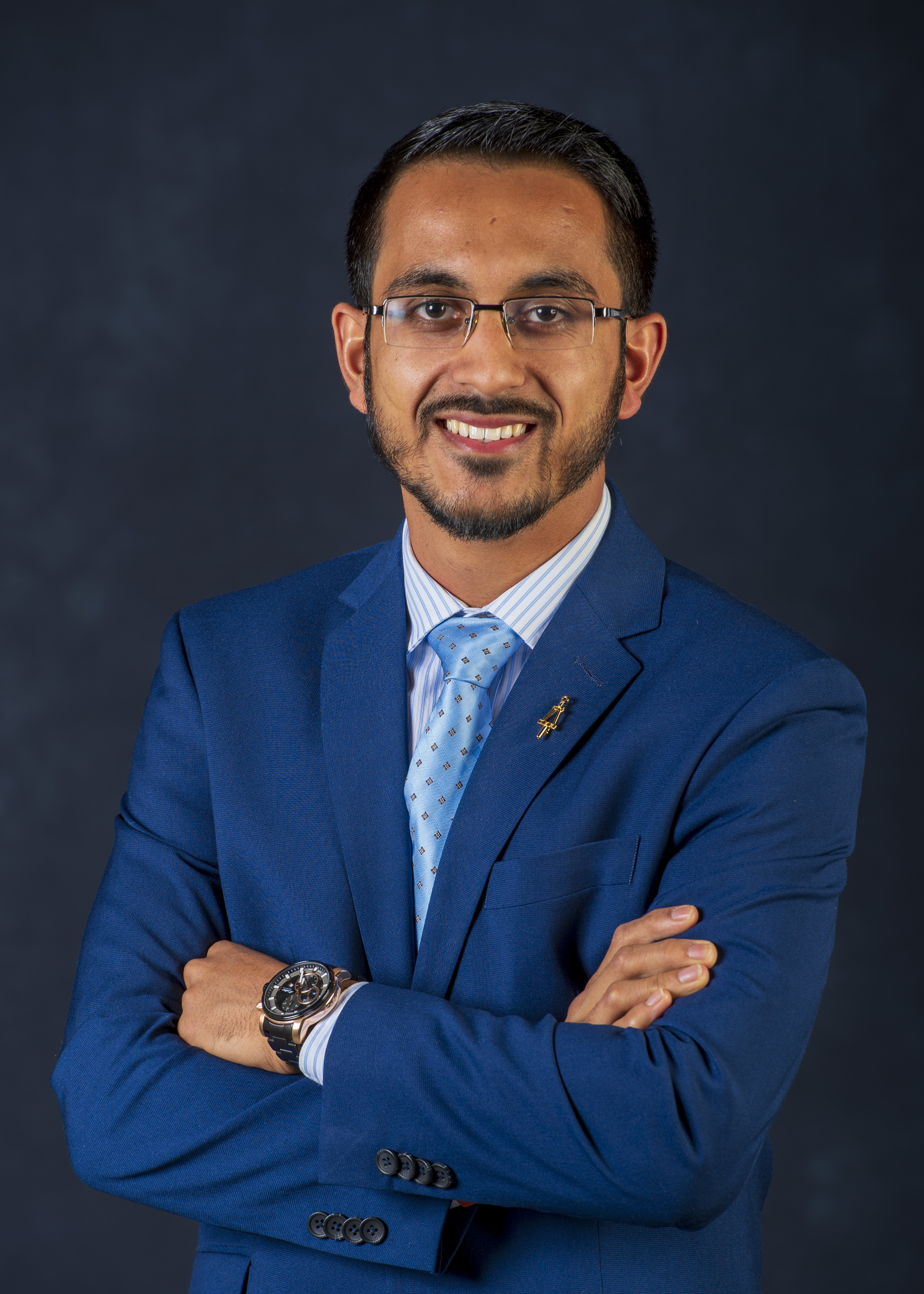 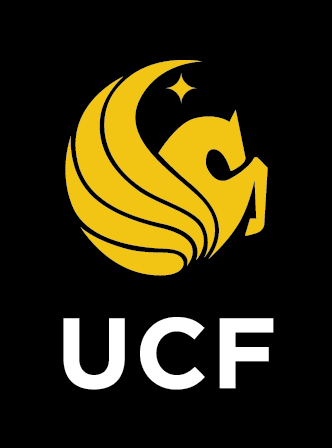 07
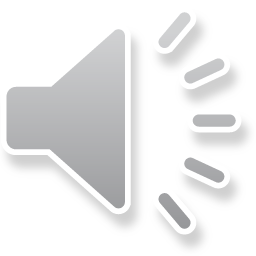 [Speaker Notes: AK
The budget for our project was set at $600 with additional $100 for unforeseen circumstances ---amounting to a total of $700. Currently with all of the parts purchased, we are standing at $414.77 which is still way under the budget we had set initially.]
Further Improvements
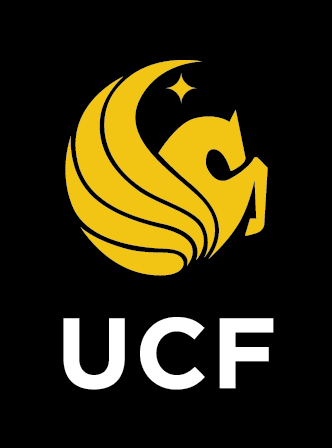 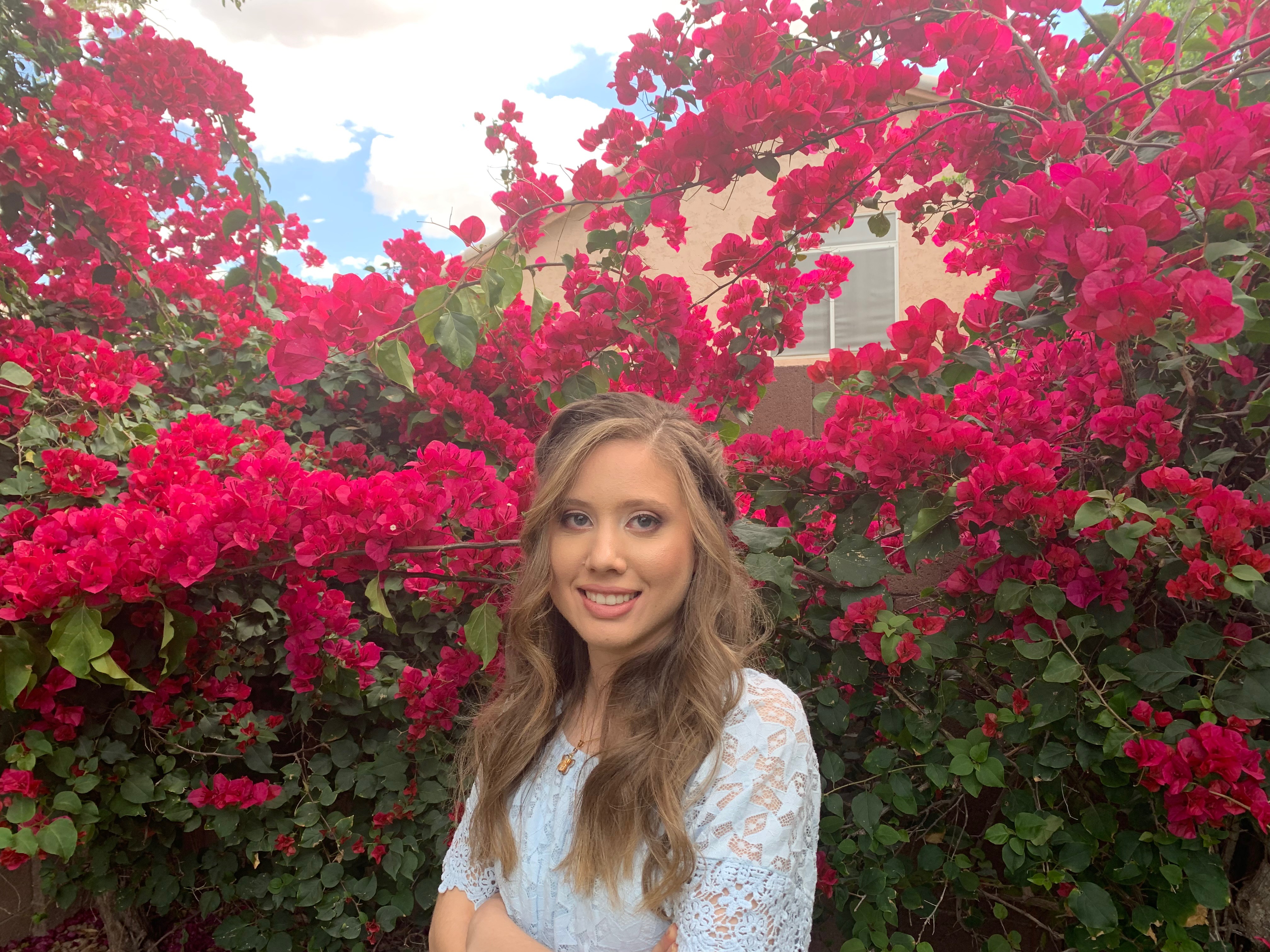 08
Add a notifications feature to alert the user when their trash has been delivered 

Add an IR sensor inside the bin to detect the trash level as a percentage (how full trash can is) and report to the user through the app 

Integrate a real-time clock module into GRAD to allow the user to schedule trash delivery
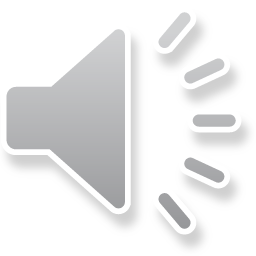 [Speaker Notes: Regarding further improvements that can be made to our project at a future date, we came up with three different features that would enhance the functionality of GRAD. The first would be adding a notifications feature to alert the user when their trash has been delivered, and when it has returned home. This would require the use of an additional serial communication port for enabling microcontroller to write information to the database through an ESP8266-01 Wi-Fi module. Another feature that we could add is detecting/reporting the trash level so that the user knows what the current capacity of the trash bin is. This can be implemented by putting using an IR sensor inside of GRAD's lid to detect the distance of the trash below it. Lastly, it would be nice to implement a scheduling feature to allow users to set a particular dates/times for delivering trash, which would required the use of a real-time clock module for obtaining accurate time measurements. ​]